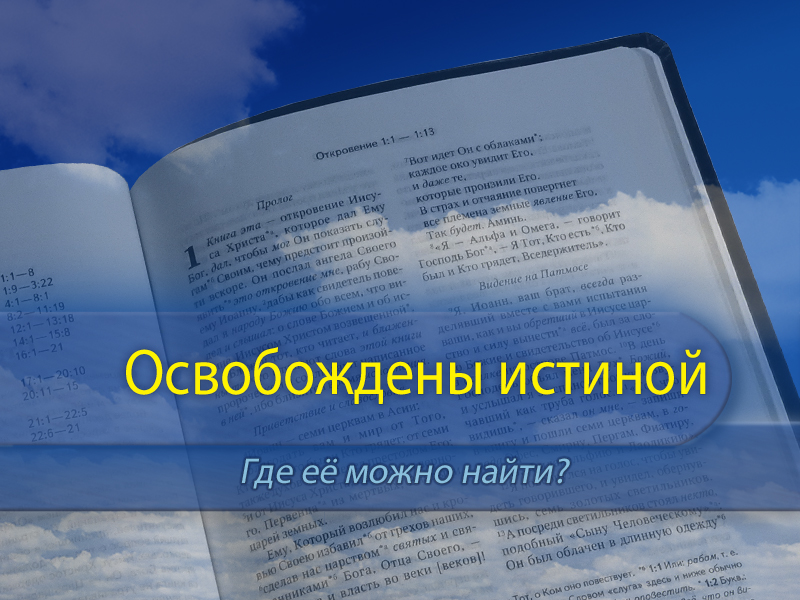 [Speaker Notes: Где её можно найти сегодня?]
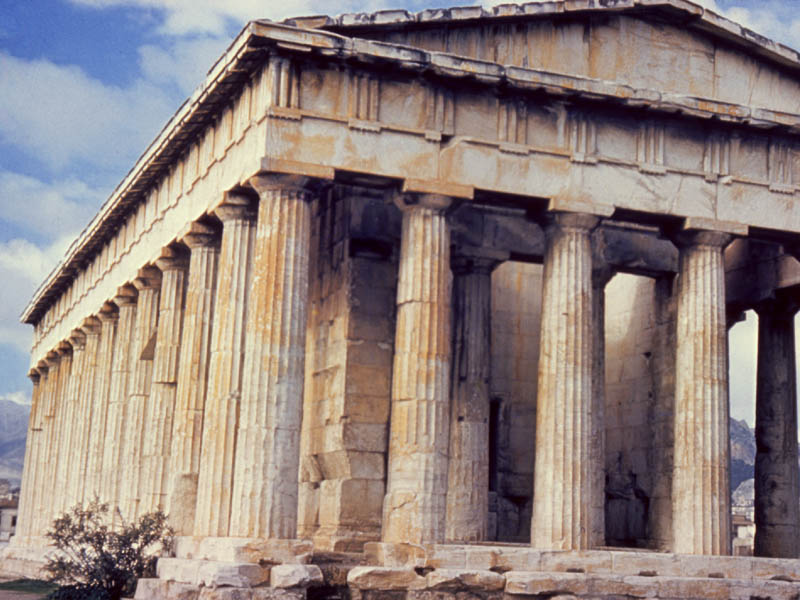 [Speaker Notes: Рассказывают историю об одном молодом человеке, который жил в древней Греции. Он хотел найти истину. Он пришёл к мудрейшему старику в городе и спросил: “Мудрец, скажите, пожалуйста, как мне найти истину? Можете ли Вы провести меня к ней?” Мудрец поднялся и пошёл. Молодой человек последовал за ним. Они прошли по городским улицам, и вышли к морю. Мудрец продолжал идти по воде всё глубже и глубже. Когда вода была по пояс, мудрец сказал юноше, чтобы он положил руки себе на голову. Затем старик погрузил его под воду. Трижды тот вырывался, чтобы вдохнуть глоток воздуха, и трижды мудрец погружал его обратно. Наконец юноша закричал: “Я же только хотел найти истину!” На что мудрец ответил: “Когда ты возжелаешь познать истину, как ты желал глоток воздуха, ты найдешь её”.
Мы можем почерпнуть мудрости у этого греческого мудреца. Не то, чтобы истину было найти так трудно, просто часто у нас нет большого желания искать её, особенно если она призывает нас изменить свою жизнь.
Бог не скрывает истину от нас. Пророк Иеремия говорит:]
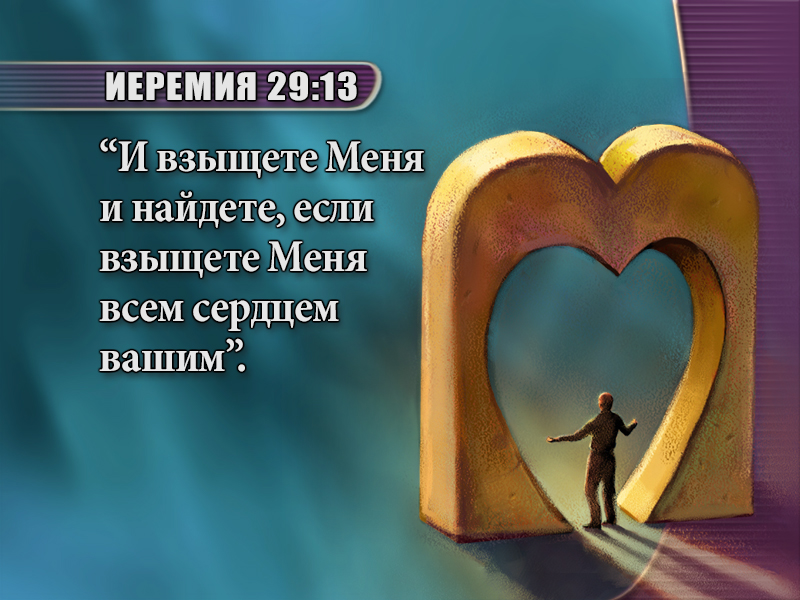 [Speaker Notes: (Стих: Иеремия 29:13)
“И взыщете Меня и найдете, если взыщете Меня всем сердцем вашим”. Иеремия 29:13.
Но некоторые люди ищут не там, где нужно.]
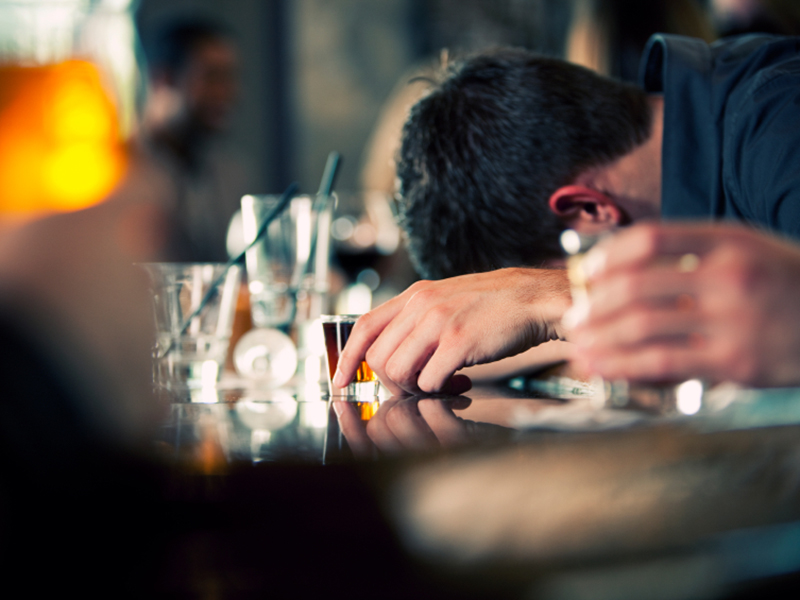 [Speaker Notes: Не находя покоя и удовлетворения в жизни, они пытаются заполнить пустоту в душе, стремясь к славе, удаче, богатству, пустым развлечениям или употребляют алкоголь и наркотики, - но всё это не приносит желаемого удовлетворения. Рано или поздно они начинают слышать вопрос, заданный пророком древности]
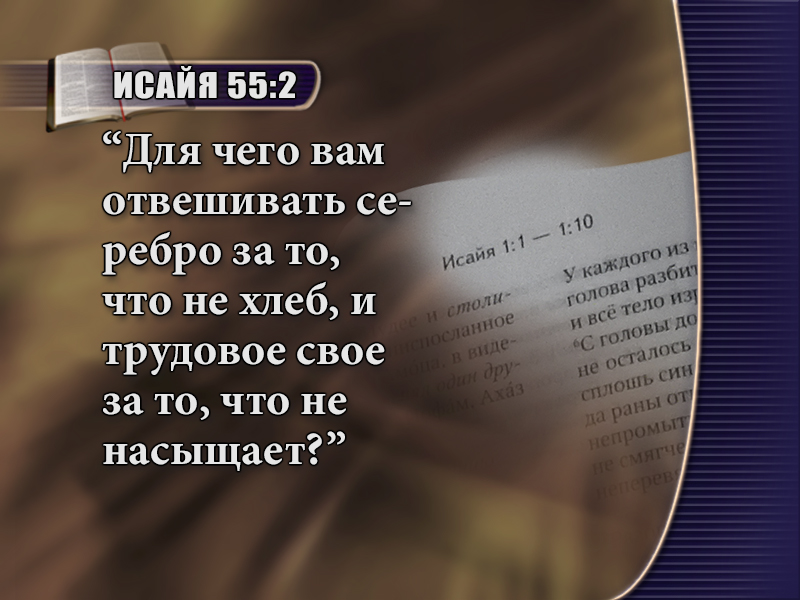 [Speaker Notes: (Стих: Исаия 55:2)
“Для чего вам отвешивать серебро за то, что не хлеб, и трудовое свое за то, что не насыщает?” Исаия 55:2.
Иисус также понимал кратковременность удовлетворённости от материальных благ.]
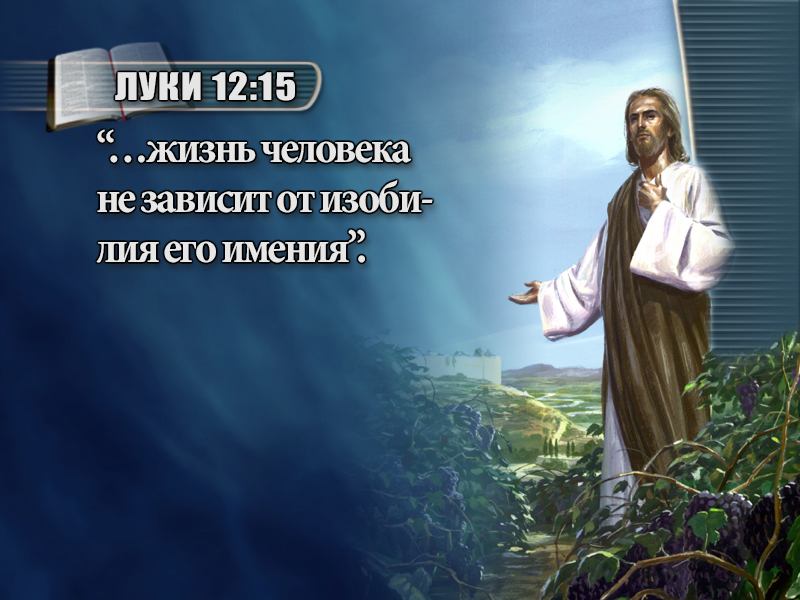 [Speaker Notes: (Стих: Луки 12:15)
Он сказал: “…жизнь человека не зависит от изобилия его имения”. Луки 12:15.
Материализм не приносит удовлетворения. Покупки не делают нас счастливыми. Истинное удовлетворение и душевный мир приходят благодаря отношениям с нашим Богом-Творцом.]
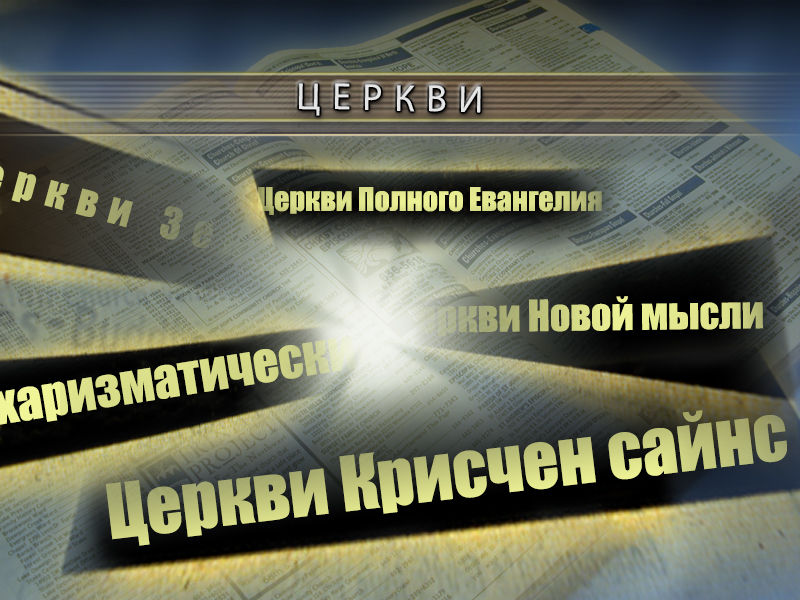 [Speaker Notes: Но как нам установить эти отношения? Как нам знать, ищем ли мы там, где нужно? Как нам познать истину?]
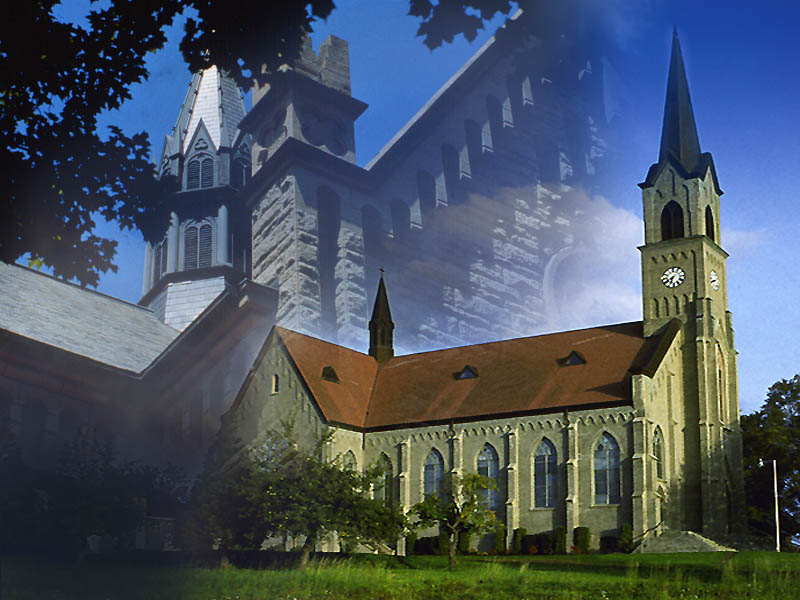 [Speaker Notes: Новые церкви появляются по всему миру. Каждая заявляет о своей особой миссии и вести для каждого жителя земли.]
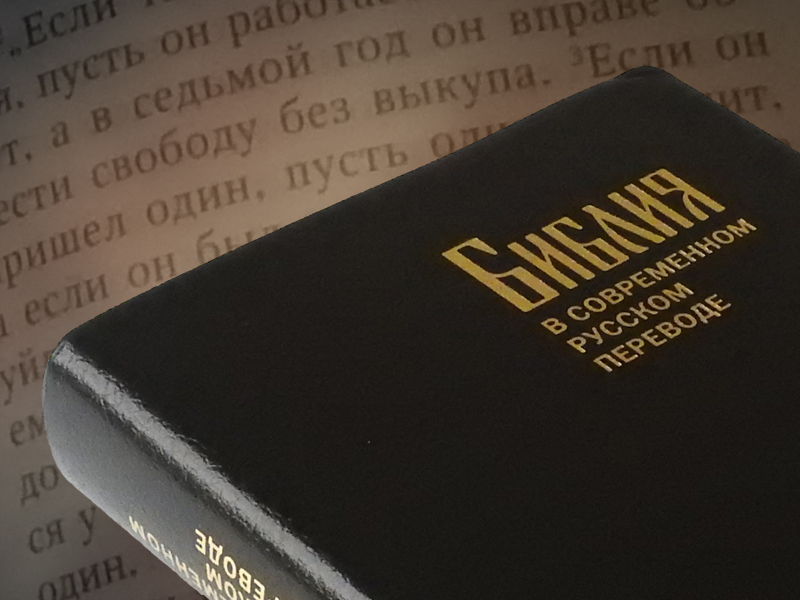 [Speaker Notes: Большинство из них заявляет, что Библия является основанием их вероучения, но, вместе с тем, их вероучения имеют различия.]
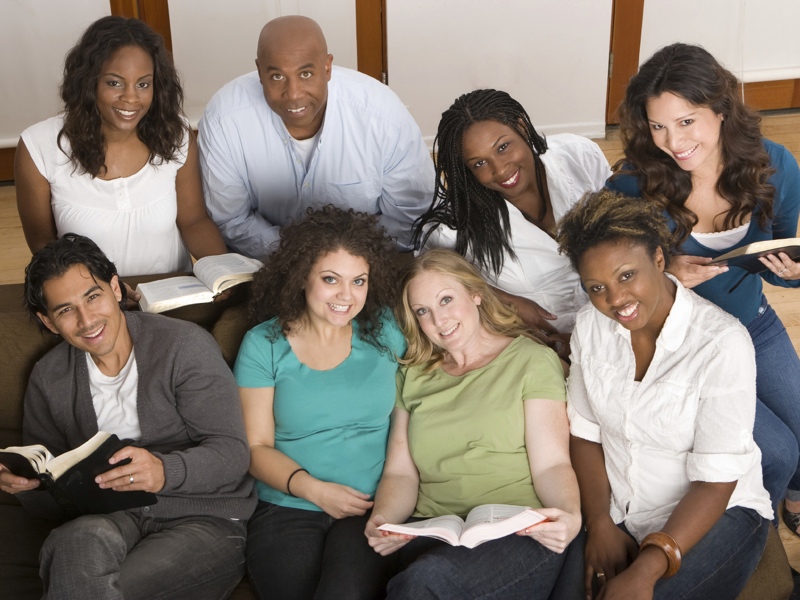 [Speaker Notes: Как может искренний человек разобраться в этих заявлениях и докопаться до истины? И есть ли у Бога особая группа людей в христианском мире, которую Он признаёт Своей церковью сегодня?
Есть, потому что апостол Павел писал:]
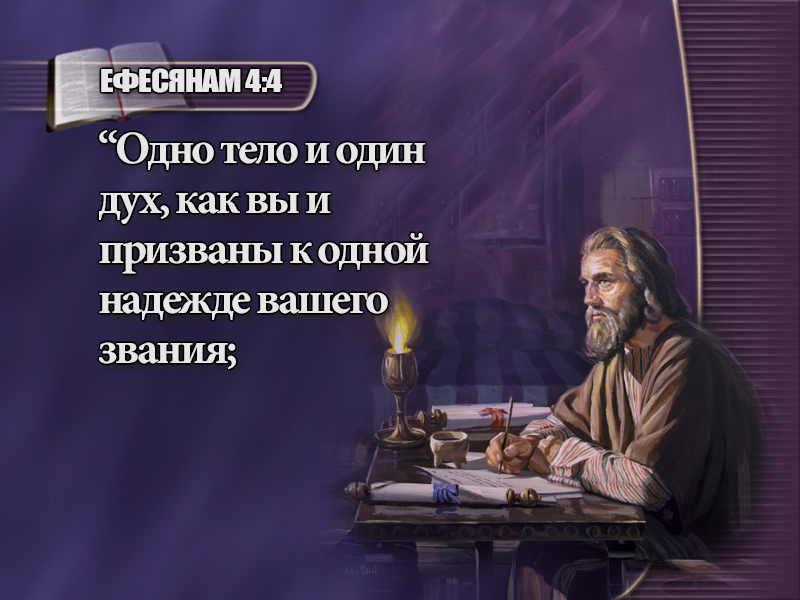 [Speaker Notes: (Стих: Ефесянам 4:4)
“Одно тело и один дух, как вы и призваны к одной надежде вашего звания;]
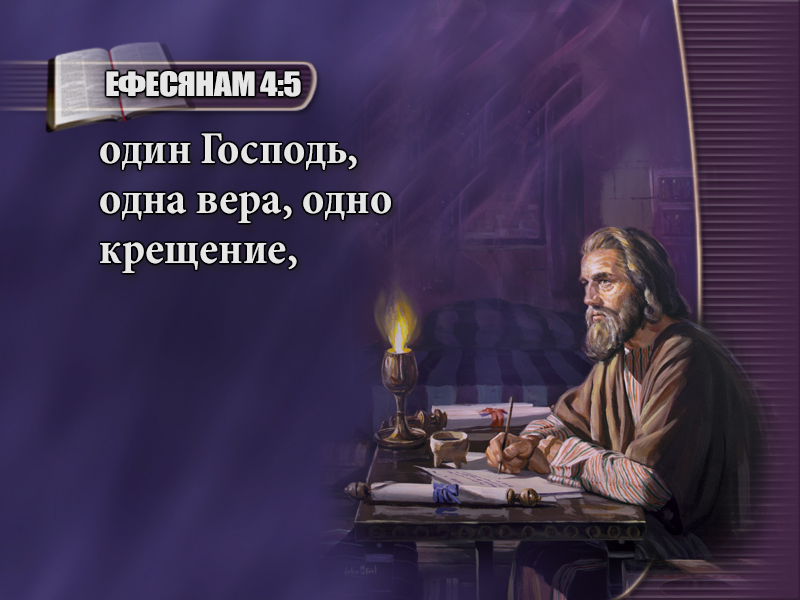 [Speaker Notes: один Господь, одна вера, одно крещение,]
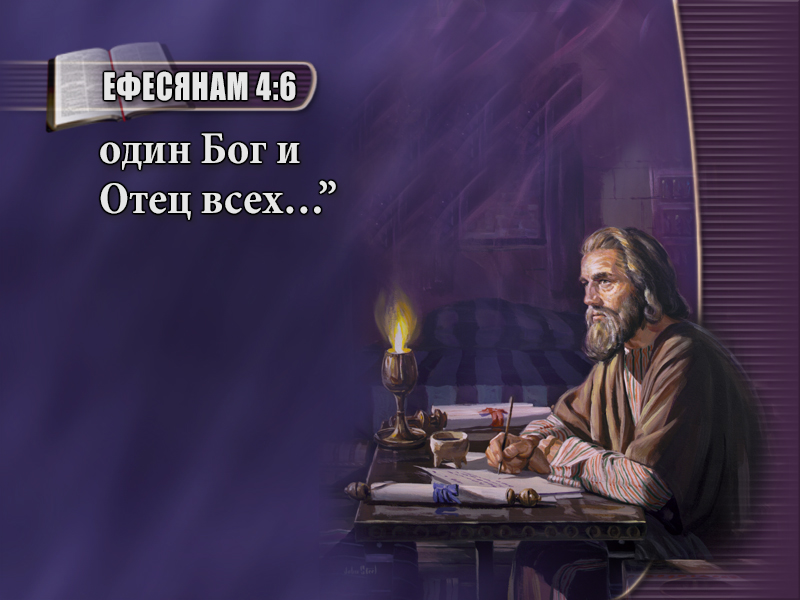 [Speaker Notes: один Бог и Отец всех…” Ефесянам 4:4-6.]
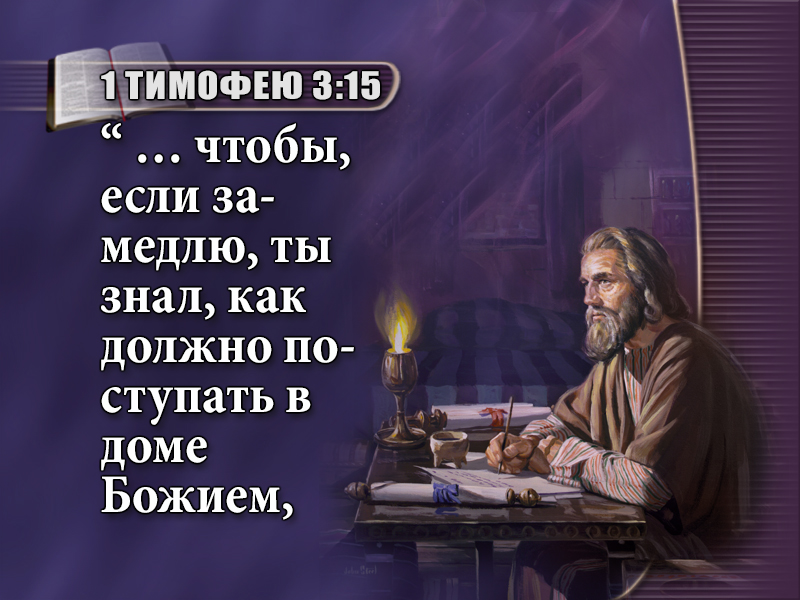 [Speaker Notes: (Стих: 1 Тимофею 3:15)
Павел также писал своему молодому другу Тимофею: “ чтобы, если замедлю, ты знал, как должно поступать в доме Божием,]
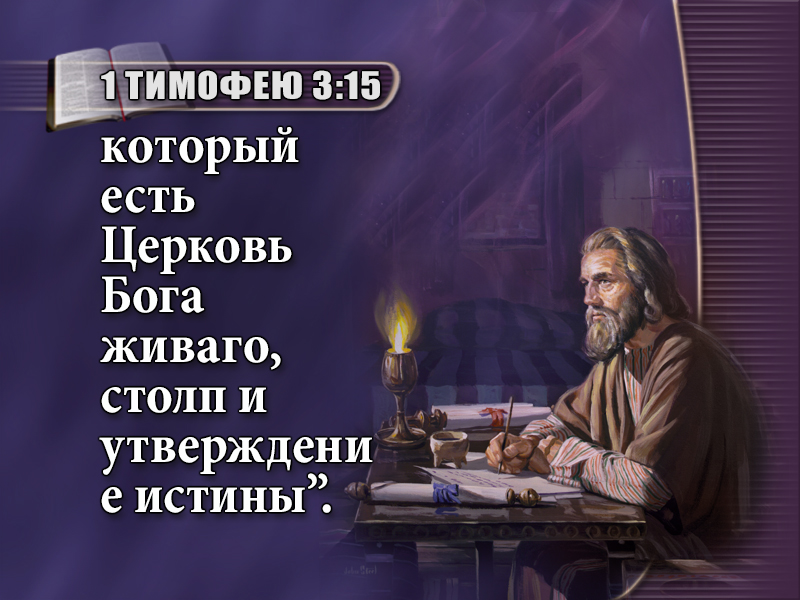 [Speaker Notes: который есть Церковь Бога живаго, столп и утверждение истины”. I Тимофею 3:15.
Павел ясно говорит, что Божья церковь сегодня является столпом и утверждением истины, но как нам понять, какая церковь имеет истину?]
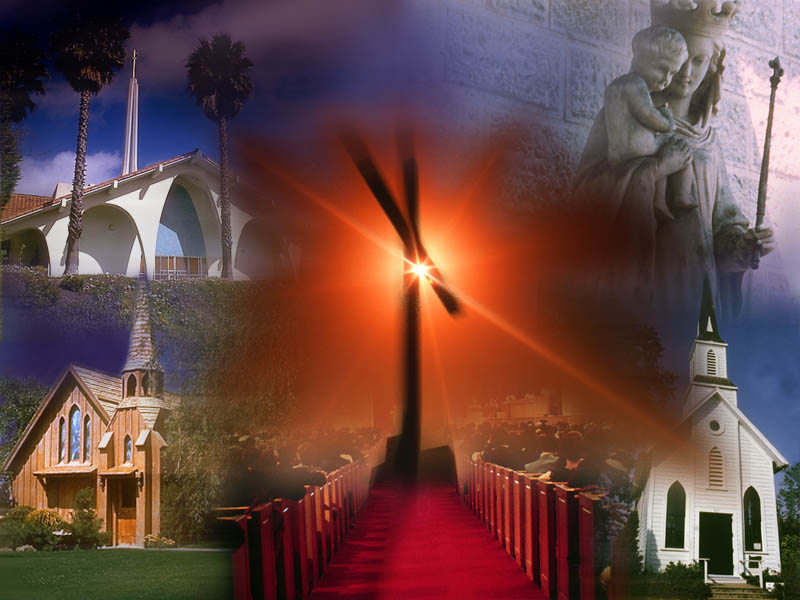 [Speaker Notes: Есть так много церквей, так много путаницы, так много борьбы в религиозном сообществе.]
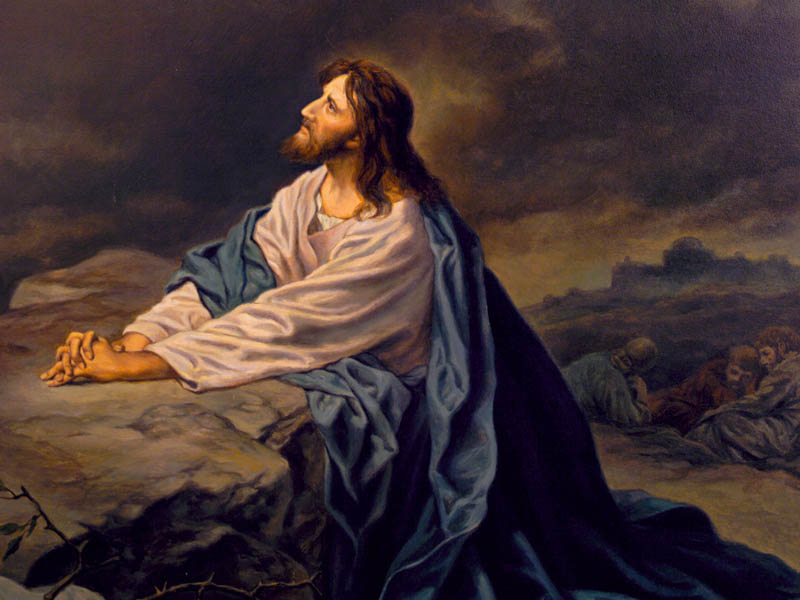 [Speaker Notes: Друзья, в Библии мы видим, что Иисус никогда не хотел, чтобы была путаница, и, конечно же, Он не хотел, чтобы было много церквей. Перед Своим распятием Он молился:]
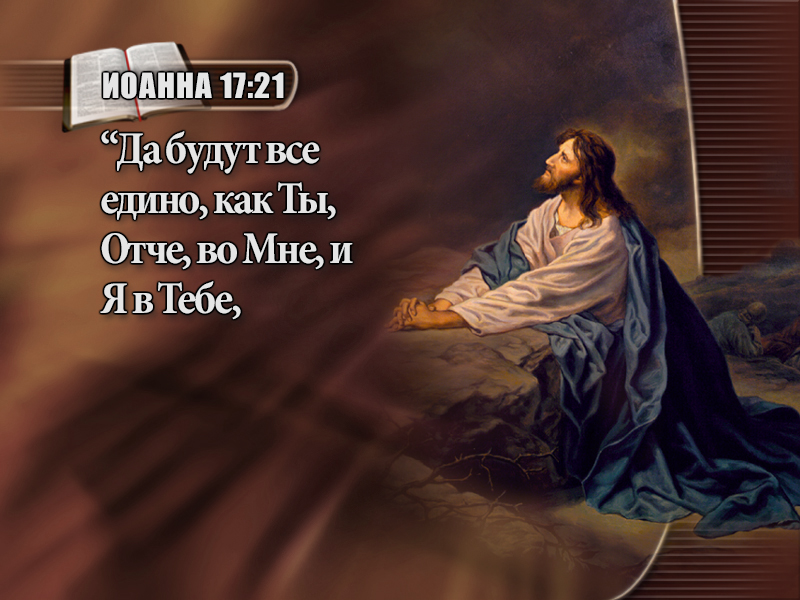 [Speaker Notes: (Стих: Иоанна 17:21)
“да будут все едино, как Ты, Отче, во Мне, и Я в Тебе]
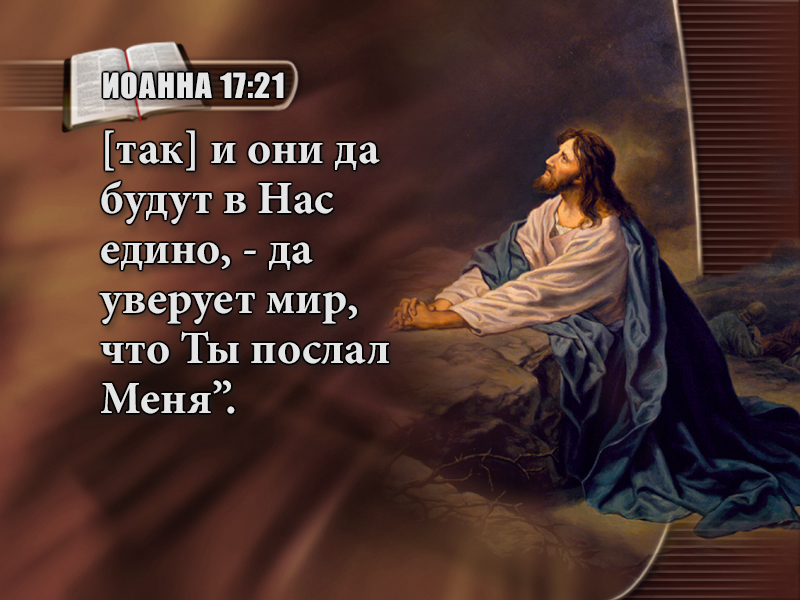 [Speaker Notes: [так] и они да будут в Нас едино, - да уверует мир, что Ты послал Меня”. Иоанна 17:21.
Иисус хотел, чтобы мир узнавал Его последователей по тому единству и любви, которые есть среди них. Он не хотел, чтобы в Его церкви были разделения.]
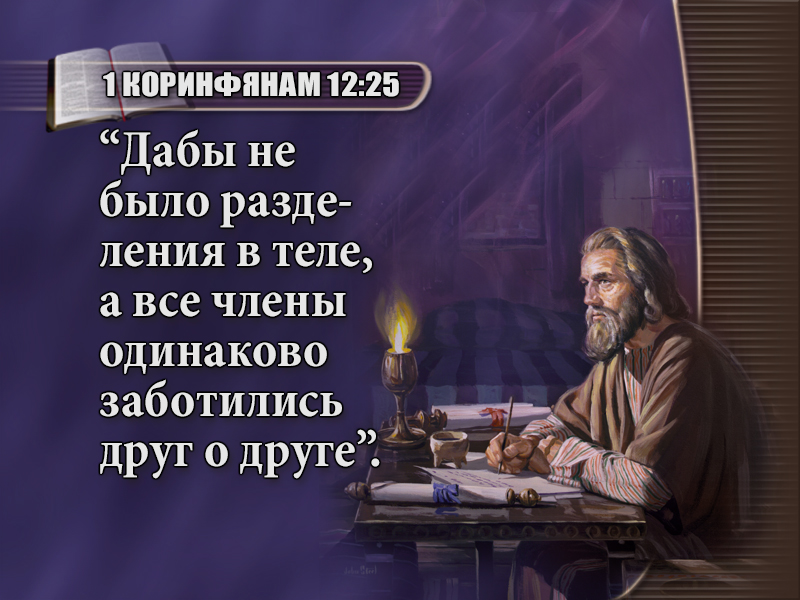 [Speaker Notes: (Стих: 1 Коринфянам 12:25)
Павел писал: “дабы не было разделения в теле, а все члены одинаково заботились друг о друге”. 1 Коринфянам 12:25.
Но Павел также предсказывал отступление, а вместе с ним и разделение!]
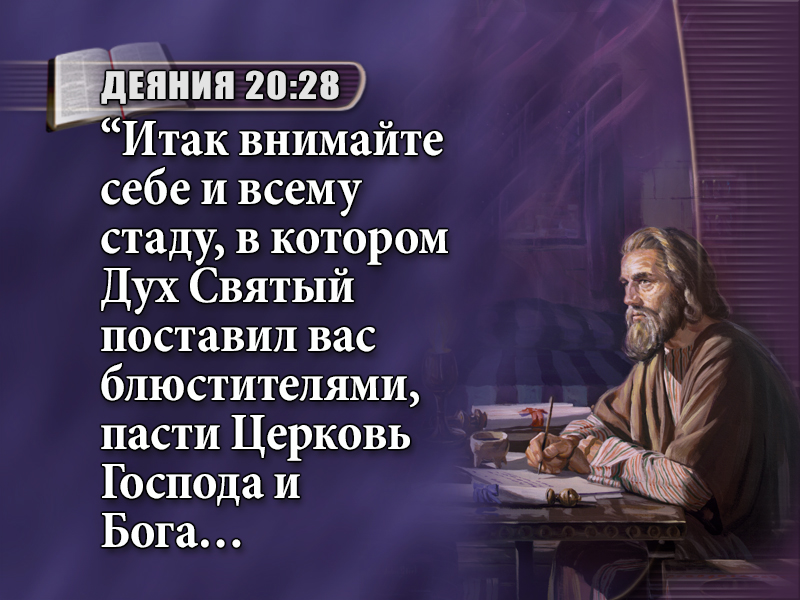 [Speaker Notes: (Стих: Деяния 20:28-30)
Мы читаем: “Итак внимайте себе и всему стаду, в котором Дух Святый поставил вас блюстителями, пасти Церковь Господа и Бога…]
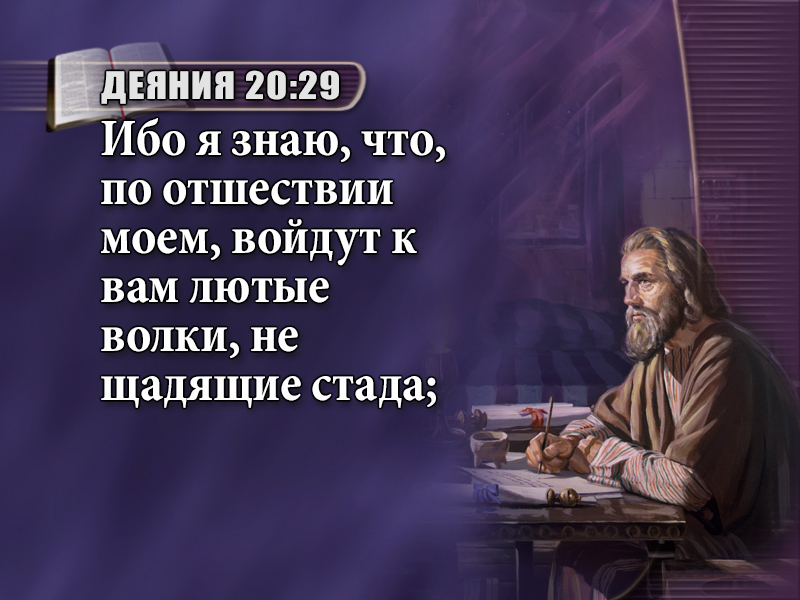 [Speaker Notes: Ибо я знаю, что, по отшествии моем, войдут к вам лютые волки, не щадящие стада;]
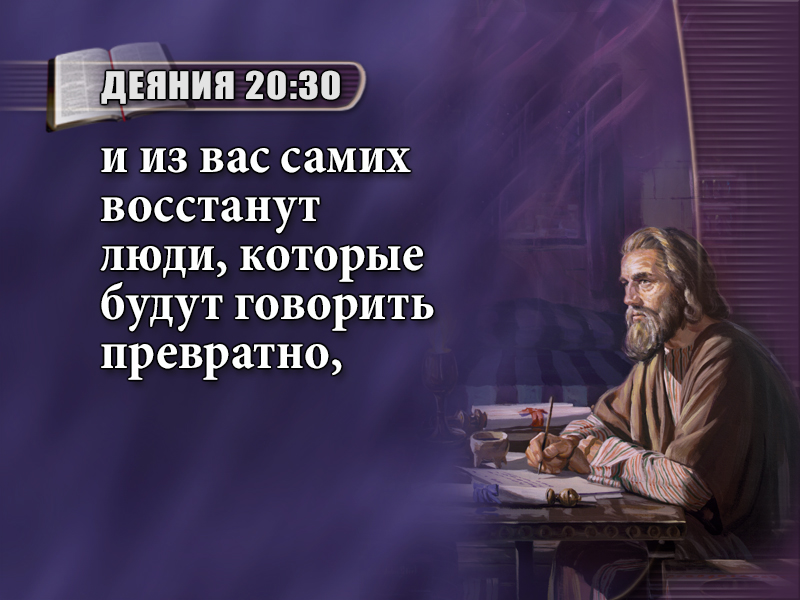 [Speaker Notes: и из вас самих восстанут люди, которые будут говорить превратно,]
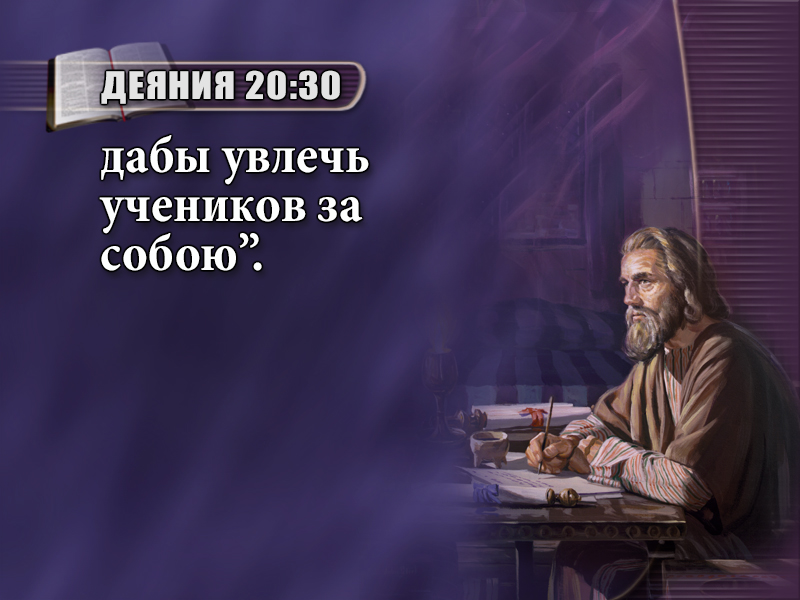 [Speaker Notes: дабы увлечь учеников за собою”. Деяния 20:28-30.]
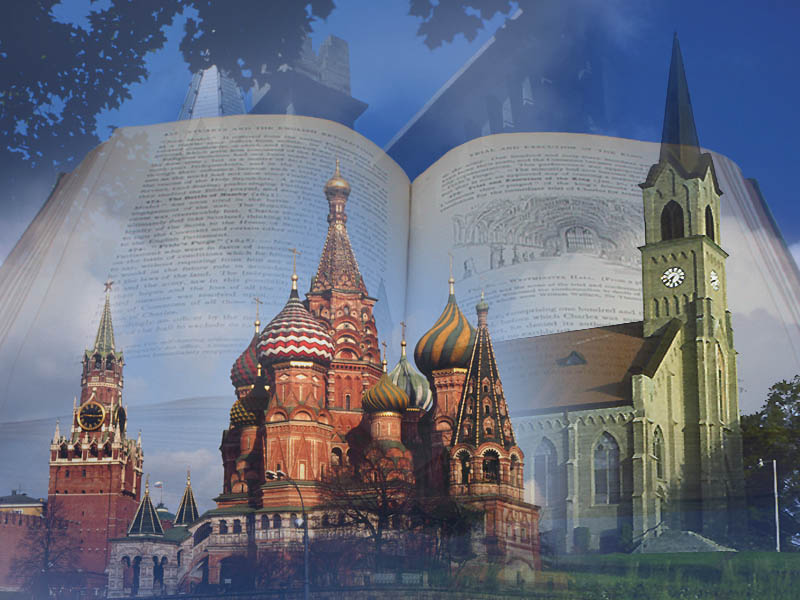 [Speaker Notes: Когда мы изучаем страницы церковной истории, мы обнаруживаем, что так и произошло. Появлялись лжеучителя, и некоторые принимали из заблуждения и уходили из церкви. Другие не знали, что делать и были в смущении. Со временем стало наблюдаться отхождение от учения Иисуса Христа. Но во все времена у Бога была верная Ему церковь.]
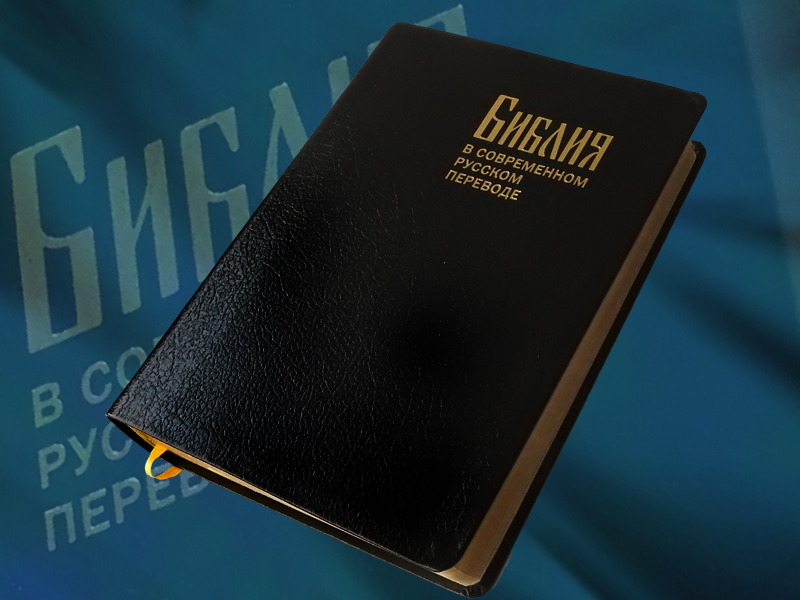 [Speaker Notes: Чтобы понять, какая церковь сохранила верность Богу, нам нет нужды изучать доктрины всех деноминаций, нам лишь нужно узнать характеристики истиной церкви из Библии. Бог не оставляет людей во тьме; в Своём слове он дал определённые факты:]
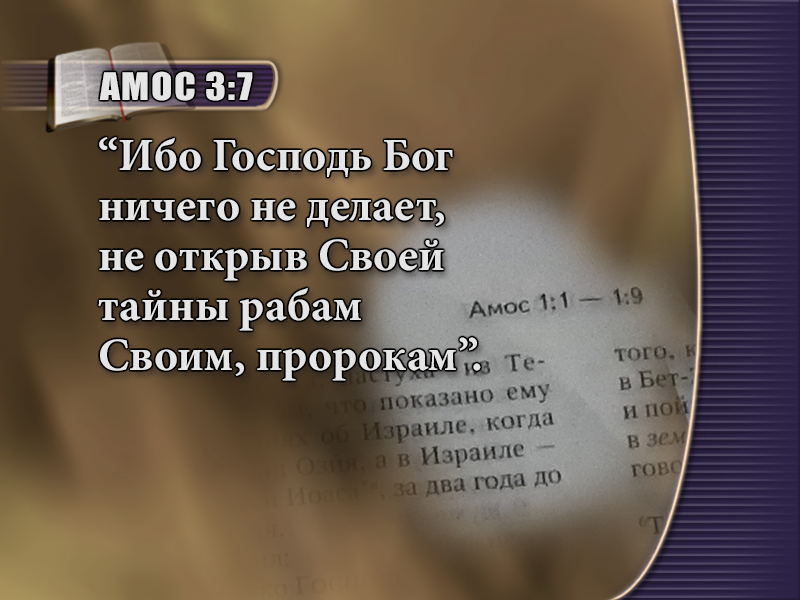 [Speaker Notes: (Стих: Амос 3:7)
“Ибо Господь Бог ничего не делает, не открыв Своей тайны рабам Своим, пророкам”. Амос 3:7.]
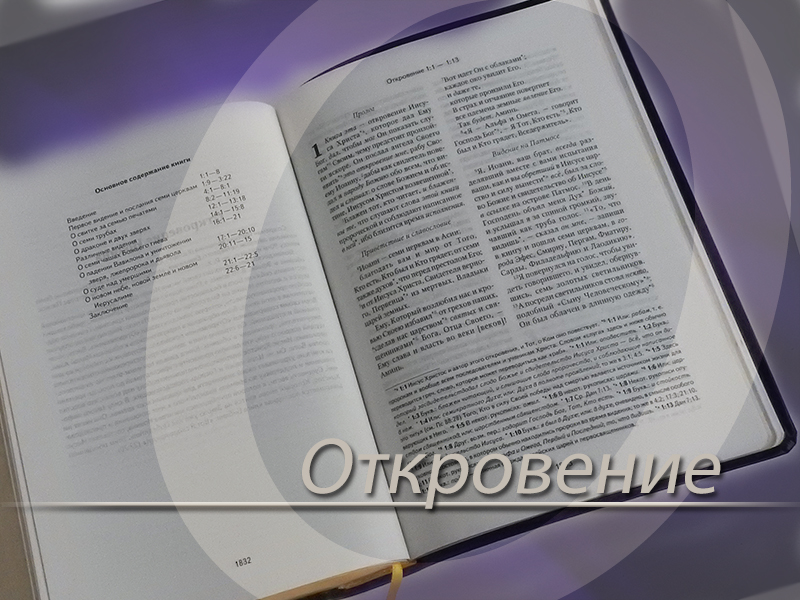 [Speaker Notes: Книга Откровение проливает особый свет для последнего времени. В ней предсказаны отступления и религиозная путаница, которые будут существовать на земле в последние дни истории нашей планеты. В 12-й главе даётся обзор истории церкви от времени жизни Христа до конца мира:]
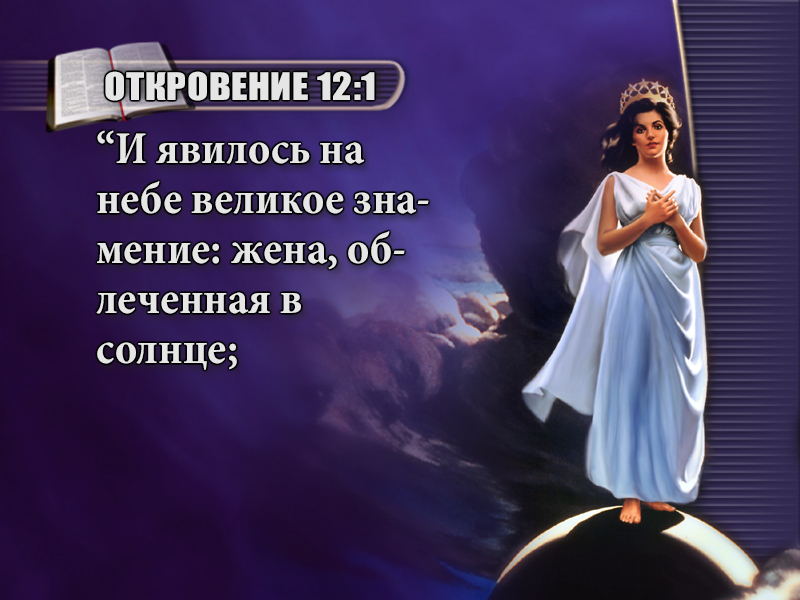 [Speaker Notes: (Стих: Откровение 12:1, 2)
“И явилось на небе великое знамение: жена, облеченная в солнце;]
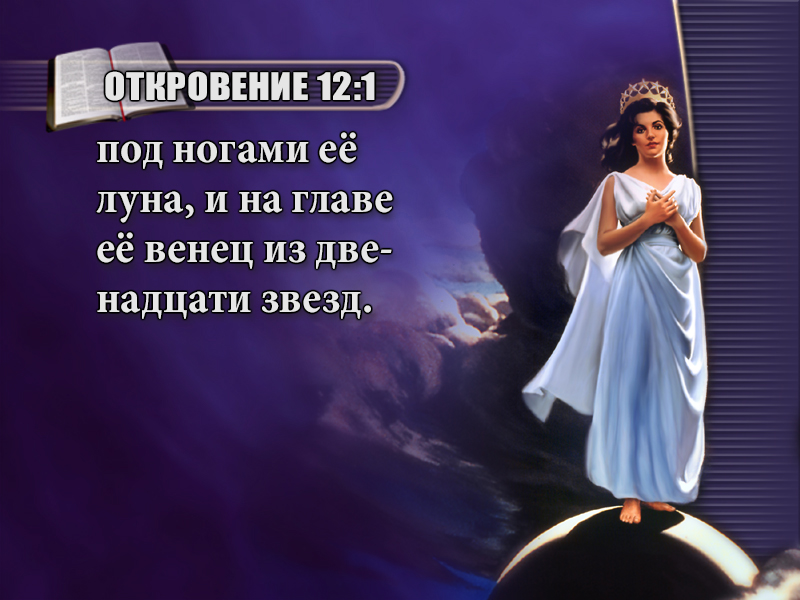 [Speaker Notes: под ногами ее луна, и на главе ее венец из двенадцати звезд.]
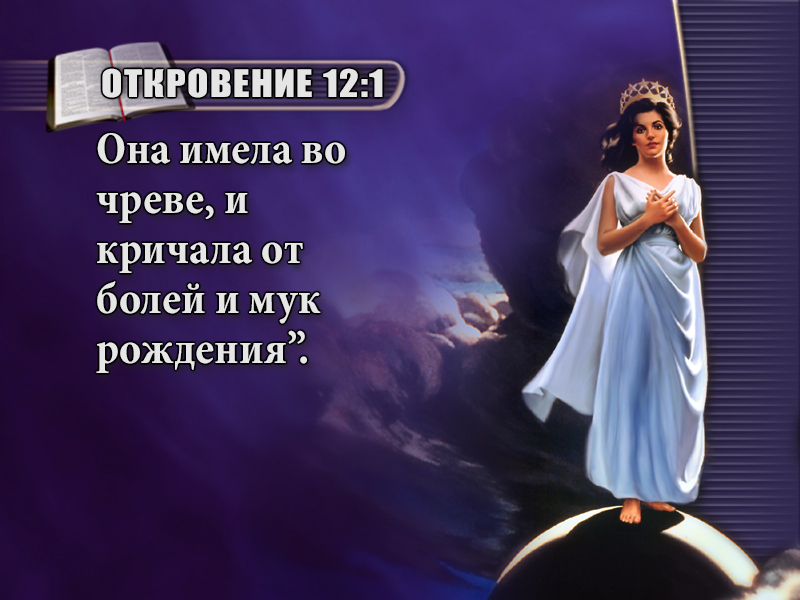 [Speaker Notes: Она имела во чреве, и кричала от болей и мук рождения”. Откровение 12:1, 2.
Что за символ – женщина, одетая в белое, облечённая в солнце, стоящая на луне и имеющая венец из двенадцати звёзд!]
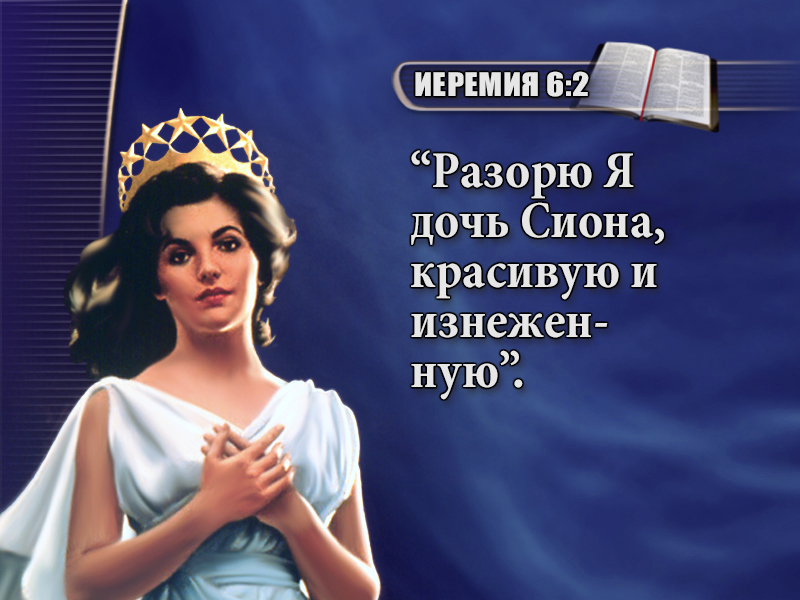 [Speaker Notes: (Стих: Иеремия 6:2)
В библейских пророчествах непорочная женщина является символом Божьего народа – Его церкви. Пророк Иеремия писал:
“Разорю Я дочь Сиона, красивую и изнеженную”. Иеремия 6:2.
Кто эта дочь Сиона? Через пророка Исаию Господь говорит:]
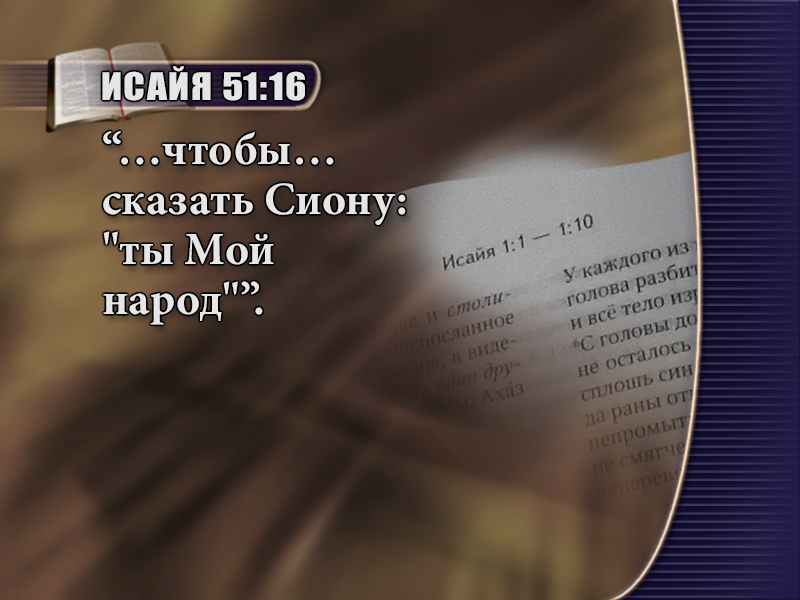 [Speaker Notes: (Стих: Исаия 51:16)
“...И Я вложу слова Мои в уста твои, …чтобы… сказать Сиону: "ты Мой народ"”. Исаия 51:16.
Из этих двух стихов мы видим, что благородная, непорочная женщина в Библии является символом истинной церкви Божьей. Апостол Павел использует ту же терминологию для описания церкви в Коринфе.]
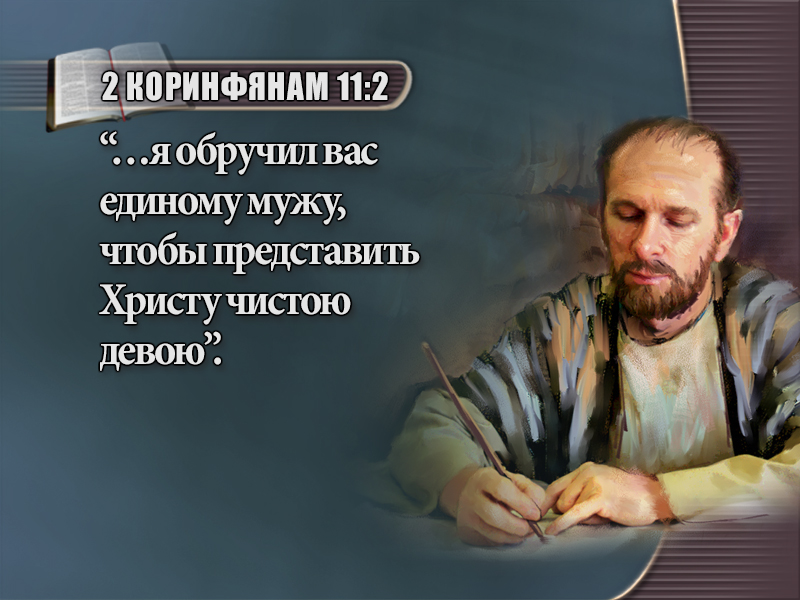 [Speaker Notes: (Стих: 2 Коринфянам 11:2)
“…я обручил вас единому мужу, чтобы представить Христу чистою девою”. 2 Коринфянам 11:2.
Тем не менее, Апостол Иоанн видел и другую женщину, которую он описал в 17-й главе книги Откровение:]
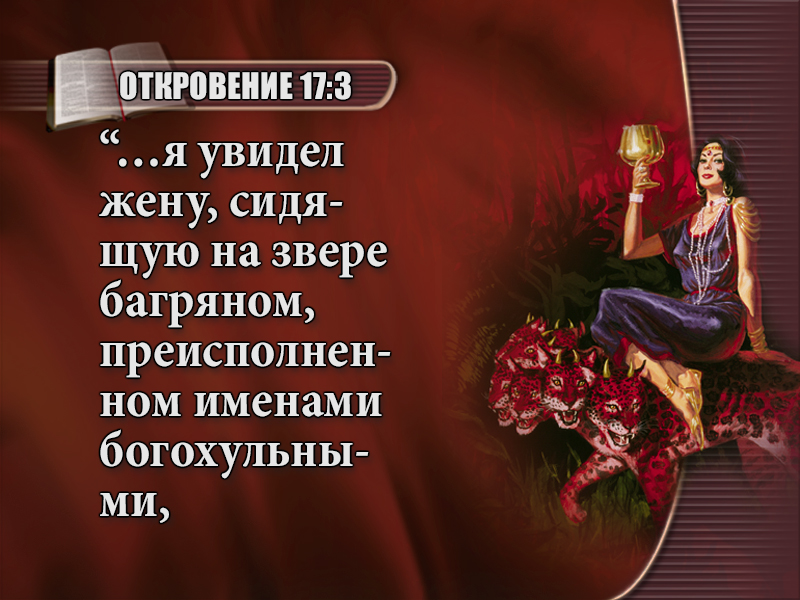 [Speaker Notes: (Стих: Откровение 17:3-5)
“ я увидел жену, сидящую на звере багряном, преисполненном именами богохульными,]
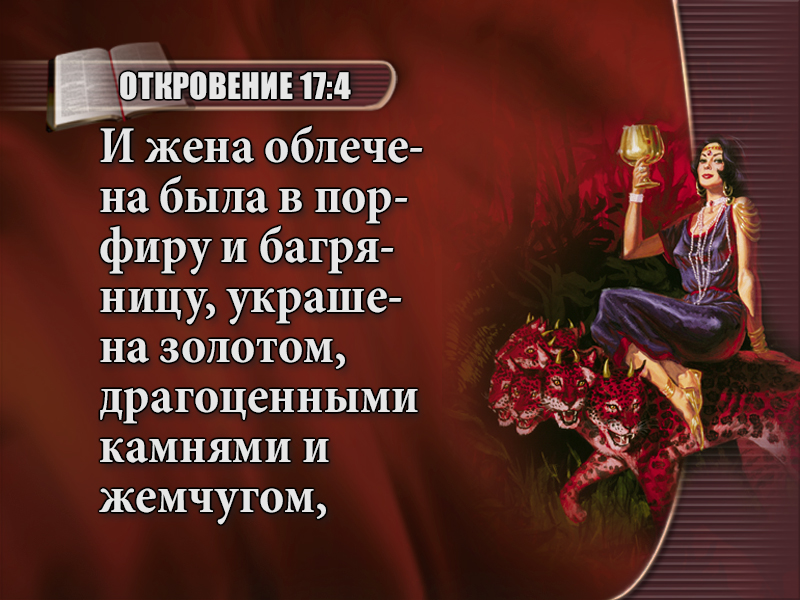 [Speaker Notes: И жена облечена была в порфиру и багряницу, украшена золотом, драгоценными камнями и жемчугом,]
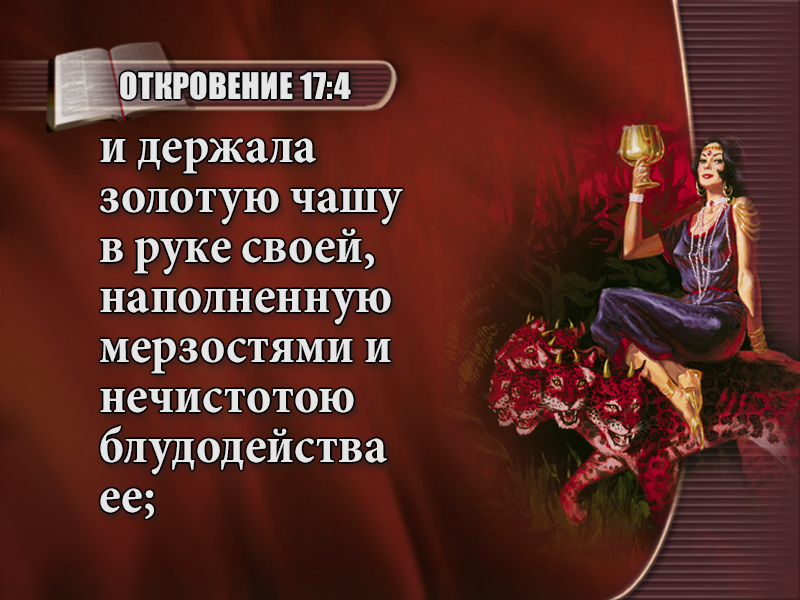 [Speaker Notes: и держала золотую чашу в руке своей, наполненную мерзостями и нечистотою блудодейства ее;]
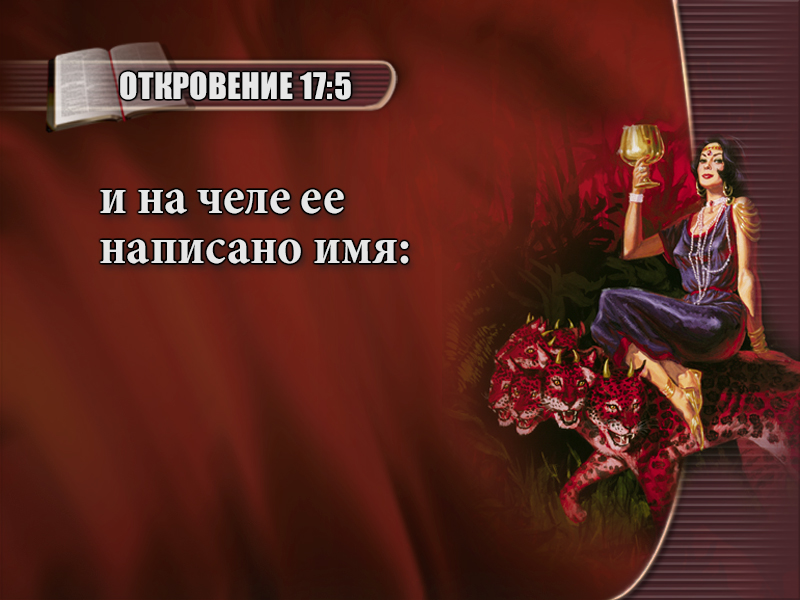 [Speaker Notes: и на челе ее написано имя:]
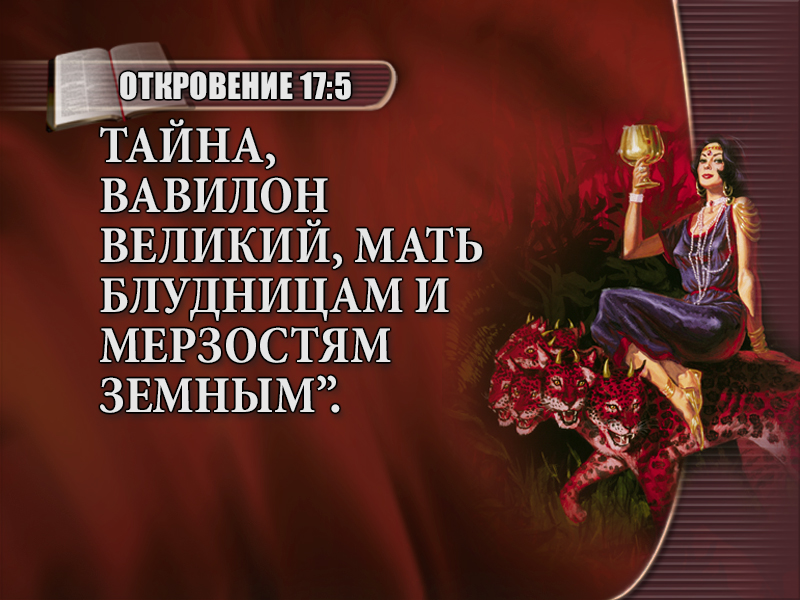 [Speaker Notes: ТАЙНА, ВАВИЛОН ВЕЛИКИЙ, МАТЬ БЛУДНИЦАМ И МЕРЗОСТЯМ ЗЕМНЫМ”. Откровение 17:3-5.]
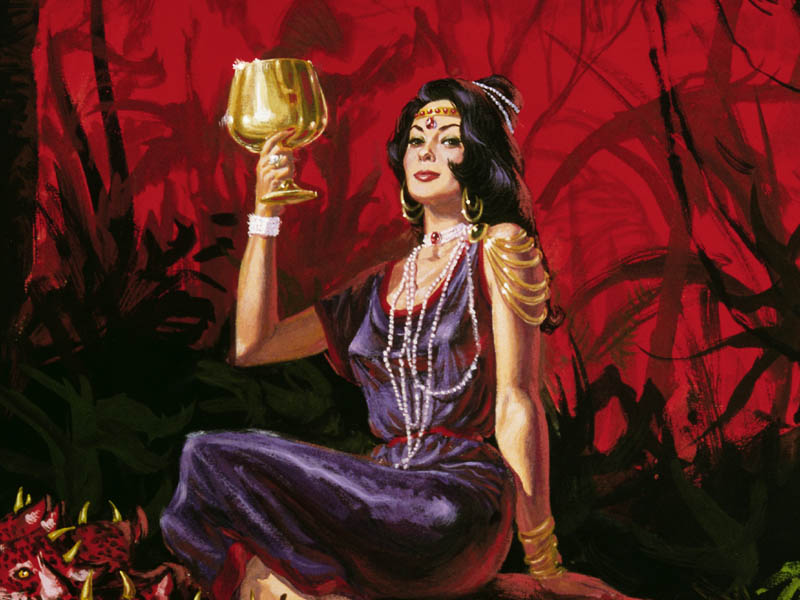 [Speaker Notes: Эта порочная женщина представляет собой ложную церковь. Падшая церковь проявила неверность Христу и извратила библейскую истину. Иаков использовал подобные слова для описания тех, кто оставил учение Христа и ушёл в мир:]
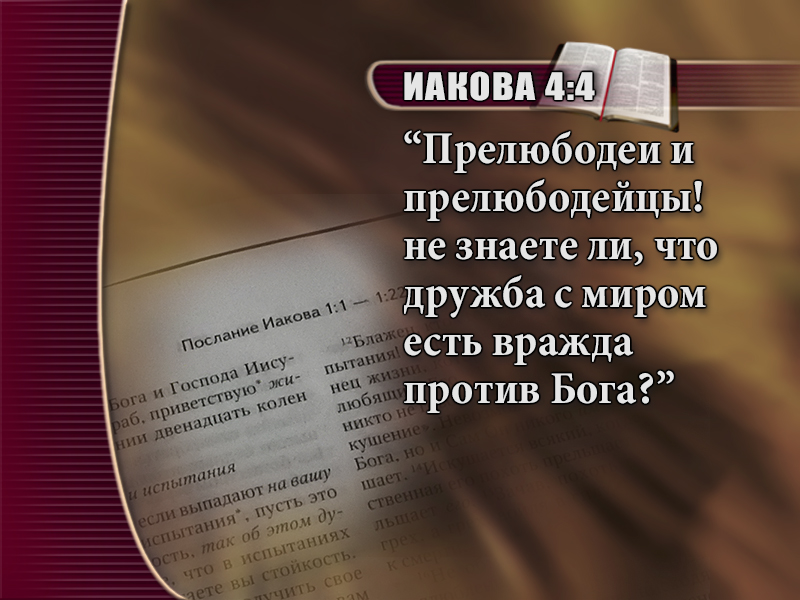 [Speaker Notes: (Стих: Иакова 4:4)
“Прелюбодеи и прелюбодейцы! не знаете ли, что дружба с миром есть вражда против Бога?” Иакова 4:4.]
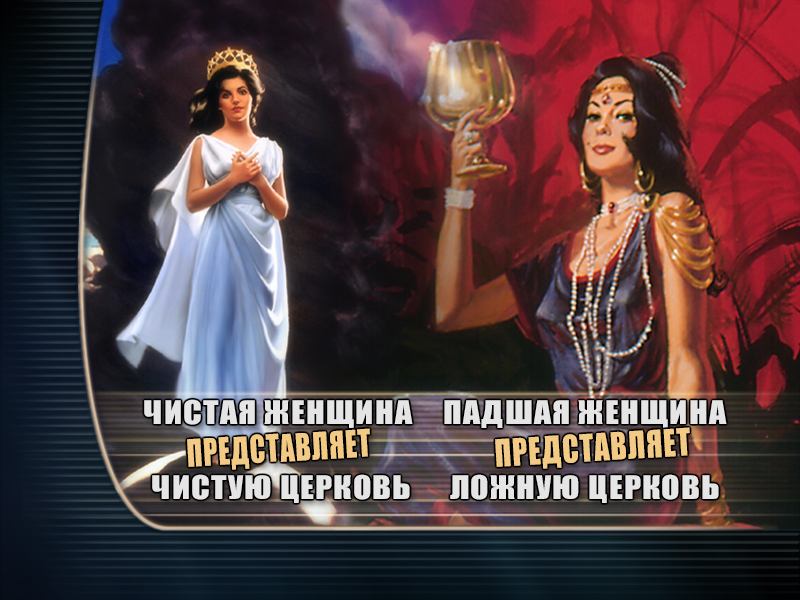 [Speaker Notes: Падшая женщина представляет собой ложную церковь, а чистая и верная жена представляет собой чистую церковь. Давайте теперь вернёмся к пророчеству о чистой женщине.]
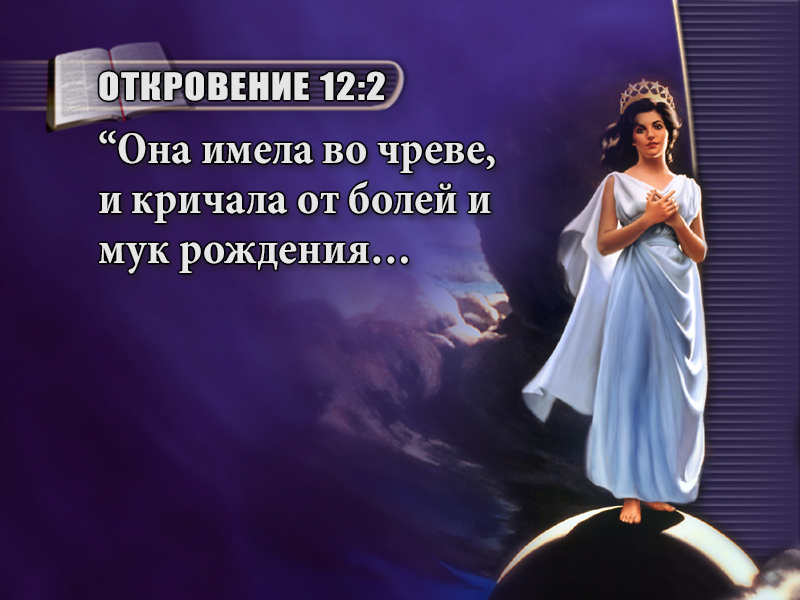 [Speaker Notes: (Стих: Откровение 12:2, 4)
“Она имела во чреве, и кричала от болей и мук рождения…]
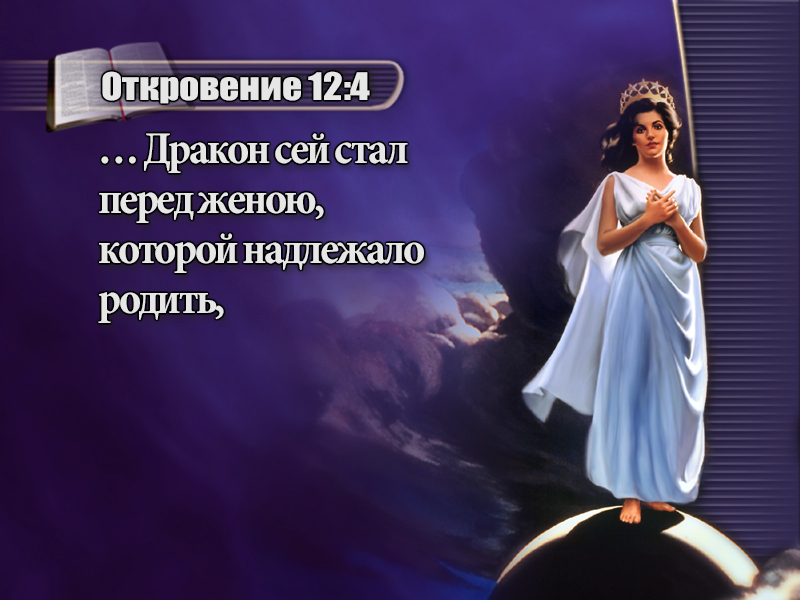 [Speaker Notes: Дракон сей стал перед женою, которой надлежало родить,]
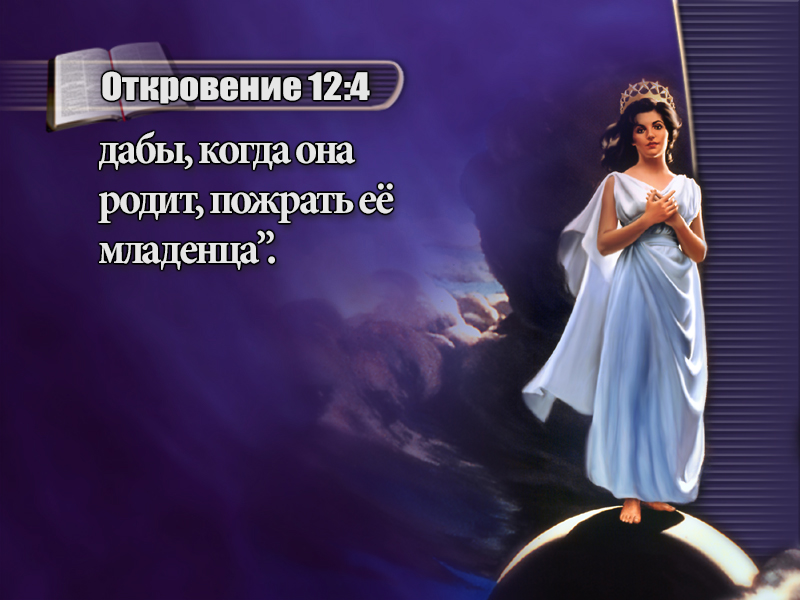 [Speaker Notes: дабы, когда она родит, пожрать ее младенца”. 
Откровение 12:2, 4.
Кто этот дракон, который стоял перед женою и хотел пожрать её младенца при рождении?]
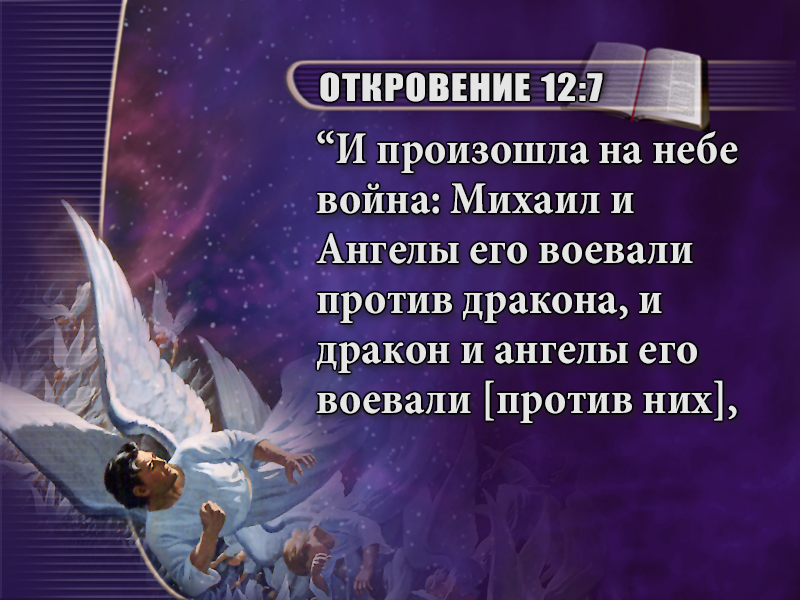 [Speaker Notes: (Стих: Откровение 12:7-9)
“И произошла на небе война: Михаил и Ангелы его воевали против дракона, и дракон и ангелы его воевали [против них],]
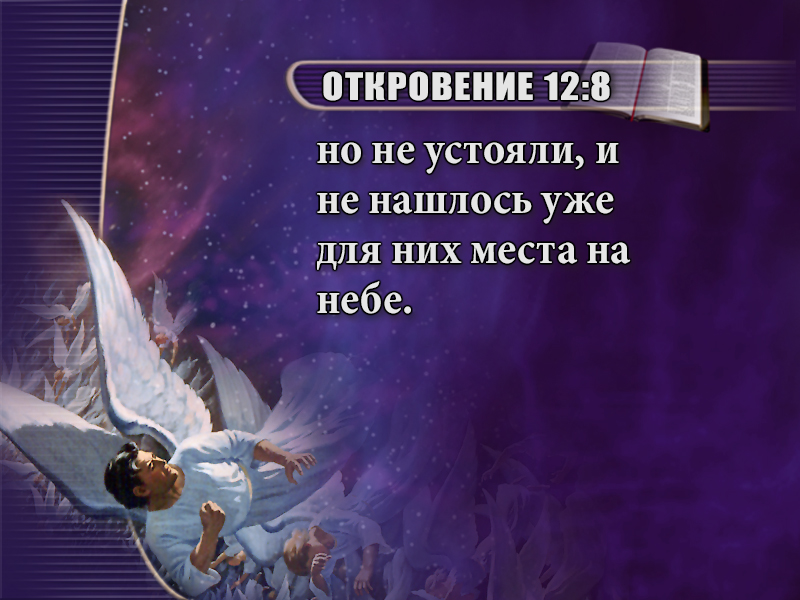 [Speaker Notes: но не устояли, и не нашлось уже для них места на небе.]
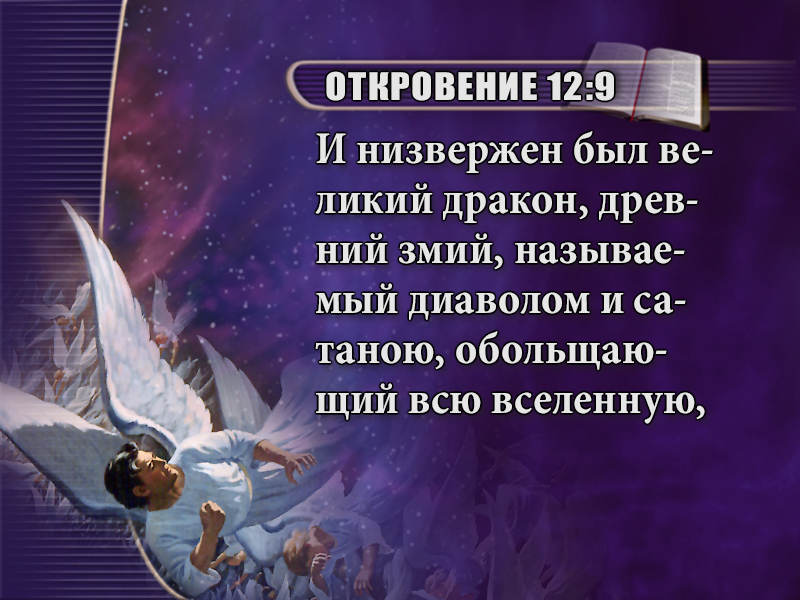 [Speaker Notes: И низвержен был великий дракон, древний змий, называемый диаволом и сатаною, обольщающий всю вселенную,]
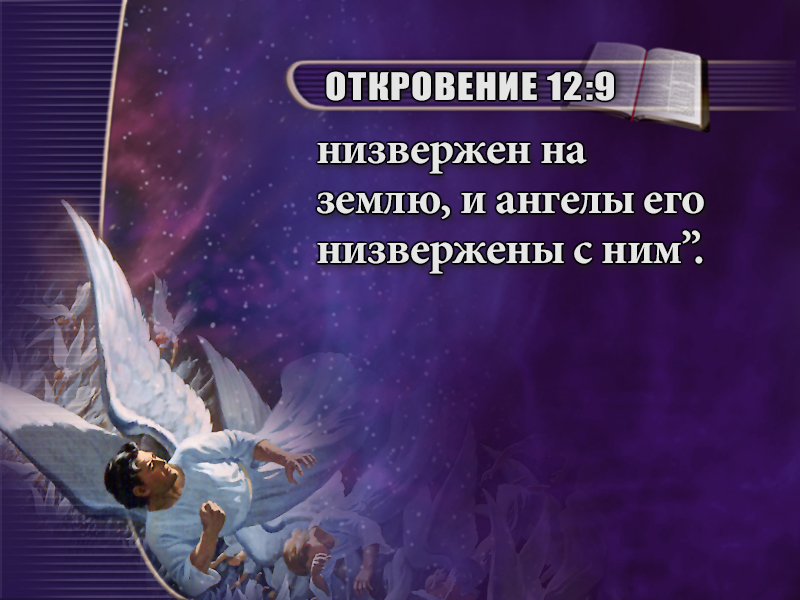 [Speaker Notes: низвержен на землю, и ангелы его низвержены с ним”. 
Откровение 12:7-9.]
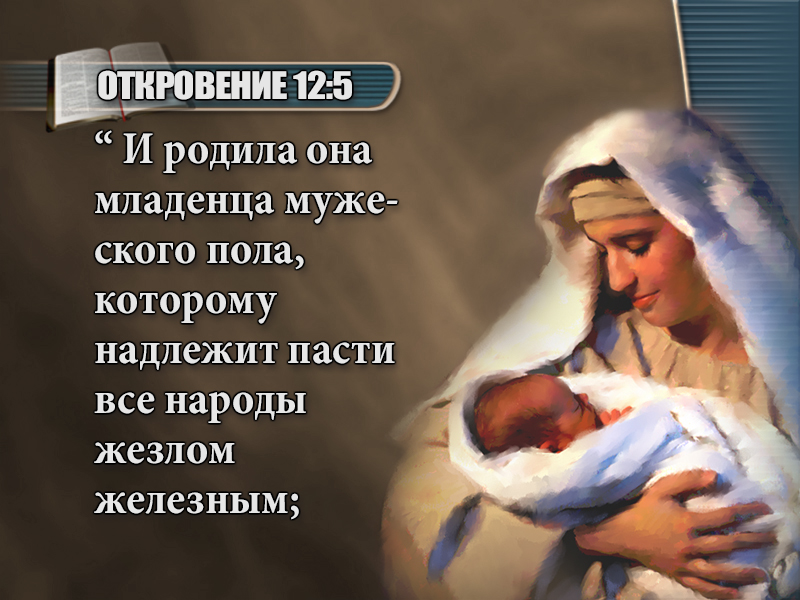 [Speaker Notes: (Стих: Откровение 12:5)
Книга Откровение объясняет, кто этот младенец: “ И родила она младенца мужеского пола, которому надлежит пасти все народы жезлом железным;]
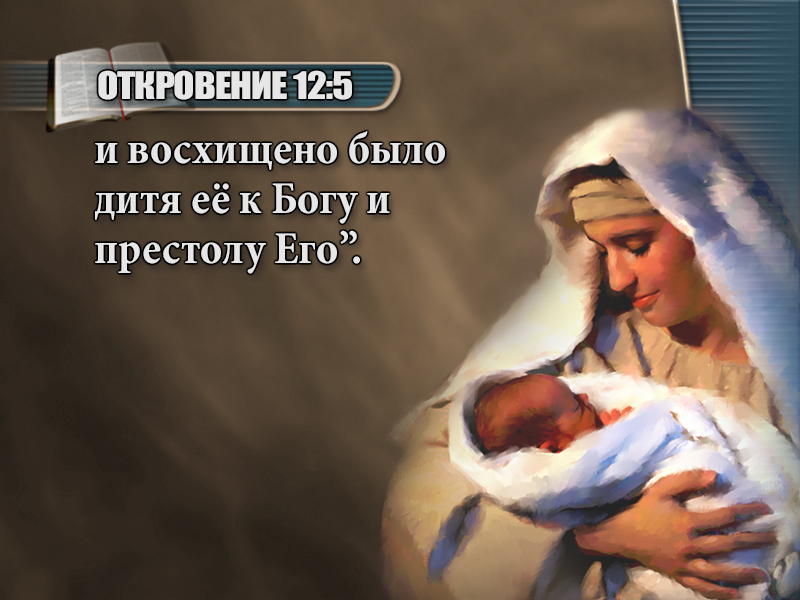 [Speaker Notes: и восхищено было дитя ее к Богу и престолу Его”. 
Откровение 12:5.]
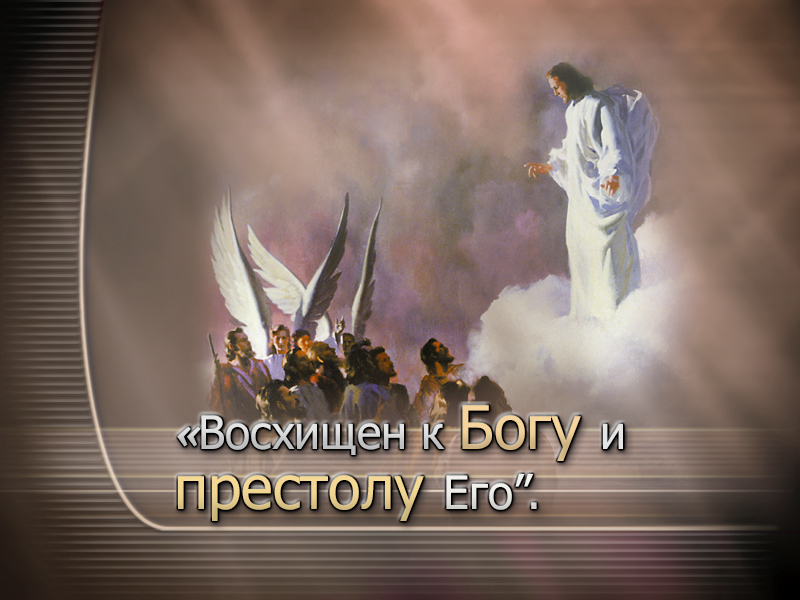 [Speaker Notes: Только один младенец в истории земли должен был “ пасти все народы жезлом железным” и был “восхищен к Богу и престолу его” – это Иисус Христос.
Говоря о втором пришествии Христа,]
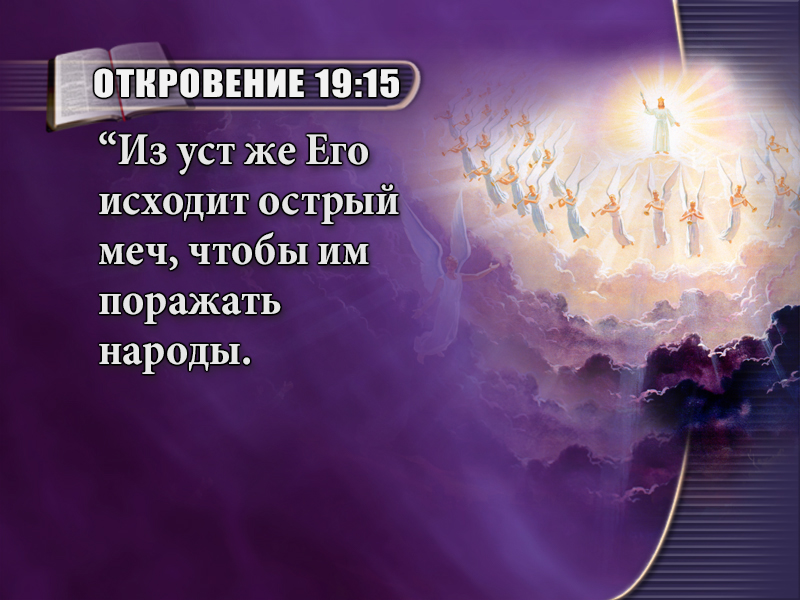 [Speaker Notes: (Стих: Откровение 19:15)
Иоанн писал: “Из уст же Его исходит острый меч, чтобы им поражать народы.]
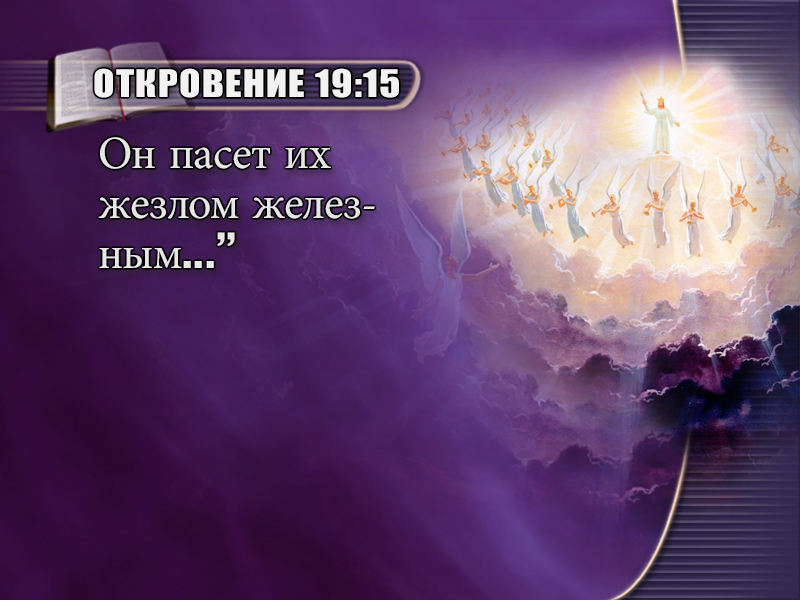 [Speaker Notes: Он пасет их жезлом железным...”. Откровение 19:15.
Павел повествует о том, как Иисус был восхищен к престолу:]
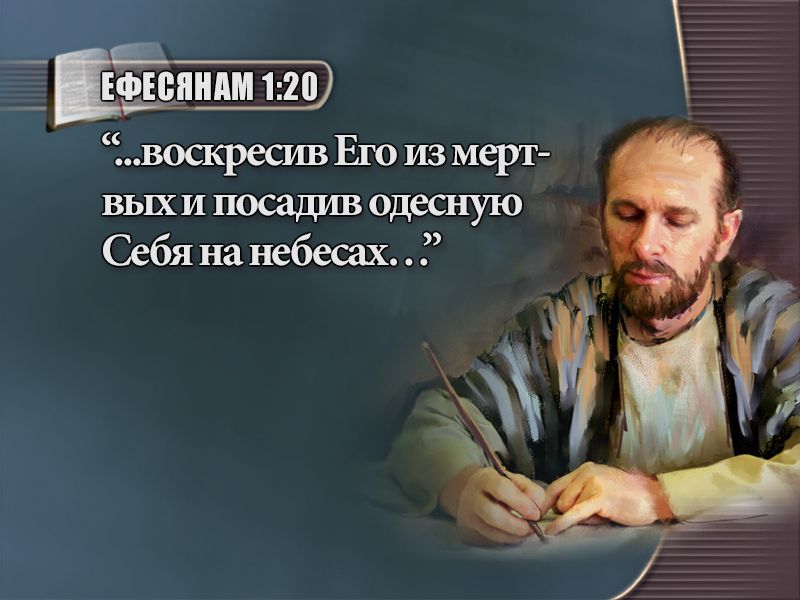 [Speaker Notes: (Стих: Ефесянам 1:20)
“...воскресив Его из мертвых и посадив одесную Себя на небесах…” Ефесянам 1:20.]
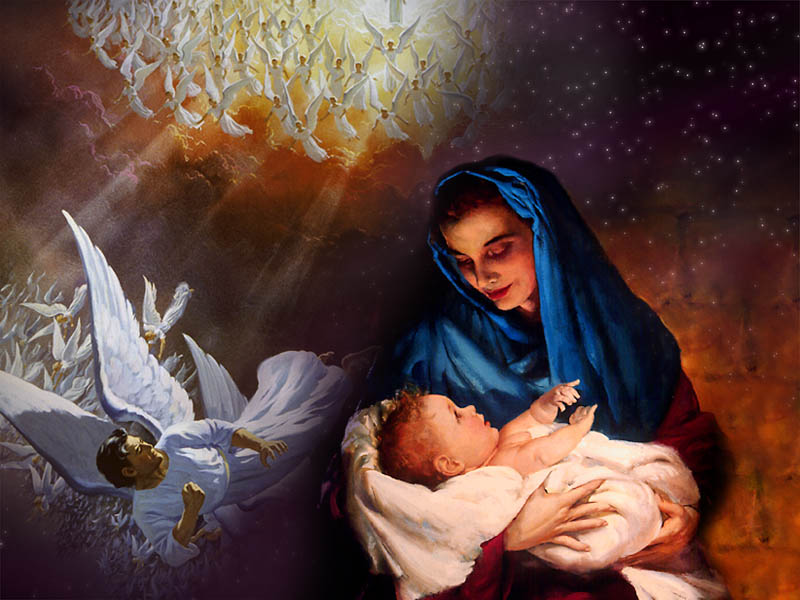 [Speaker Notes: Да, Иисус был этим младенцем, которого дракон пытался уничтожить. Действуя через языческий Рим, сатана намеревался убить Иисуса ещё при рождении. Римский правитель Ирод издал указ об уничтожении всех младенцев мужского пола в возрасте до двух лет. Ангел предупредил Марию и Иосифа об этом и велел им бежать в Египет.]
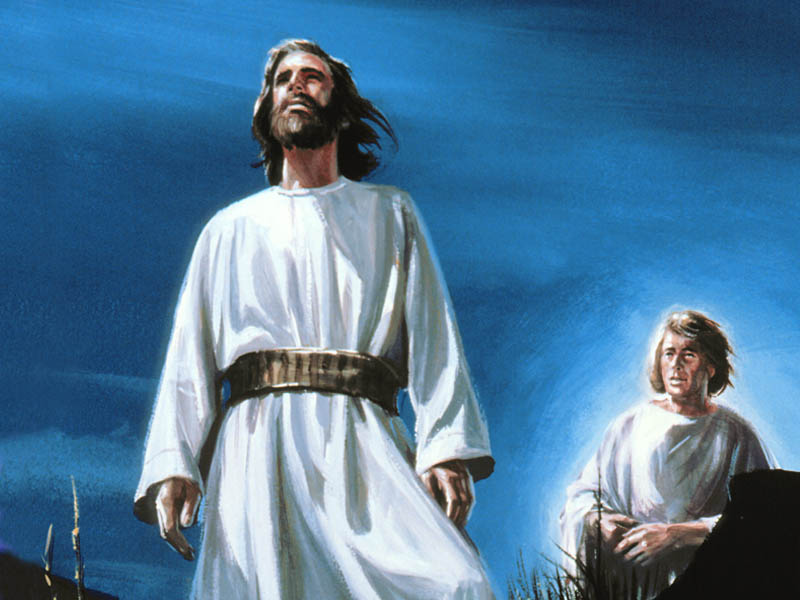 [Speaker Notes: Дьявол искушал Иисуса на протяжении всего земного служения, надеясь остановить Божий план спасения падшего мира. Когда Христос висел на кресте, сатана ликовал, думая, что одержал победу. Но пустой гроб засвидетельствовал о поражении сатаны.]
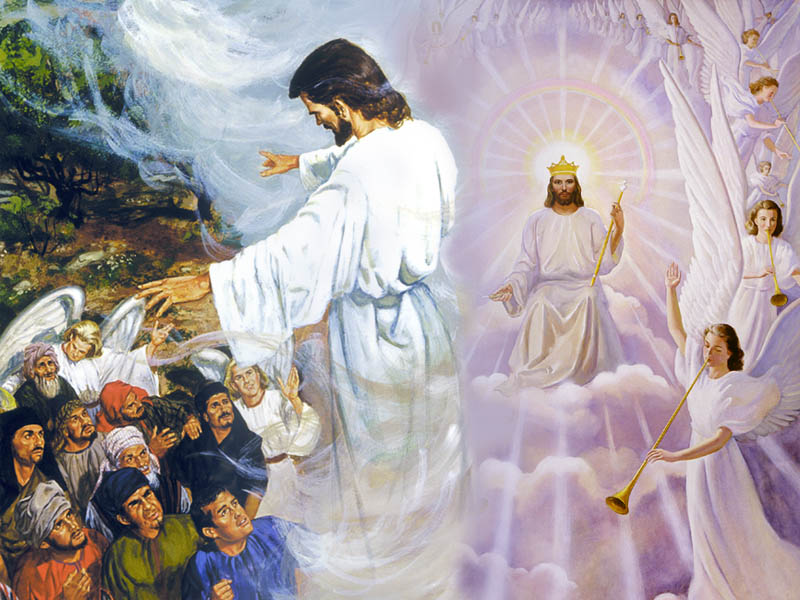 [Speaker Notes: Христос воскрес и вознёсся к престолу Отца в точности, как говорит книга Откровение! Будучи не в состоянии уничтожить Божьего сына, сатана направил всю свою ярость на жену, то есть христианскую церковь.]
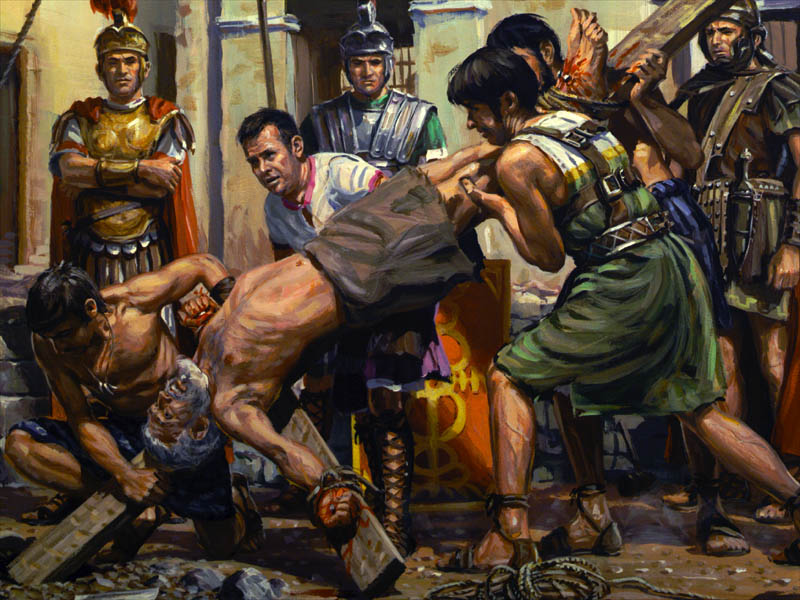 [Speaker Notes: Сатана уже не мог причинить вреда Иисусу, Который вознёсся на небо. Поэтому он накинулся на последователей Христа. Все апостолы, кроме одного, умерли мученической смертью.]
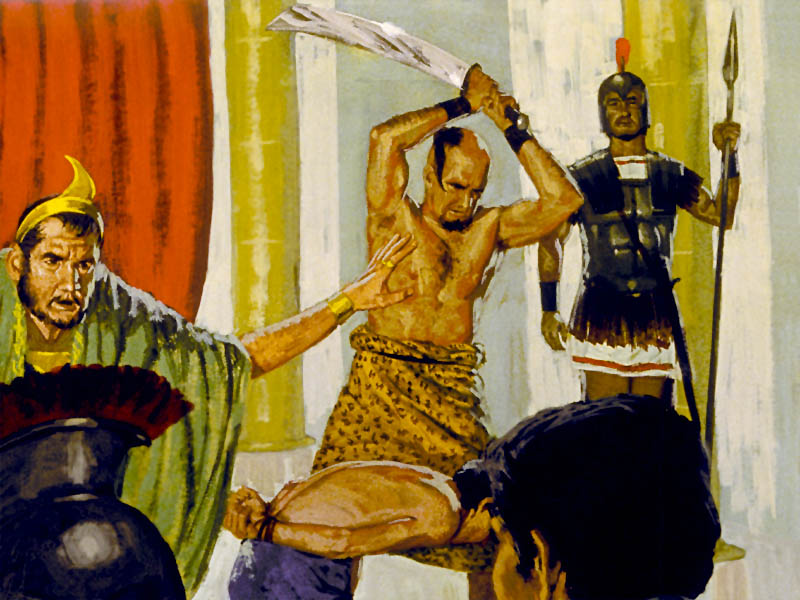 [Speaker Notes: Апостол Павел был обезглавлен у стен Рима. Христиане были мучимы в тюрьмах, многие запечатлели свою веру кровью.]
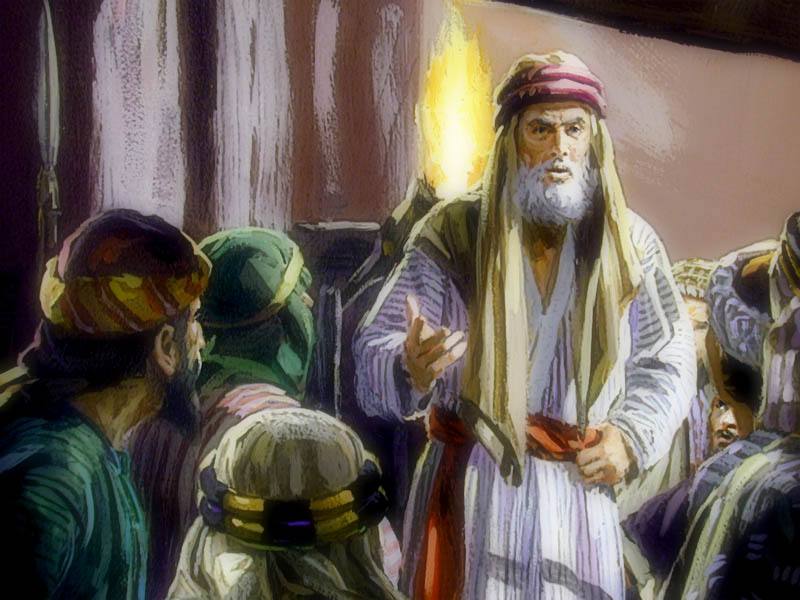 [Speaker Notes: Пока ученики был живы, церковь твёрдо держалась истине. Но после смерти учеников через какое-то время некоторые христиане пошли на компромисс в своей вере, и ложные учения начали входить в церковь.]
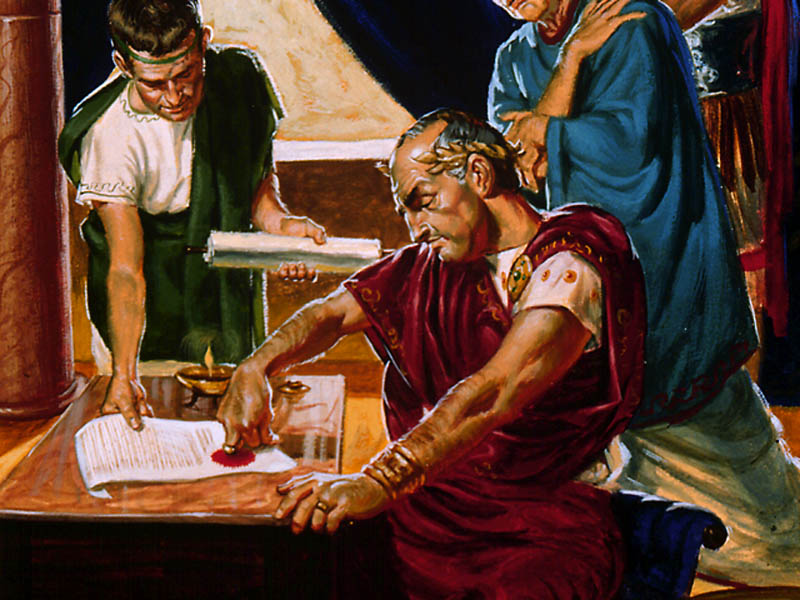 [Speaker Notes: В четвёртом столетии римский император Константин пытался объединить Римскую империю, соединяя языческую и христианскую системы вероучений. В результате христианство приобрело популярность. Язычники крестились и присоединялись к церкви, но они внесли в церковь много языческих вероучений. Когда церковь впитала в себя заблуждения, она утратила своё предназначение.]
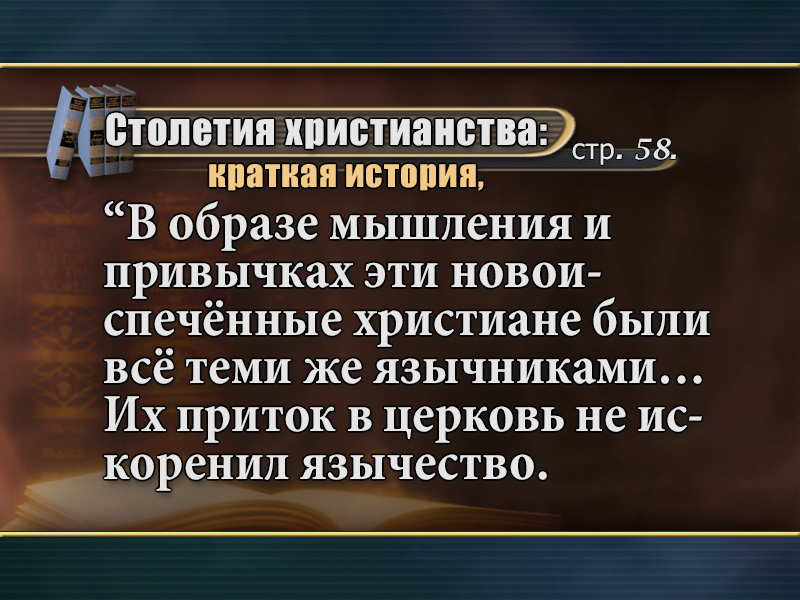 [Speaker Notes: Один историк писал: “В образе мышления и привычках эти новоиспечённые христиане были всё теми же язычниками… Их приток в церковь не искоренил язычество.]
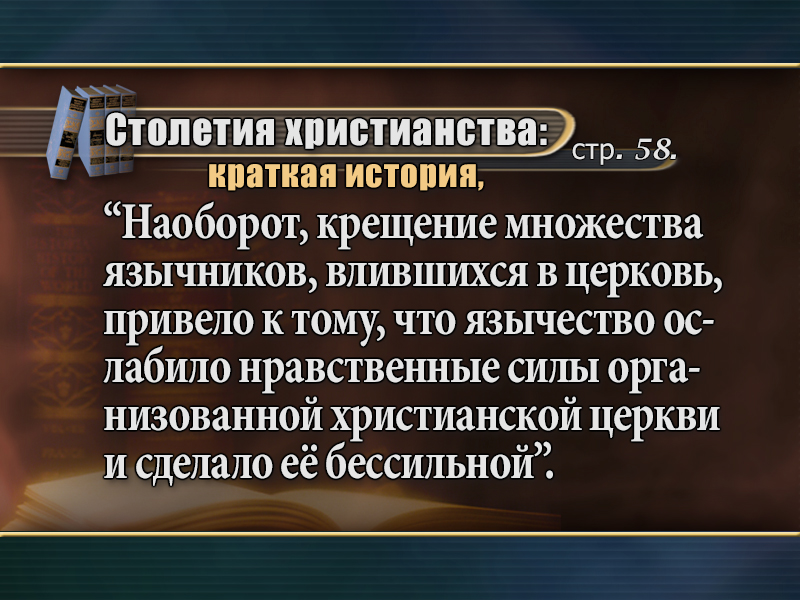 [Speaker Notes: Наоборот, множество крещеных язычников, влившихся в церковь, привёл к тому, что язычество ослабило нравственные силы организованной христианской церкви и сделало её бессильной”.
–Столетия христианства: краткая история, стр. 58.]
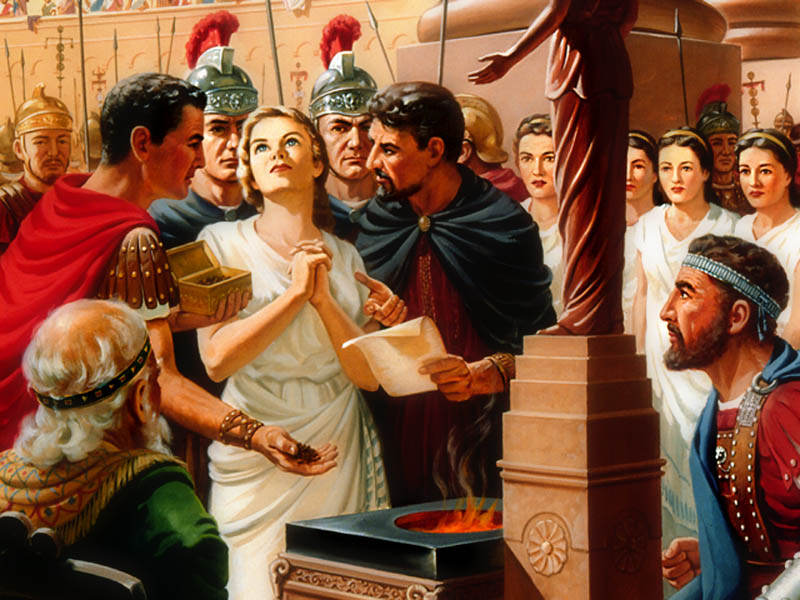 [Speaker Notes: Тем не менее, даже в это время многие христиане оставались верными Божьей истине и протестовали против нововведений, проникающих в церковь. Они отказались идти на компромисс в вопросах веры, и многие из них подверглись преследованиям за свои убеждения. Вскоре римские лидеры стали издавать указы, запрещающие под страхом смерти отвергать церковные догматы.]
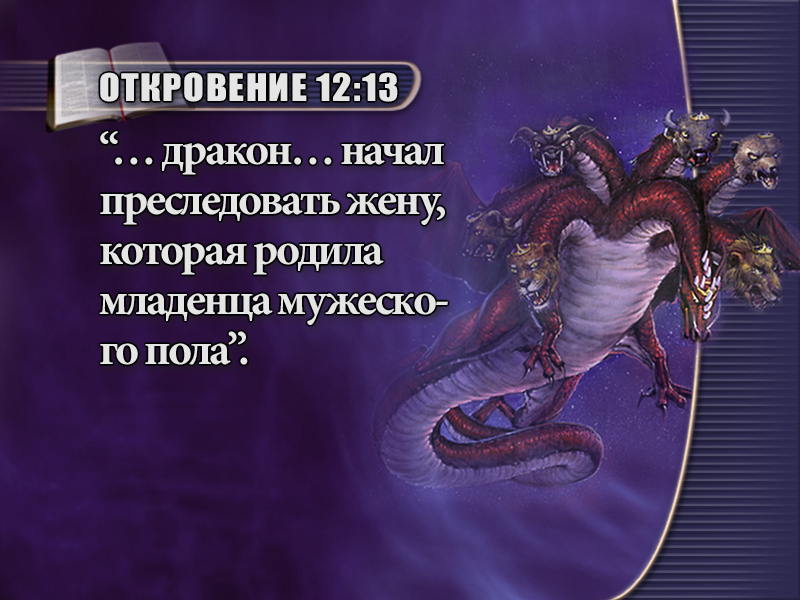 [Speaker Notes: (Стих: Откровение 12:13)
Предвидя это, Иоанн писал: “… дракон… начал преследовать жену, которая родила младенца мужеского пола”. Откровение 12:13.
Что же произошло с женой?]
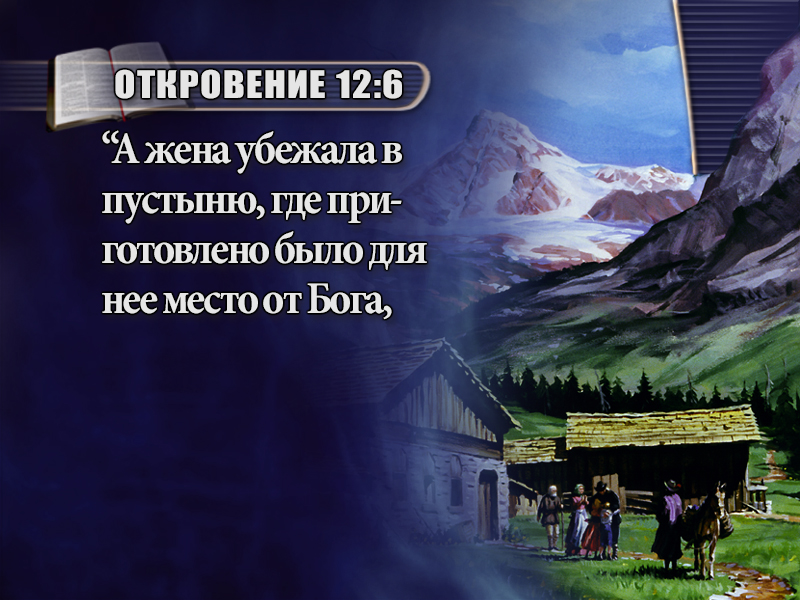 [Speaker Notes: (Стих: Откровение 12:6)
Она “...убежала в пустыню, где приготовлено было для нее место от Бога,]
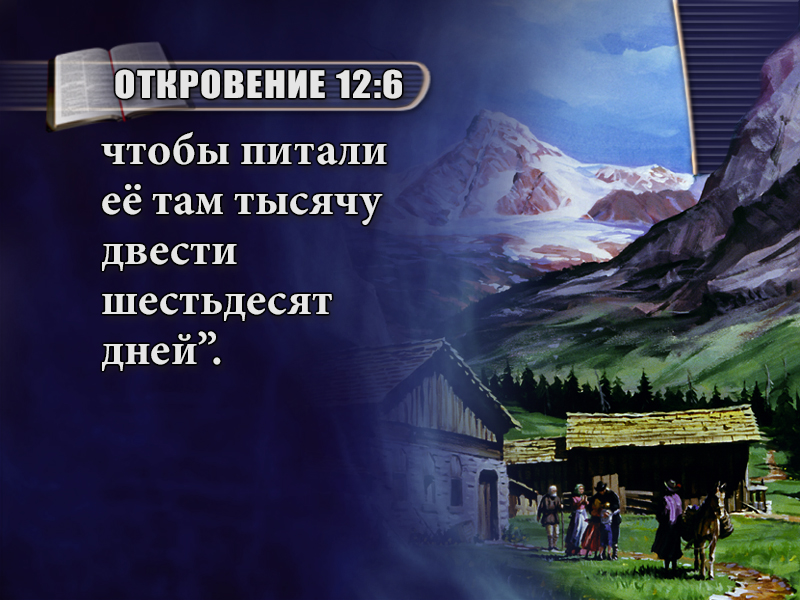 [Speaker Notes: чтобы питали ее там тысячу двести шестьдесят дней”. 
Откровение 12:6.
Обратите внимание на то, что Бог предсказал период гонений – 1260 дней. Мы уже раньше обнаружили, что день в библейских пророчествах равняется буквальному году.]
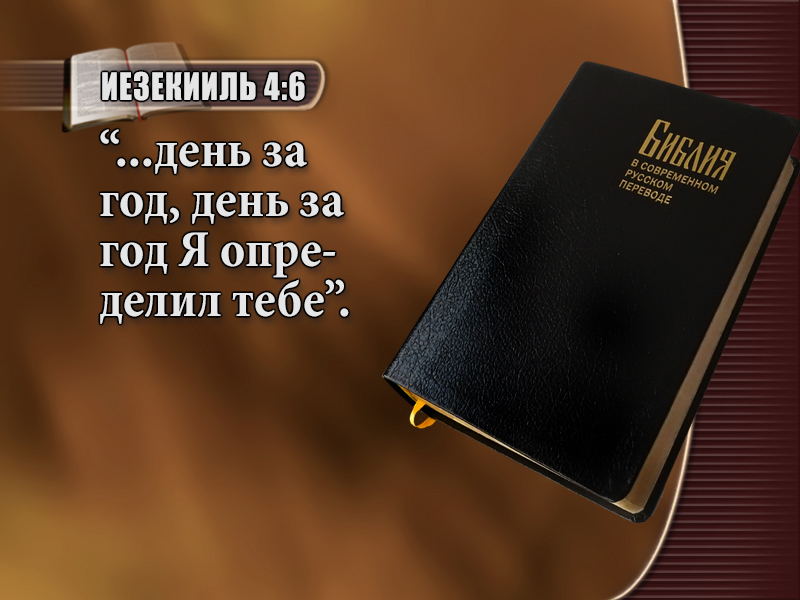 [Speaker Notes: (Стих: Иезекииль 4:6)
Иезекииль писал: “...день за год, день за год Я определил тебе”. Иезекииль 4:6.]
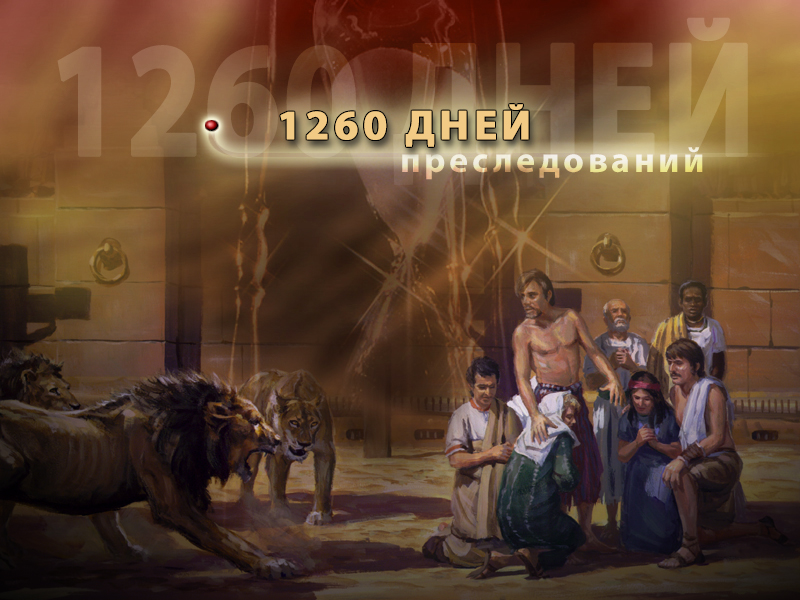 [Speaker Notes: Таким образом, преследования верного Богу народа должны были происходить на протяжении тысячи двухсот шестидесяти лет.]
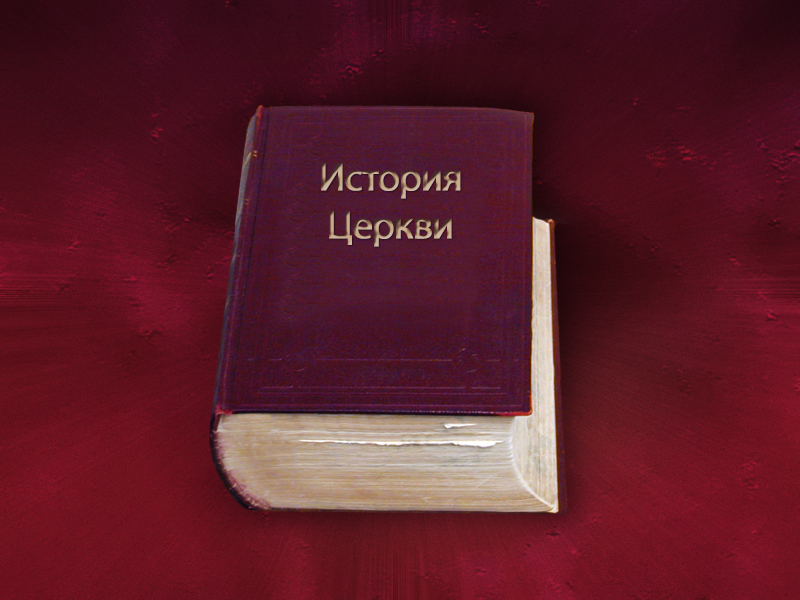 [Speaker Notes: История в точности подтверждает это пророчество. Римский император Юстиниан дал приказ генералу Белизарию стереть с лица земли два арианские племени, которые противились римской церкви.]
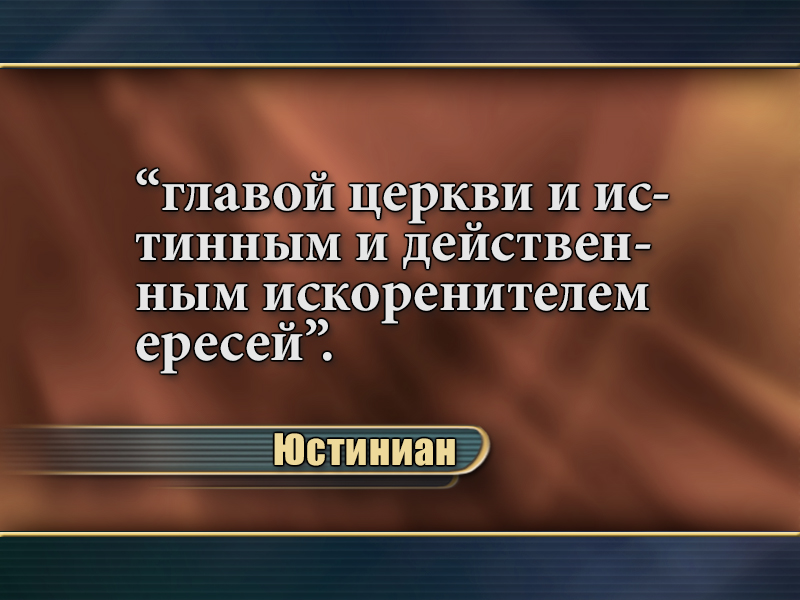 [Speaker Notes: Эта операция была завершена в 538 г. н.э., и Юстиниан объявил епископа Рима “главой церкви и истинным и действенным искоренителем ересей”. Так началась эпоха нетерпимости к так называемым “еретикам”.]
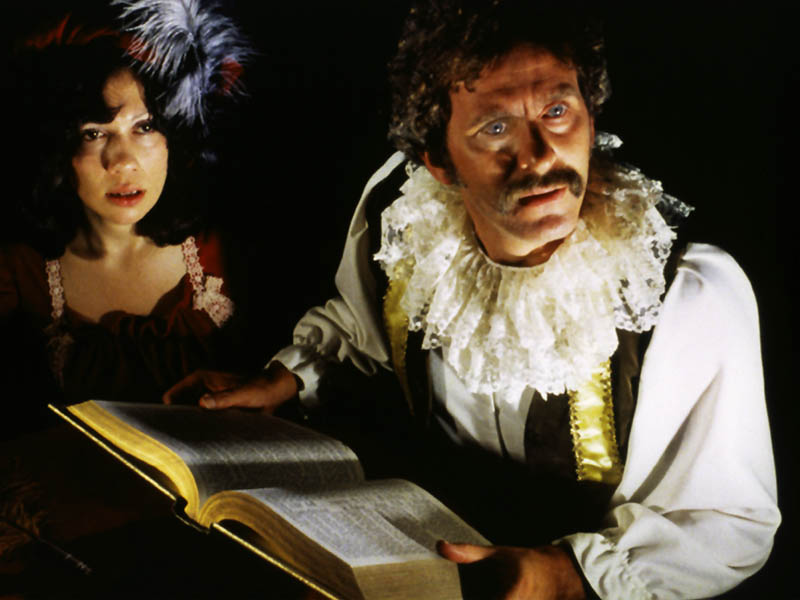 [Speaker Notes: Верные христиане, продолжающие лелеять истины, открытые в Божьем Слове, обнаружили, что бегство – единственный способ сохранения их веры – как и предсказывала книга Откровение. Жена убежала в пустыню.]
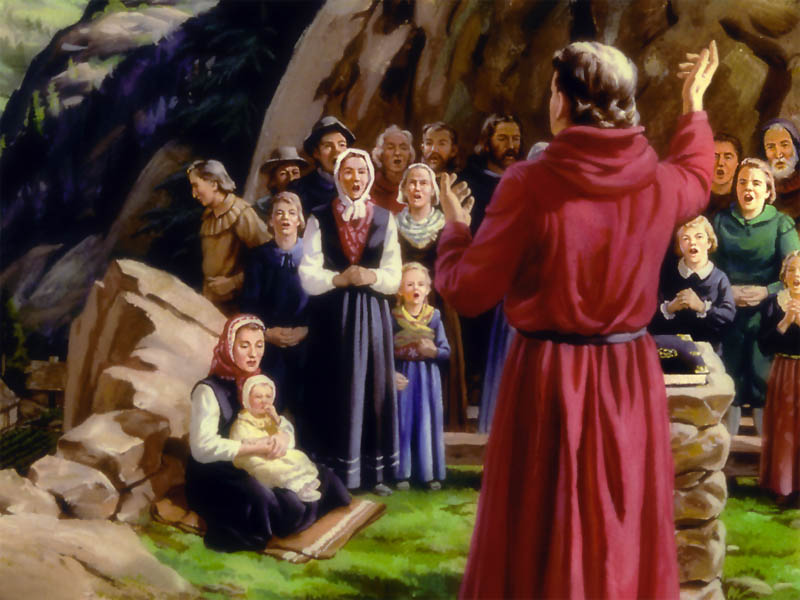 [Speaker Notes: Вальденсы, альбигойцы и другие верные христиане бежали в Альпы на севере Италии – юге Франции, а гугеноты рассеялись по всей Франции. Они селились в удалённых долинах, пещерах и на высокогорье. За ними гонялись, как за разбойниками, и многие из них были убиты. В чём было их преступление? Они не отказывались от учений Иисуса.]
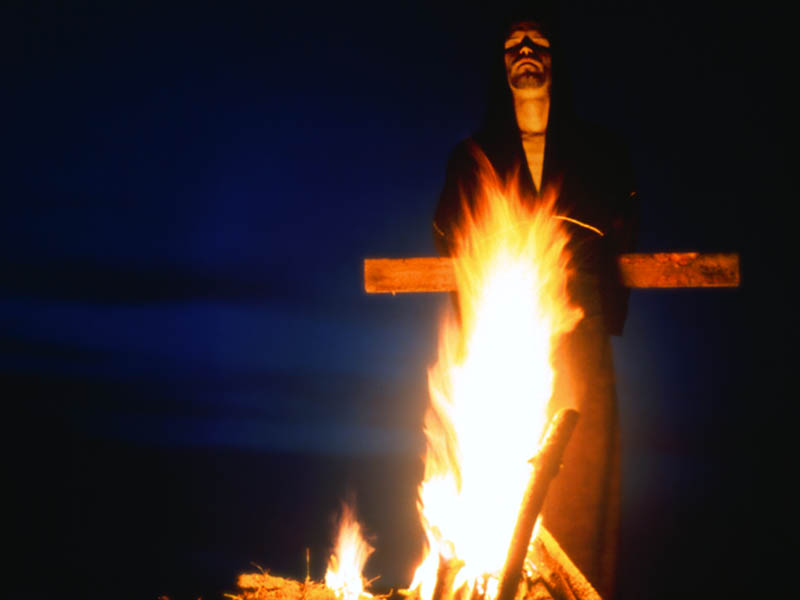 [Speaker Notes: Миллионы христиан умерли, не пойдя на компромисс в вопросах веры. По оценке некоторых историков всего было уничтожено, не много, ни мало, 50 млн. человек. Многие из них стали мучениками от рук, так называемых христиан, которые верили, что совершают Божью волю!]
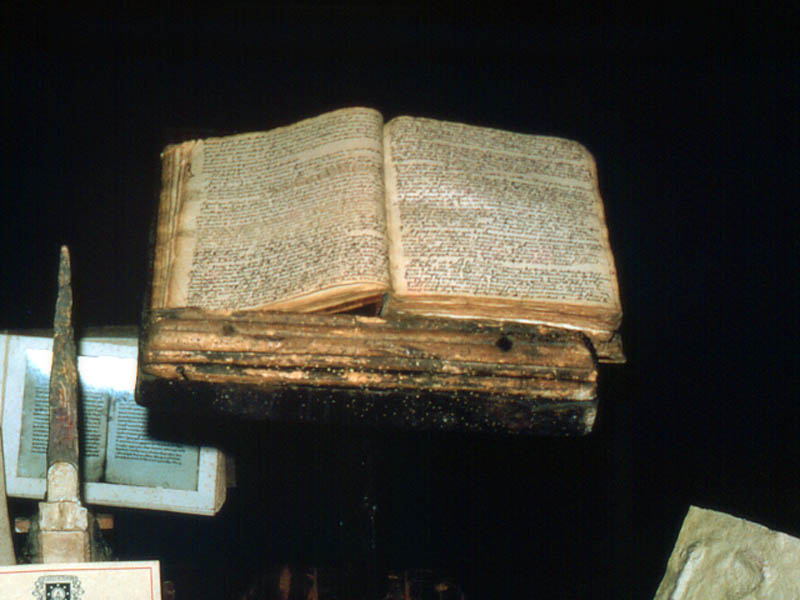 [Speaker Notes: Но Божья истина, в конце концов, восторжествовала. Библию стали переводить на понятные людям языки, а изобретение книгопечатания позволило распространять её по всему миру. Теперь Божье слово нельзя было скрыть. Пришло время открыть его!]
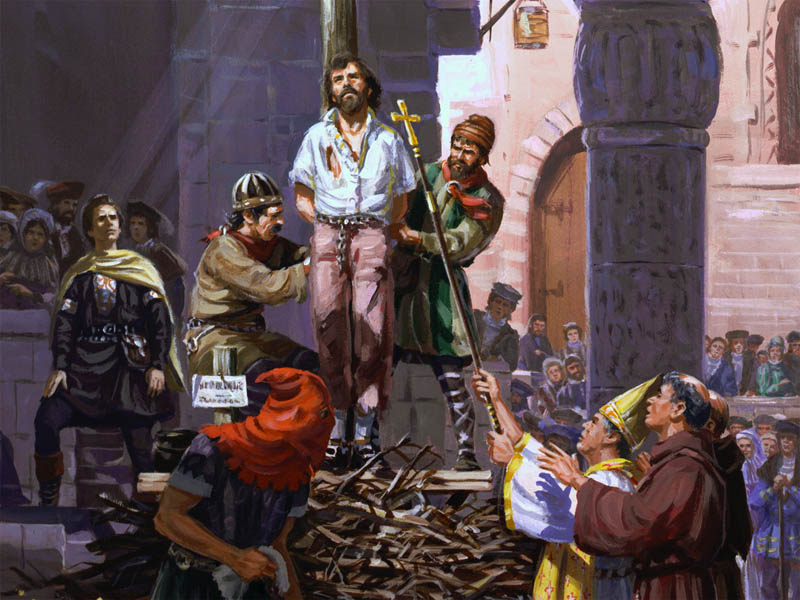 [Speaker Notes: Мужественные реформаторы смело провозглашали Божье Слово. Некоторые из них, как например Гус и Иероним, были сожжены на костре.]
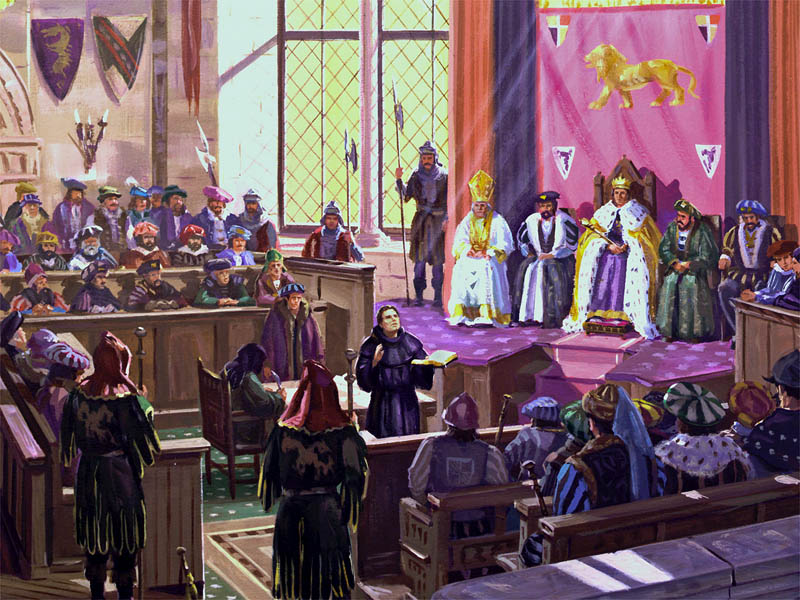 [Speaker Notes: Других, как например Лютер, Уиклиф, Тиндаль, преследовали и гнали.]
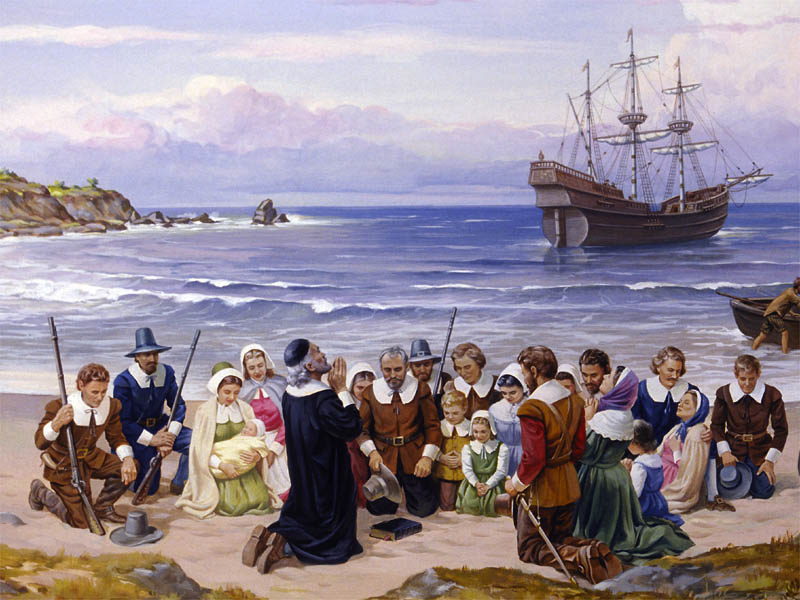 [Speaker Notes: С открытием Америки для реформаторов открылась возможность свободно выражать свою веру и укрыться от преследований в Европе.]
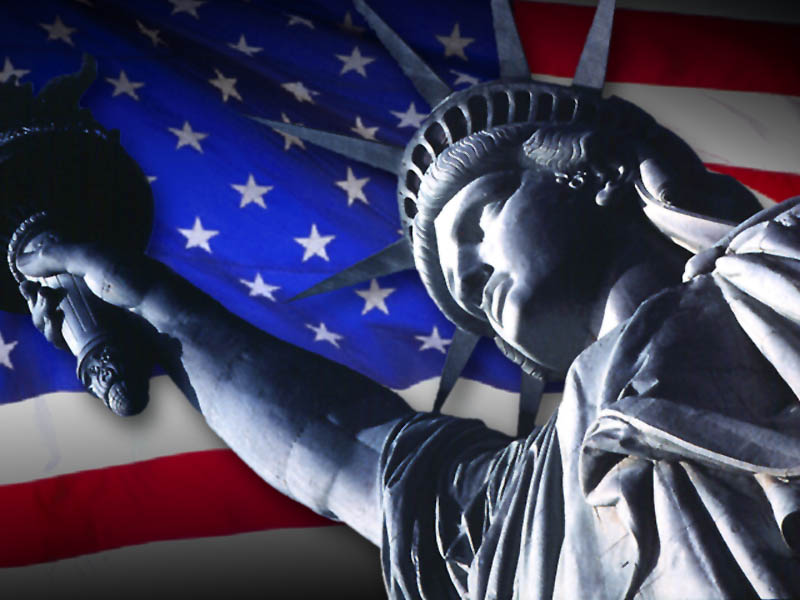 [Speaker Notes: На берегах нового мира было заложено государство, защищающее гражданскую и религиозную свободу.]
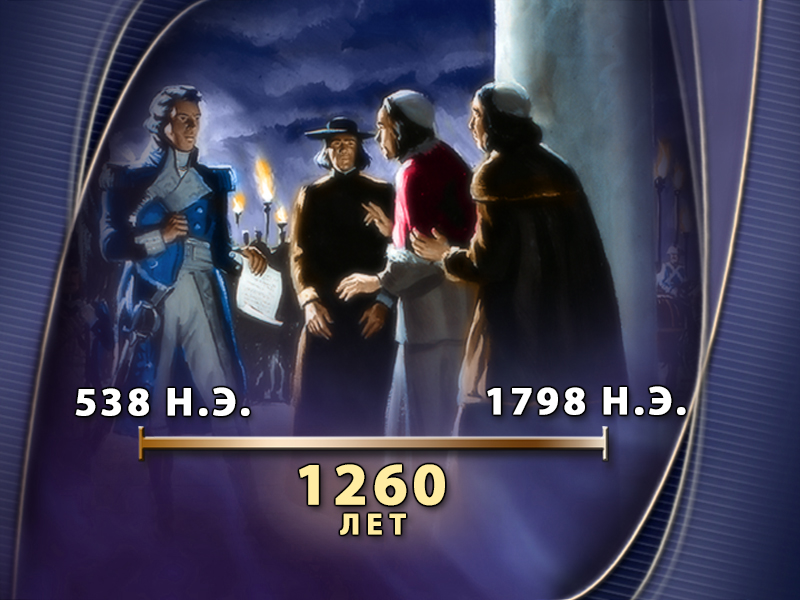 [Speaker Notes: Эпоха компромисса и гонений, предсказанная в книге Откровение, 12 гл., в конце концов, завершилась в 1708 г. – генерал Наполеона Бертье пленил папу Римского. Это произошло ровно 1260 лет после начала периода гонений в 538 г. Пророчество сбылось в точности.]
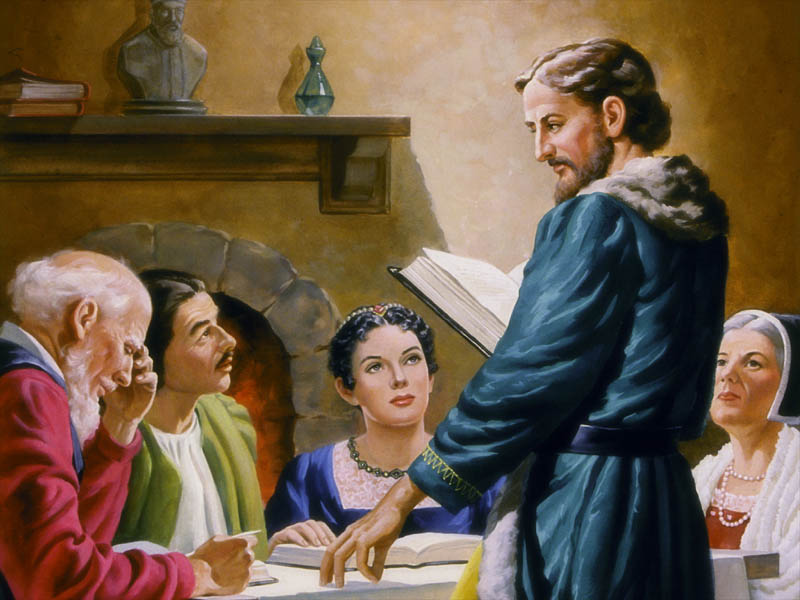 [Speaker Notes: В это время, согласно пророчеству церковь должны выйти из пустыни. Обратите внимание, как пророк описывает церковь, которая появляется после окончания гонений в 1798 году.]
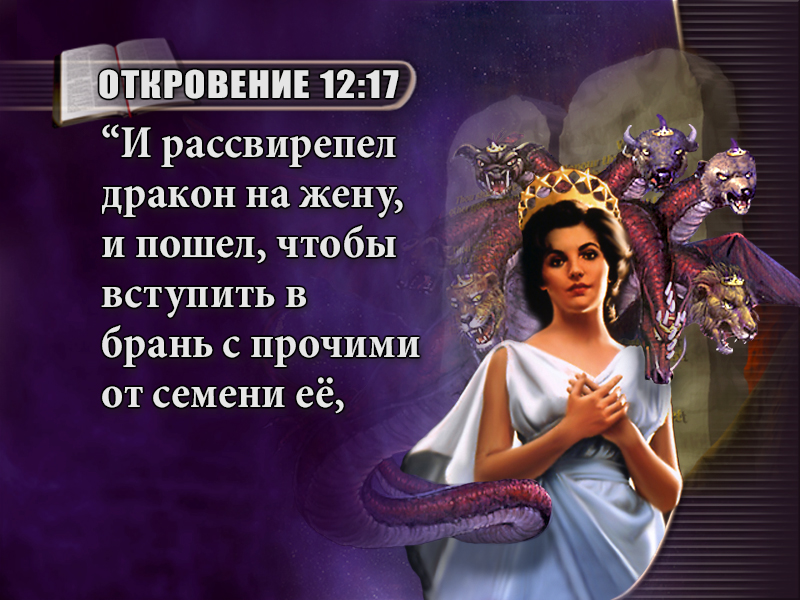 [Speaker Notes: (Стих: Откровение 12:17)
“И рассвирепел дракон на жену, и пошел, чтобы вступить в брань с прочими от семени ее,]
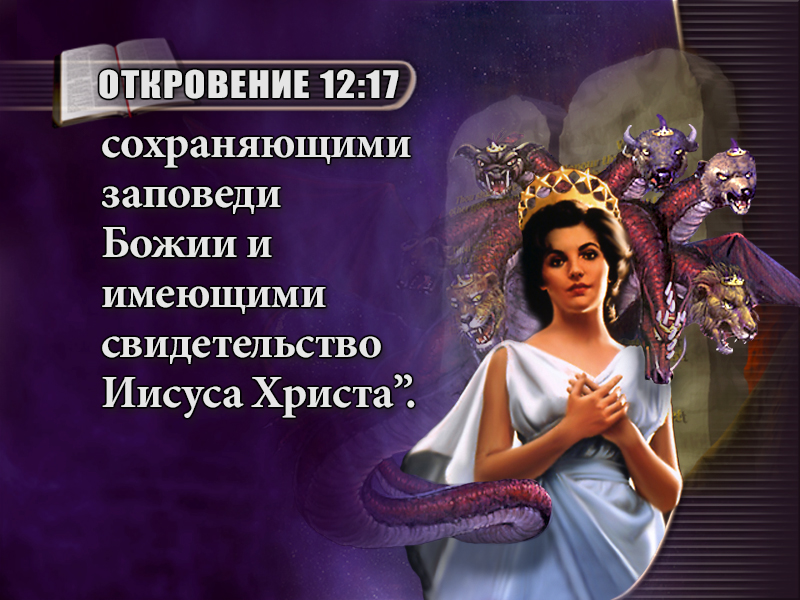 [Speaker Notes: сохраняющими заповеди Божии и имеющими свидетельство Иисуса Христа”. Откровение 12:17.]
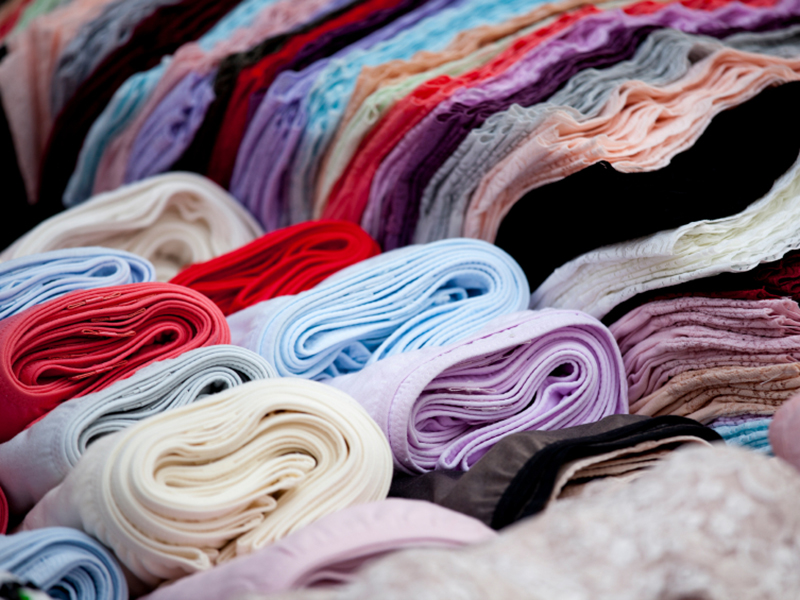 [Speaker Notes: Слово “прочие” означает “остаток”, что указывает на верный остаток от первоначально большого количества. Он будет существовать до конца, до возвращения Иисуса на Землю.]
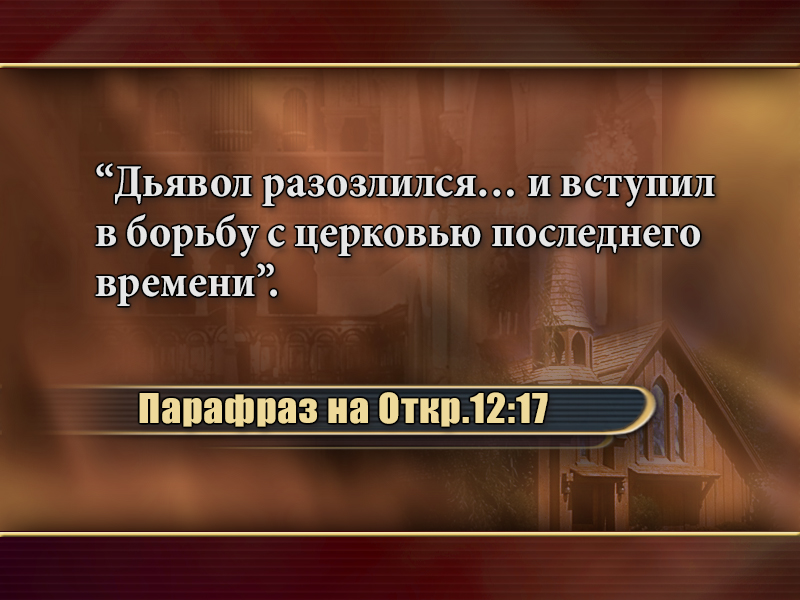 [Speaker Notes: Если перефразировать этот стих, то он будет звучать так: “Дьявол разозлился… и вступил в борьбу с церковью последнего времени”. Сатана находится в ярости из-за того, что у Бога всё ещё есть люди, которые живут согласно Его принципам в эти последние дни!]
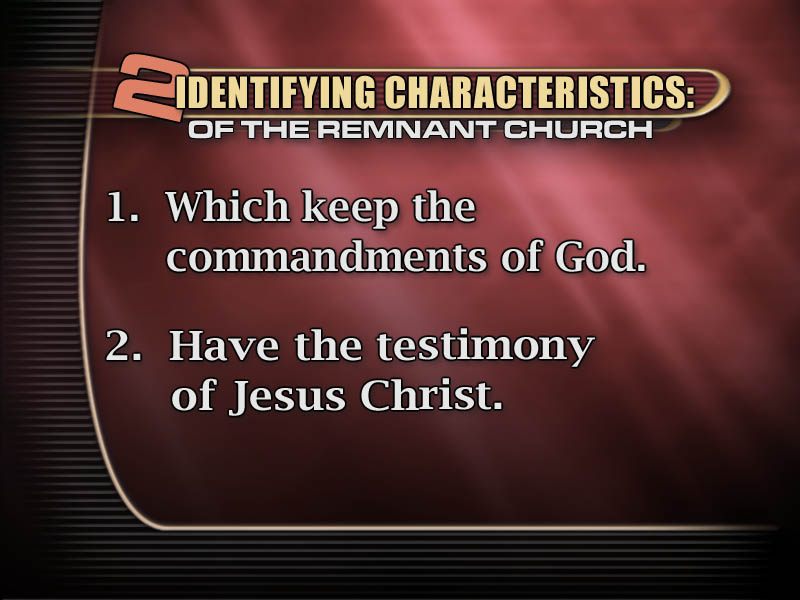 [Speaker Notes: Иоанн описывает две характерные черты, по которым мы можем узнать церковь последнего времени:
“И рассвирепел дракон на жену, и пошел, чтобы вступить в брань с прочими от семени ее, сохраняющими заповеди Божии и имеющими свидетельство Иисуса Христа”. Откровение 12:17.
Этот остаток состоит из людей, соблюдающих заповеди Божьи и имеющих свидетельство Иисуса Христа.]
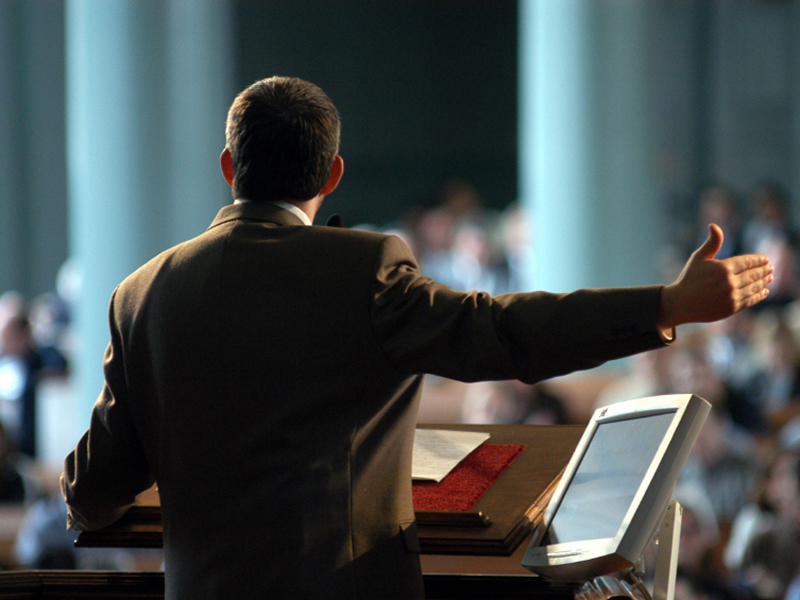 [Speaker Notes: Но разве не все церкви учат тому, что христиане должны соблюдать Божьи заповеди? Не все! Многие церкви сегодня учат своих прихожан, так или иначе, нарушать некоторые заповеди, данные Богом. Например, некоторые церкви учат поклоняться перед иконами. Другие игнорируют святость Божьего имени.]
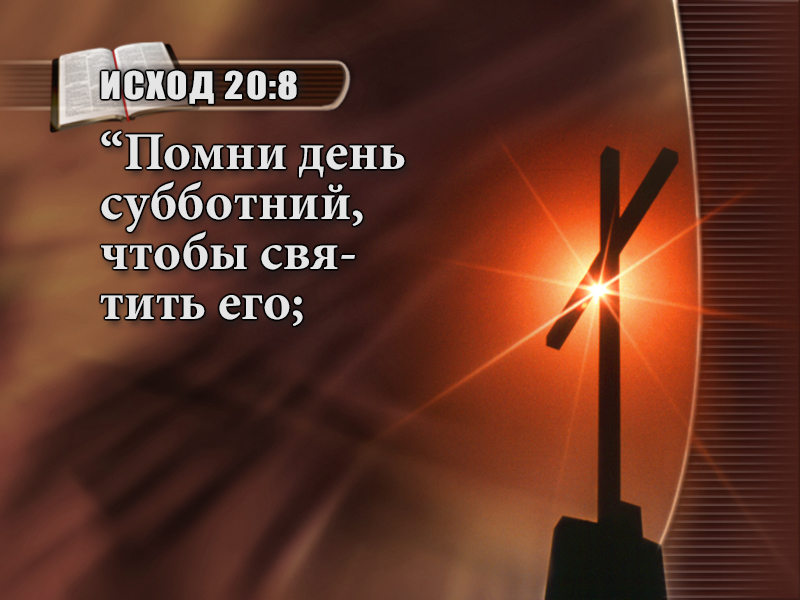 [Speaker Notes: (Стих: Исход 20:8-10)
А большинство церквей утратили помять о Божьем памятнике творения – субботе четвёртой заповеди:
“Помни день субботний, чтобы святить его;]
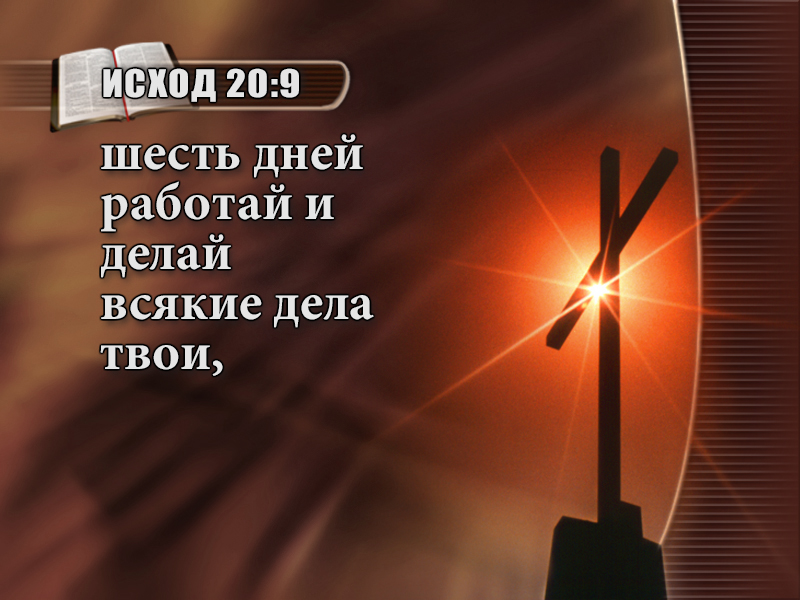 [Speaker Notes: шесть дней работай и делай всякие дела твои,]
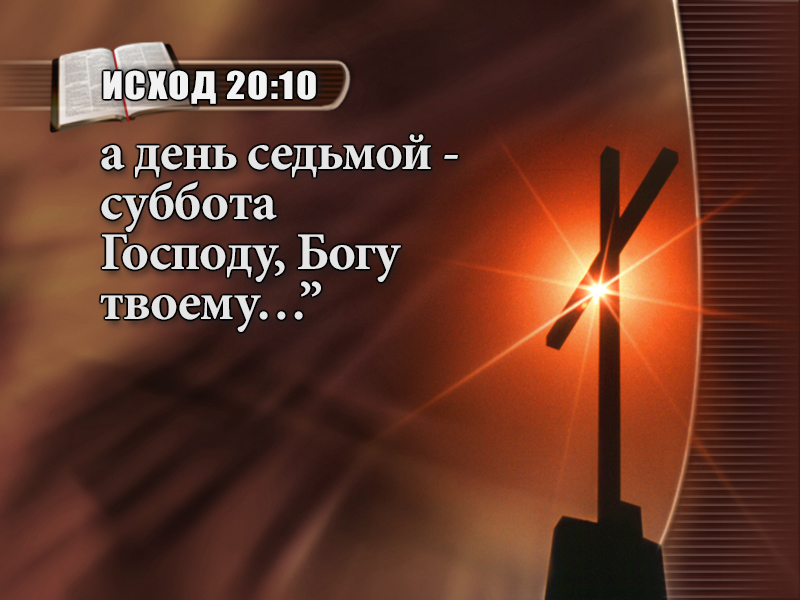 [Speaker Notes: а день седьмой - суббота Господу, Богу твоему”. Исход 20:8-10.]
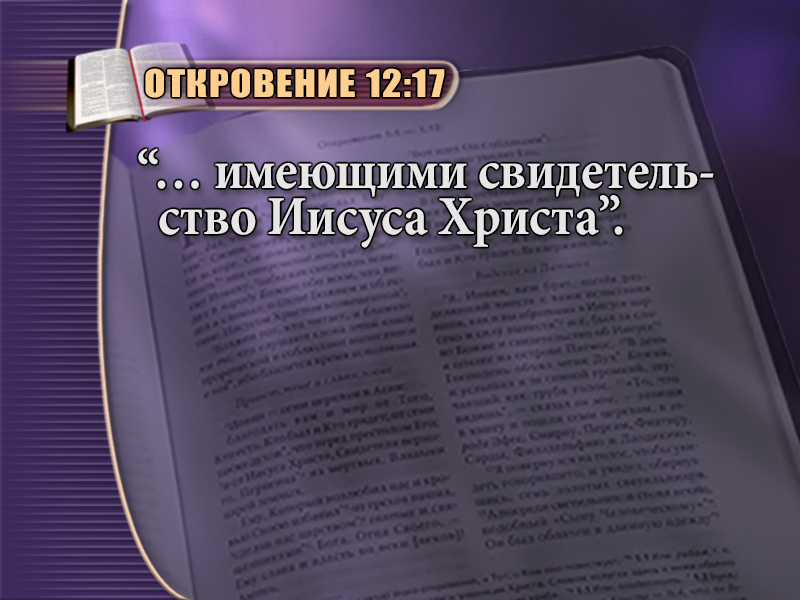 [Speaker Notes: (Стих: Откровение 12:17)
Божья церковь остатка в последнее время должна не только соблюдать заповеди Божьи, но иметь “свидетельство Иисуса Христа”. (Откровение 12:17).]
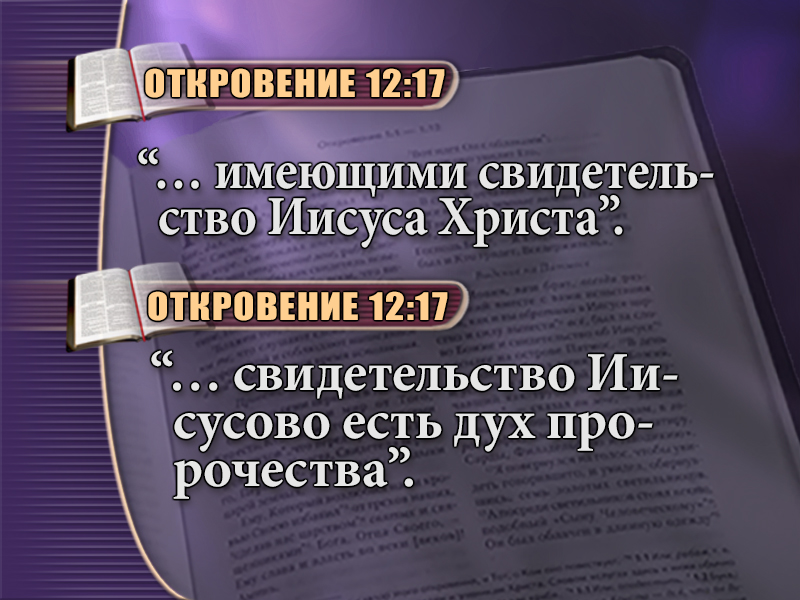 [Speaker Notes: (Стих: Откровение 19:10)
В книге Откровение 19:10 объясняется: “свидетельство Иисусово есть дух пророчества”.]
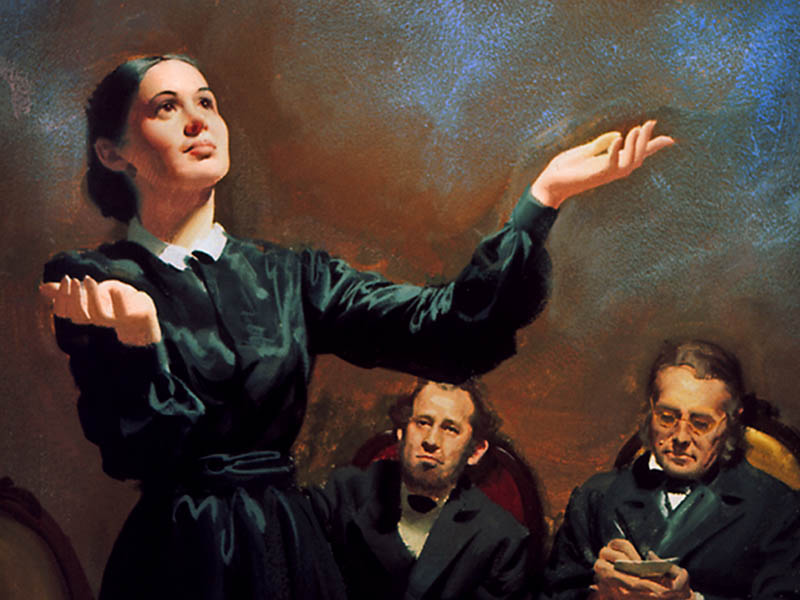 [Speaker Notes: Божья церковь последнего времени будет иметь дары Духа Святого, включая дух пророчества. Мы разберем с вами эту тему на одной из наших будущих встреч. 
Бог дает нам и другие характеристики, помогающие найти Его церковь в последнее время.]
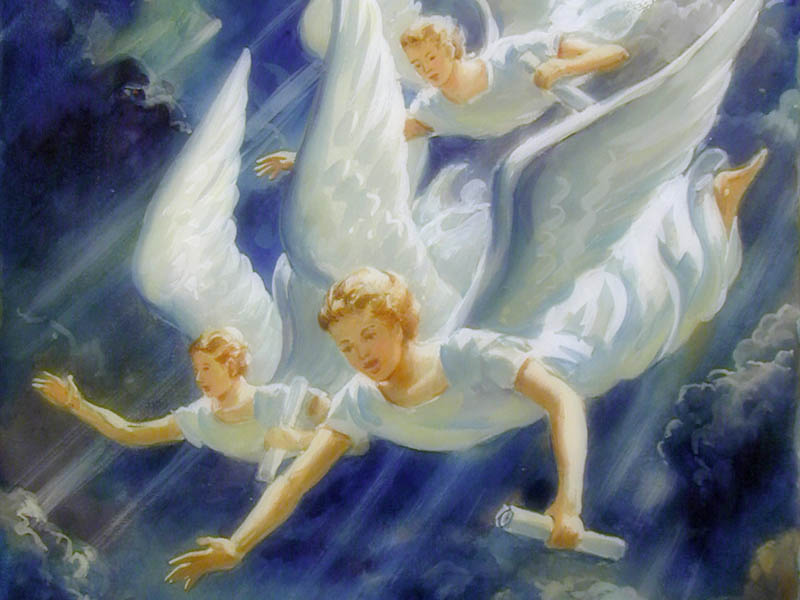 [Speaker Notes: Божье движение последнего времени описано в образе трёх ангелов в книге Откровение, 14 глава. Первый из трёх ангелов несёт две великие истины, которые должны быть приняты каждым:]
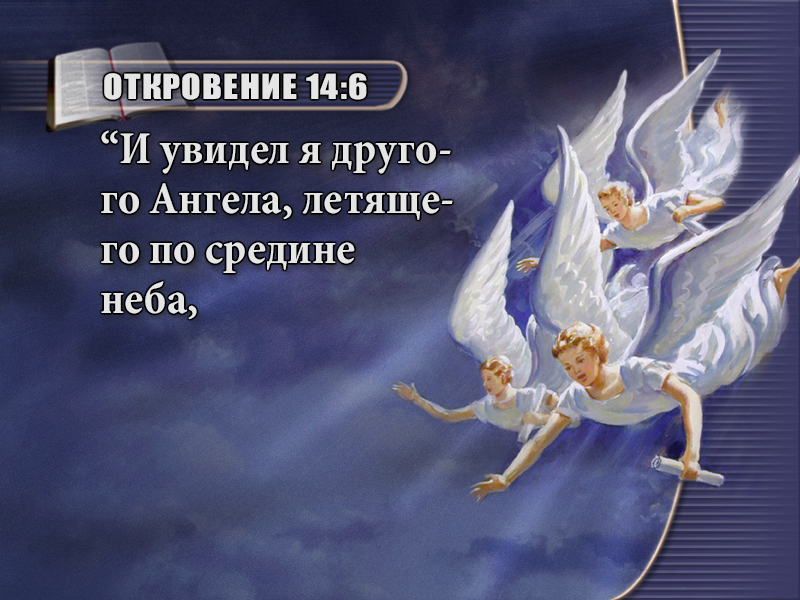 [Speaker Notes: (Стих: Откровение 14:6, 7)
“И увидел я другого Ангела, летящего по средине неба,]
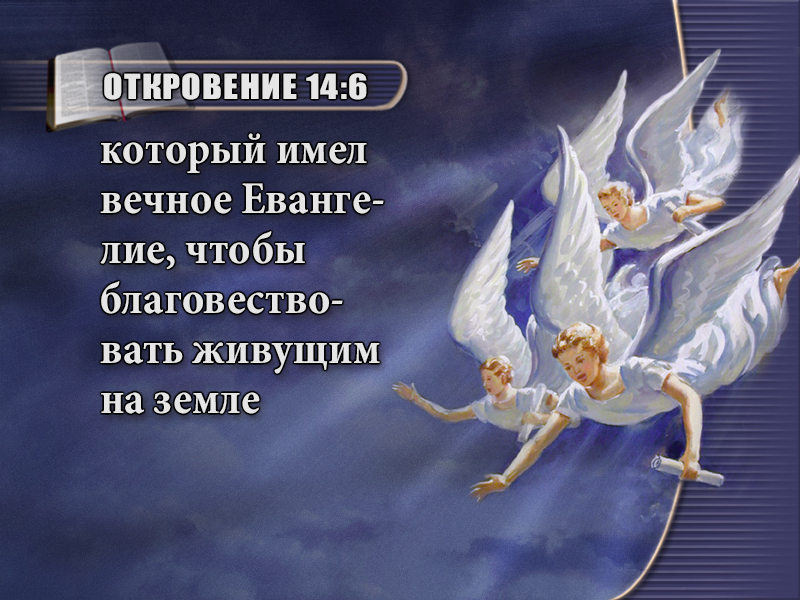 [Speaker Notes: который имел вечное Евангелие, чтобы благовествовать живущим на земле]
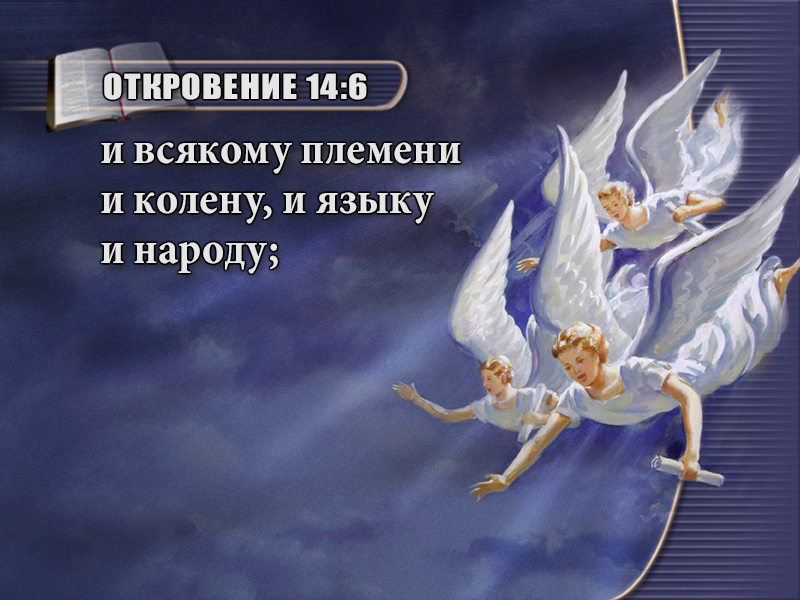 [Speaker Notes: и всякому племени и колену, и языку и народу;]
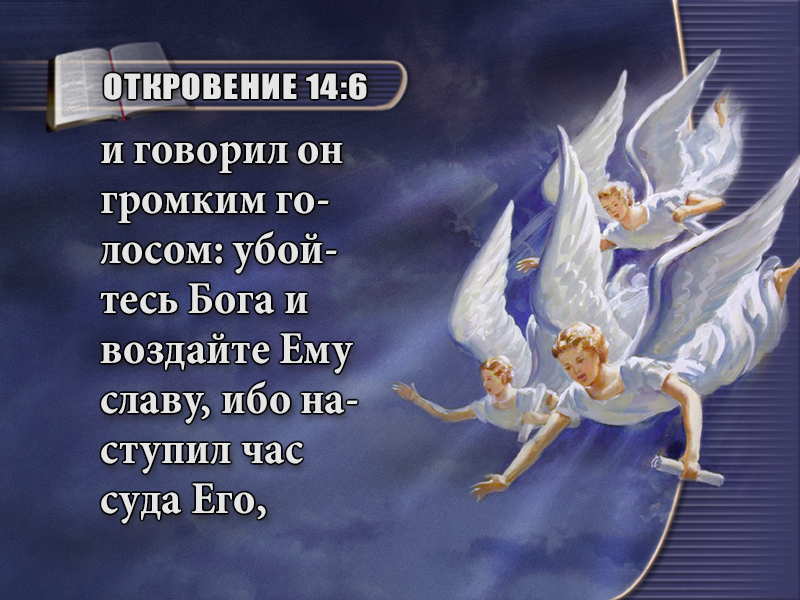 [Speaker Notes: и говорил он громким голосом: убойтесь Бога и воздайте Ему славу, ибо наступил час суда Его,]
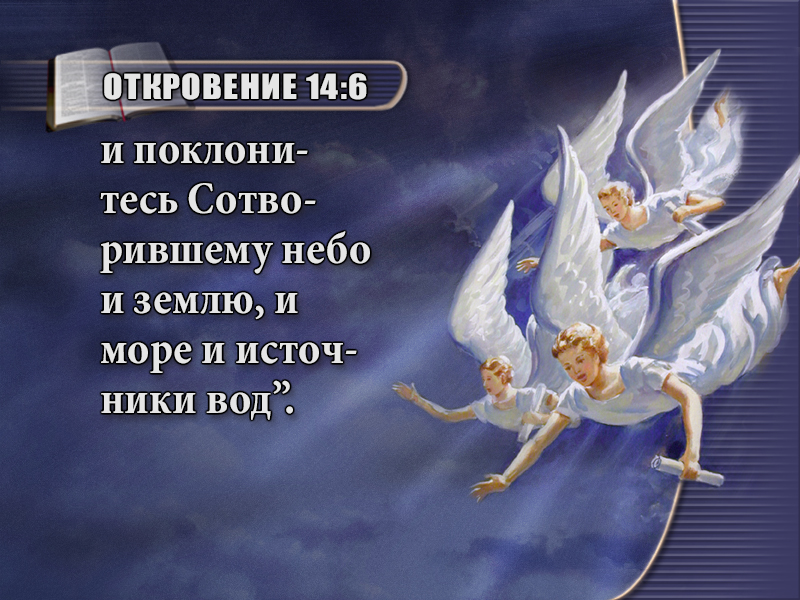 [Speaker Notes: и поклонитесь Сотворившему небо и землю, и море и источники вод”. Откровение 14:6, 7.
Церковь последнего времени будет нести эту весть до краёв земли!]
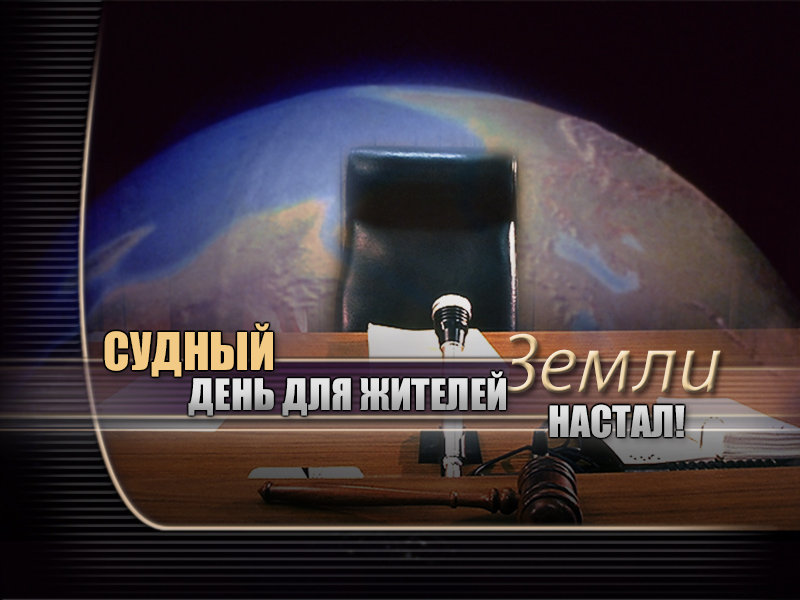 [Speaker Notes: Эта весть включает в себя предупреждение о судном дне для жителей земли. Она также напоминает о великом памятнике Божьей творческой силы – субботе, седьмом дне.
Весть второго ангела мы можем найти в 8 стихе:]
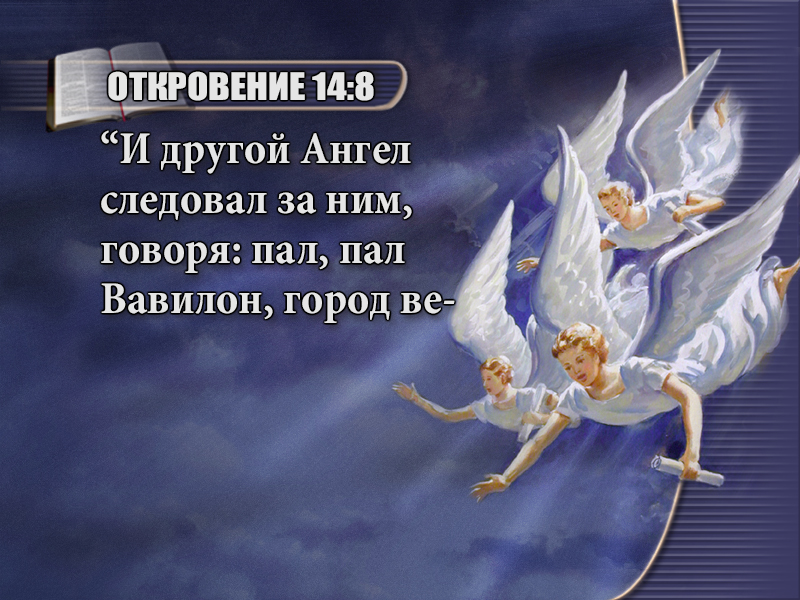 [Speaker Notes: (Стих: Откровение 14:8)
“И другой Ангел следовал за ним, говоря: пал, пал Вавилон, город великий,]
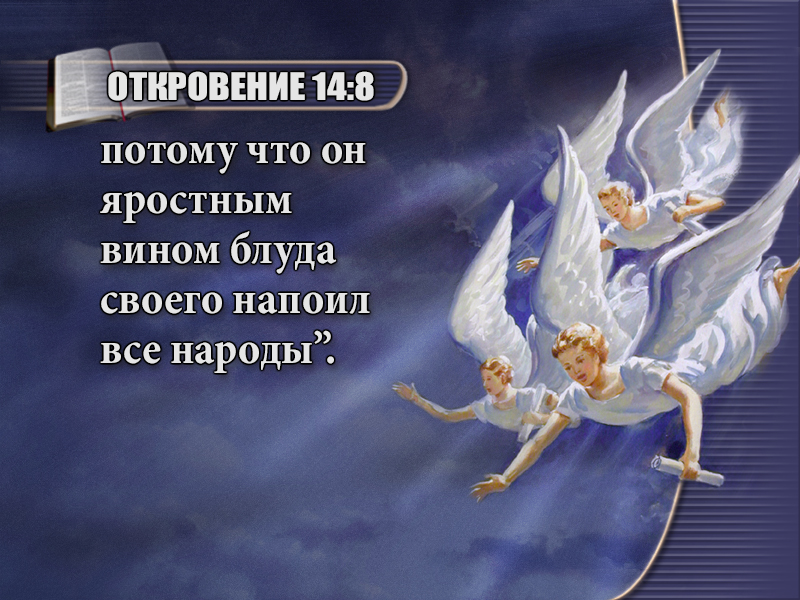 [Speaker Notes: потому что он яростным вином блуда своего напоил все народы”. Откровение 14:8.
Божья весть последнего времени с верностью разоблачает грех и отступничество – смешение человеческих традиций и религиозных учений.
Последняя и самая торжественная весть, дана в третьей части этого пророчества:]
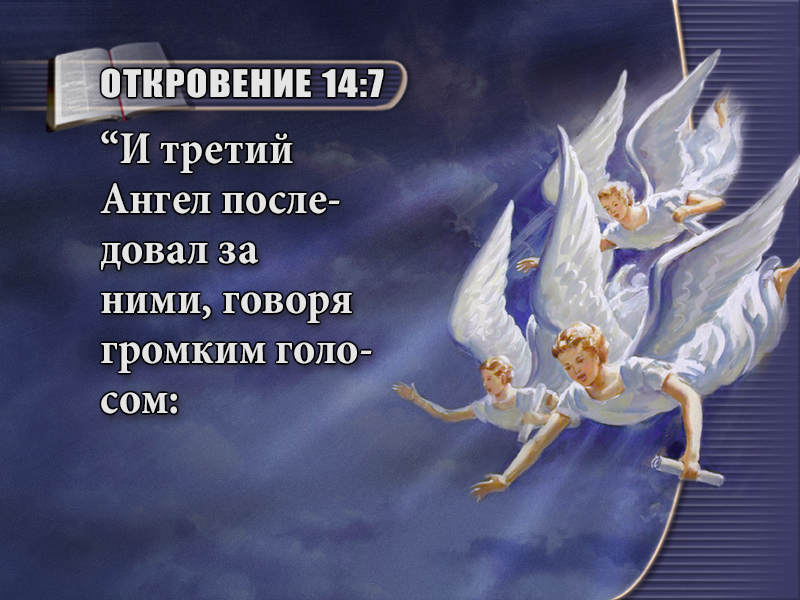 [Speaker Notes: (Стих: Откровение 14:9, 10)
“И третий Ангел последовал за ними, говоря громким голосом:]
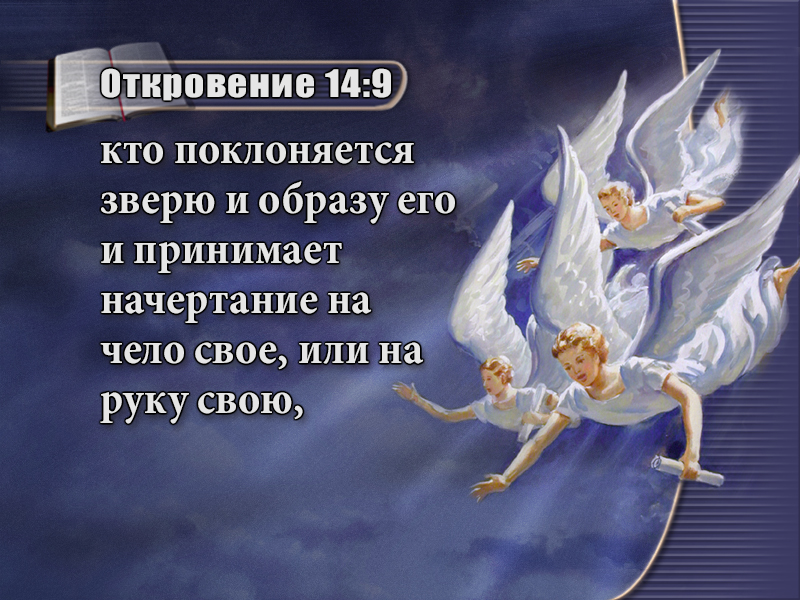 [Speaker Notes: кто поклоняется зверю и образу его и принимает начертание на чело свое, или на руку свою,]
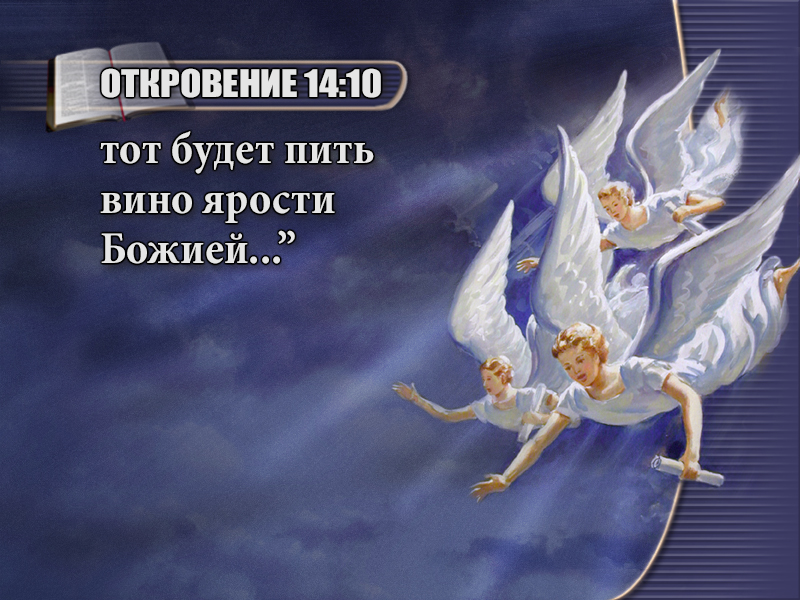 [Speaker Notes: тот будет пить вино ярости Божией...” Откровение 14:9, 10.]
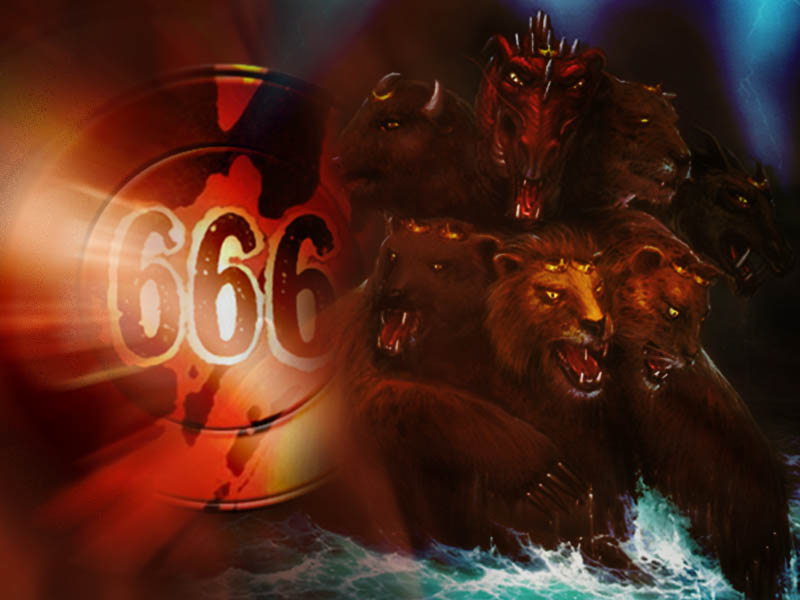 [Speaker Notes: Мир должен получить весть предостережения против поклонения зверю, его образу, а также против получения его начертания. Почему звучит такое серьезное предостережение? Почему звучит такая политически не корректная весть, разоблачающая заблуждения?]
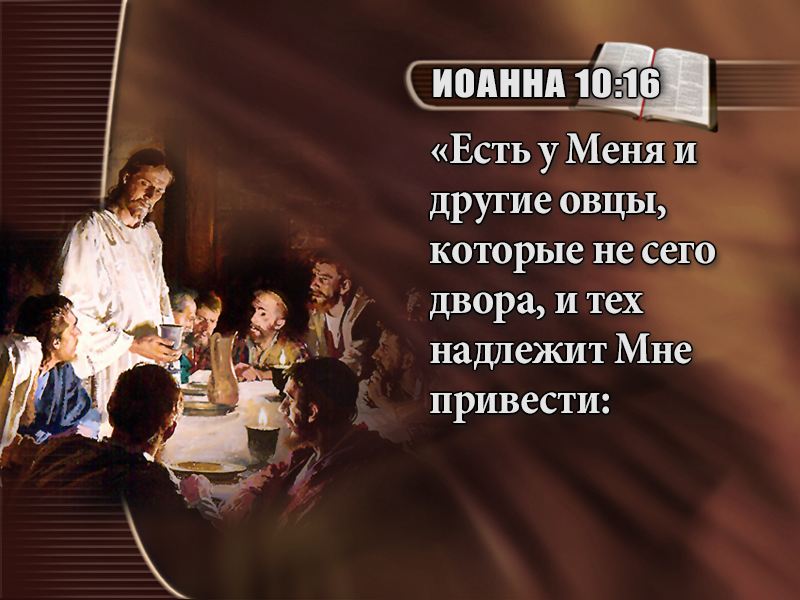 [Speaker Notes: (Стих: Иоанна 10:16)
Иисус сказал: “Есть у Меня и другие овцы, которые не сего двора, и тех надлежит Мне привести:]
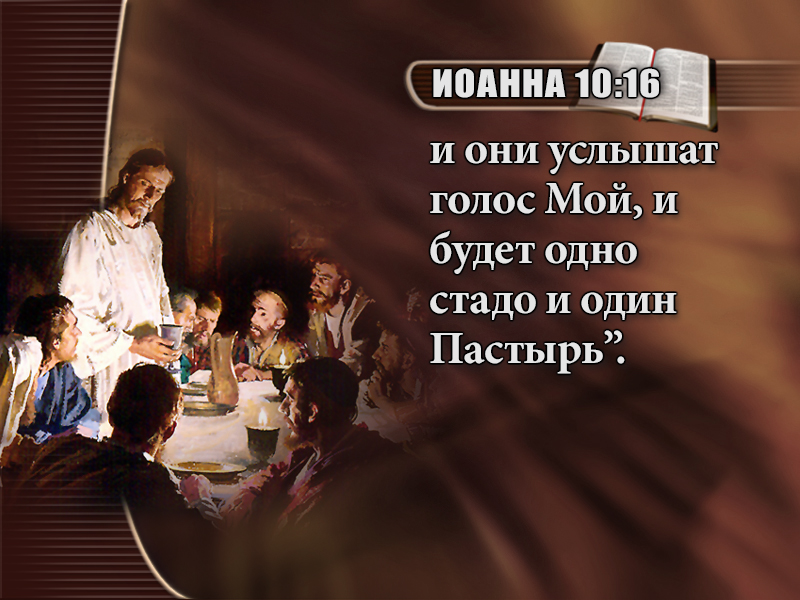 [Speaker Notes: и они услышат голос Мой, и будет одно стадо и один Пастырь”. 
Иоанна 10:16.]
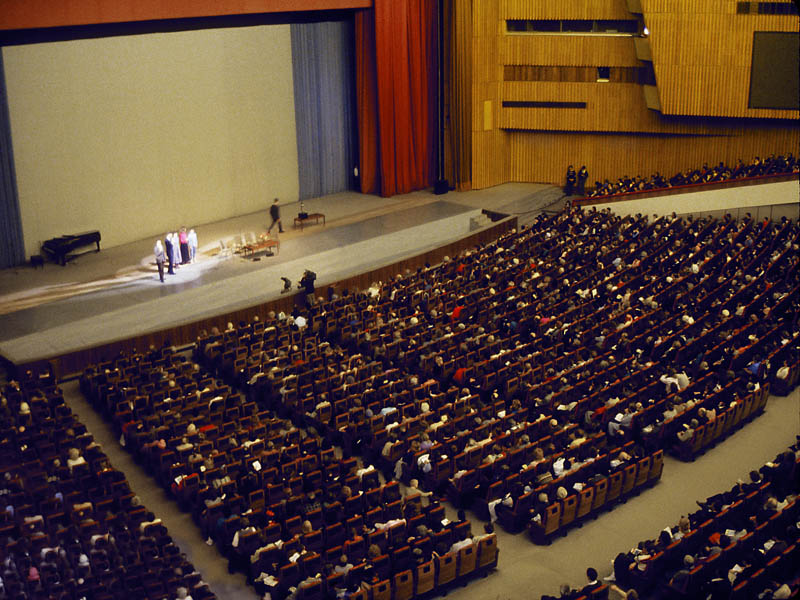 [Speaker Notes: У Бога есть истинные Его последователи во всех церквах, но наступит время, когда соберётся одно истинной стадо – одна церковь. Иисус предсказал, что Его овцы будут выведены из других дворов, где не следовали учению Божьего Слова.]
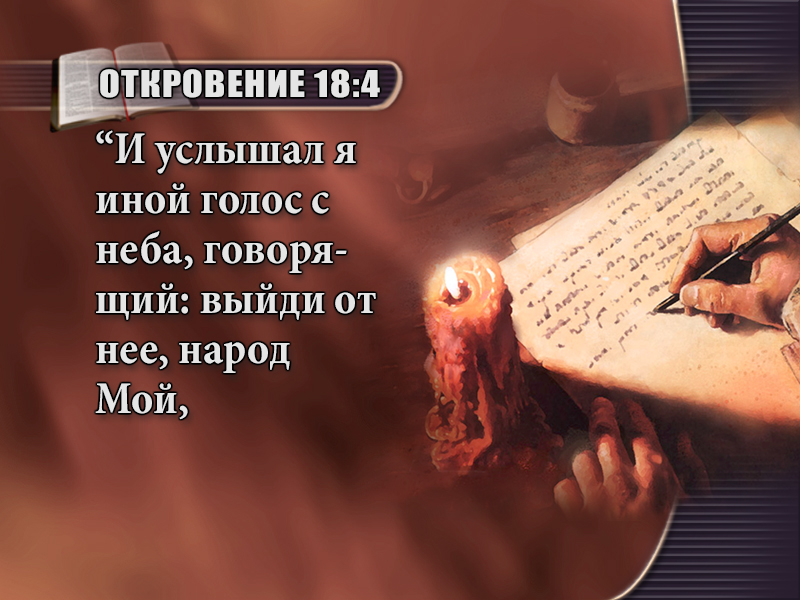 [Speaker Notes: (Стих: Откровение 18:4)
Иоанн предсказал это время: “И услышал я иной голос с неба, говорящий: выйди от нее, народ Мой,]
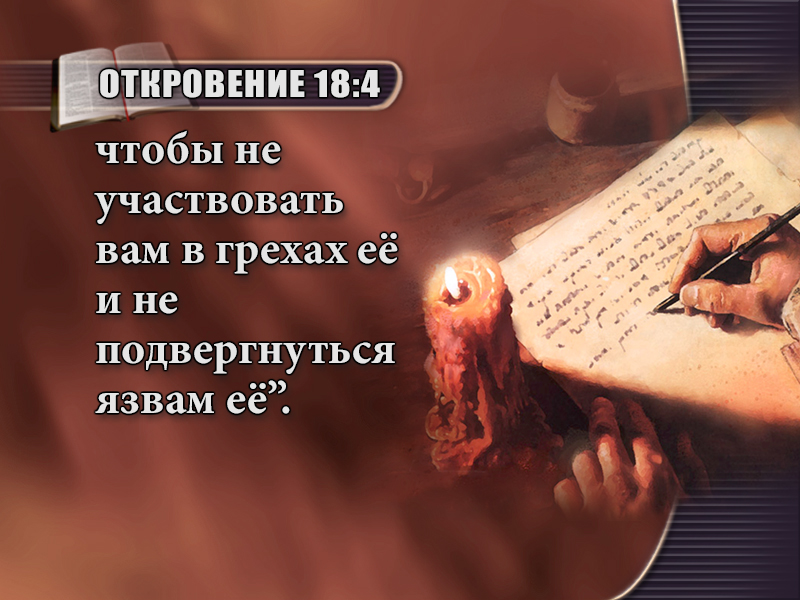 [Speaker Notes: чтобы не участвовать вам в грехах ее и не подвергнуться язвам ее”. Откровение 18:4.
Верные Богу люди в последнее время выйдут из религиозных организаций и движений, в которых есть заблуждения и путаница. Обратите внимание, как Библия описывает людей, которых Бог вызывает из религиозного Вавилона (путаницы), которая будет существовать на земле перед пришествием Христа.]
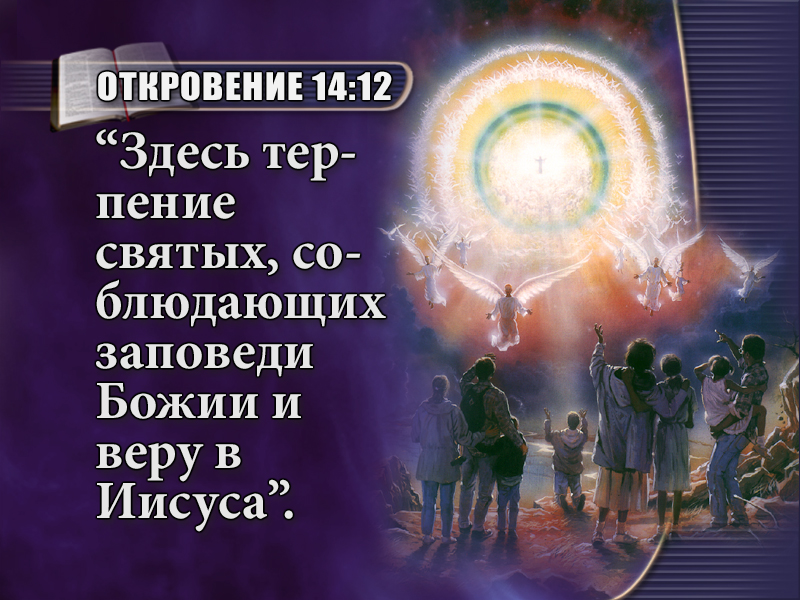 [Speaker Notes: (Стих: Откровение 14:12, 14)
“Здесь терпение святых, соблюдающих заповеди Божии и веру в Иисуса...”]
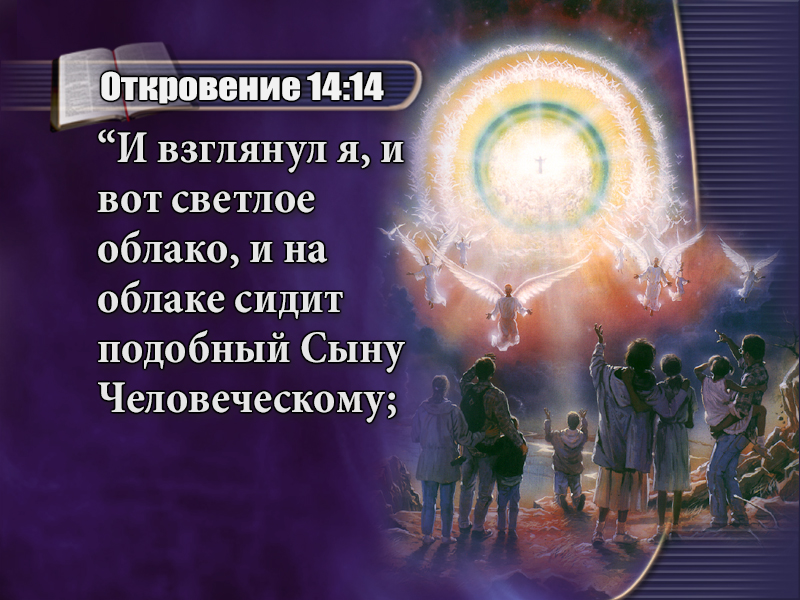 [Speaker Notes: “И взглянул я, и вот светлое облако, и на облаке сидит подобный Сыну Человеческому;]
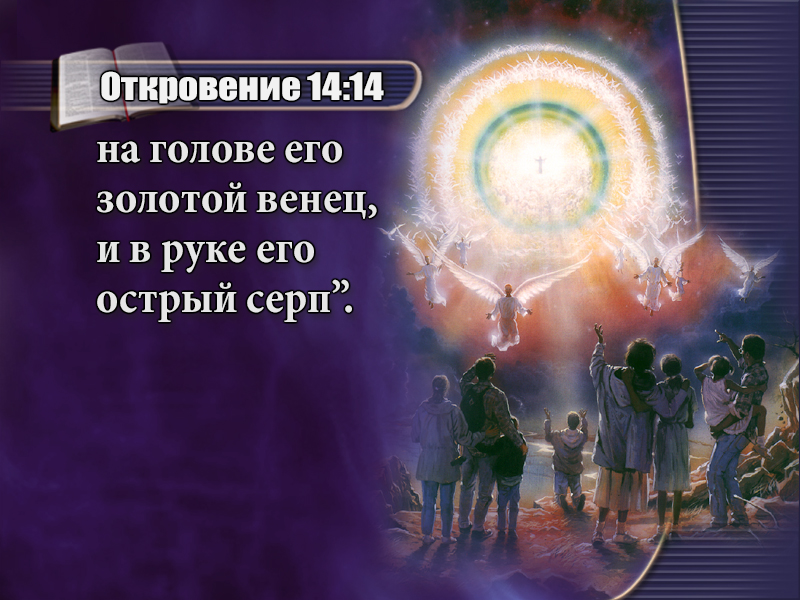 [Speaker Notes: на голове его золотой венец, и в руке его острый серп”. Откровение 14:12, 14.]
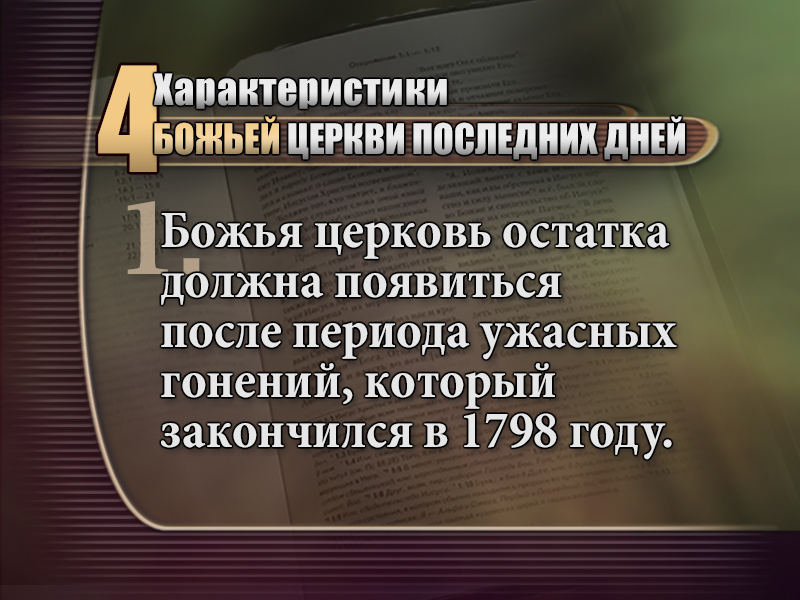 [Speaker Notes: Давайте теперь кратко повторим некоторые характерные черты Божьей церкви последнего времени, как они описаны в Библии:
Божья церковь остатка должна появиться после периода ужасных гонений, который закончился в 1798 году.]
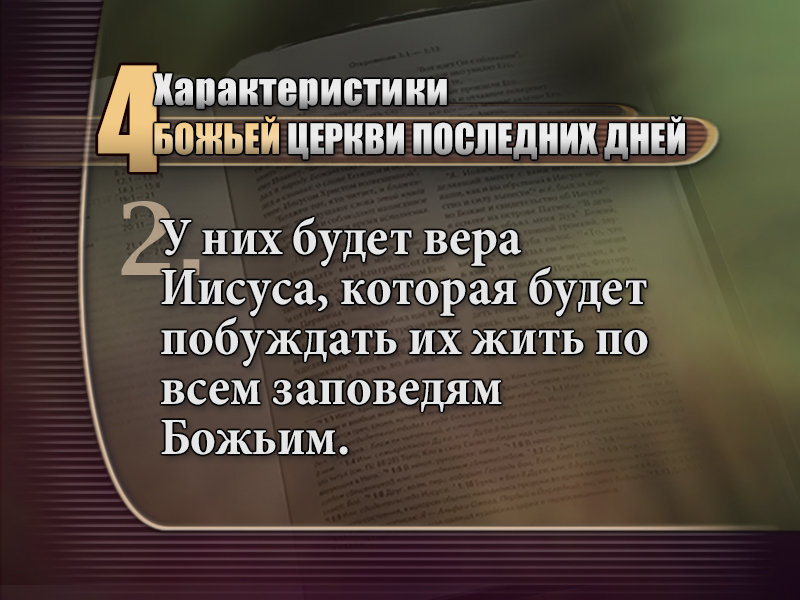 [Speaker Notes: У них будет вера Иисуса, которая будет побуждать их жить по всем заповедям Божьим.]
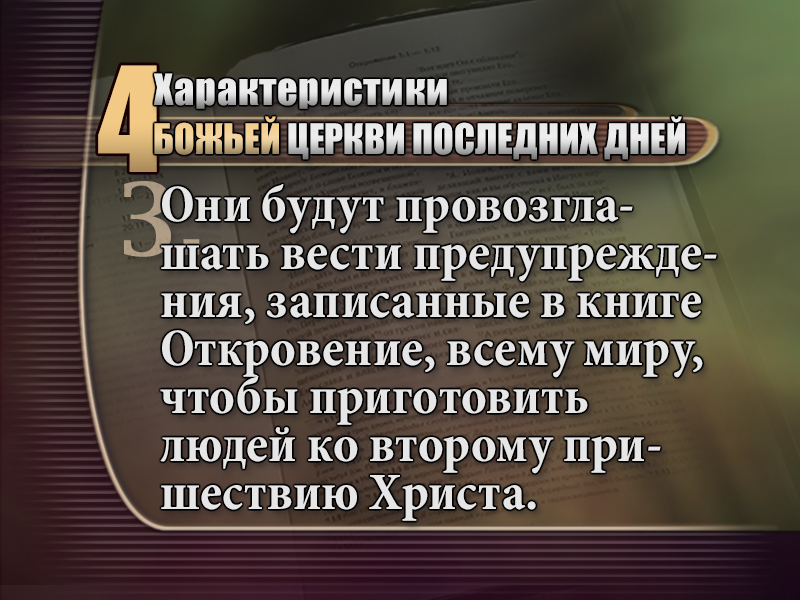 [Speaker Notes: Они будут провозглашать вести предупреждения, записанные в книге Откровение, всему миру, чтобы приготовить людей ко второму пришествию Христа.]
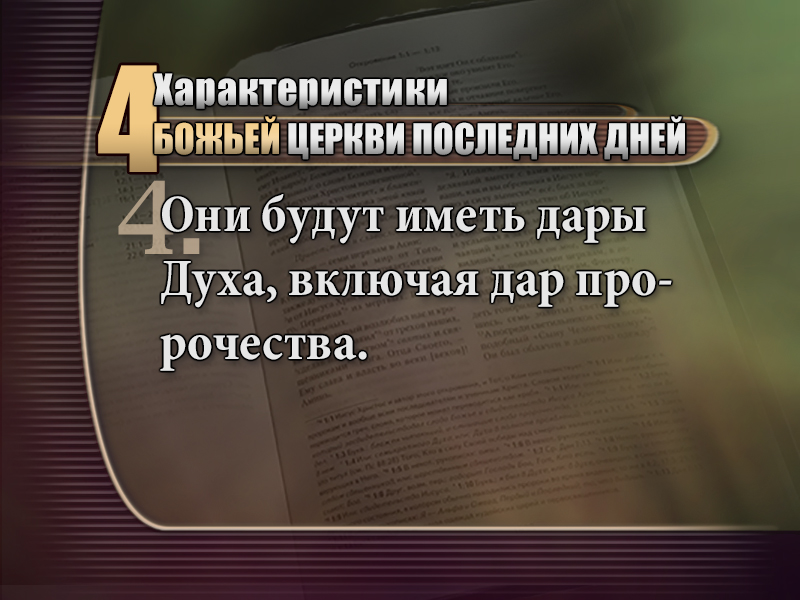 [Speaker Notes: Они будут иметь дары Духа, включая дар пророчества.]
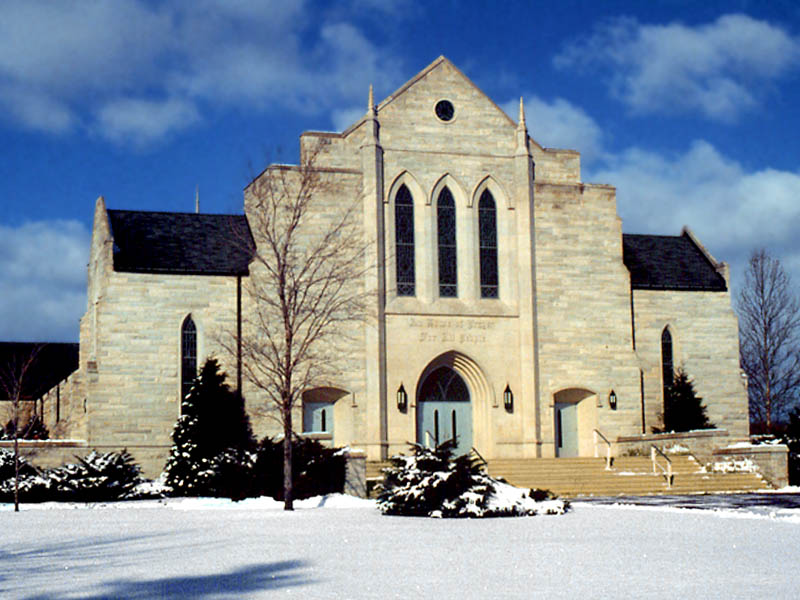 [Speaker Notes: На первый взгляд все церкви выглядят одинаково, но, изучая Божье описание истиной церкви в Библии, довольно легко отсеять тех, кто не соответствует этим характеристикам.]
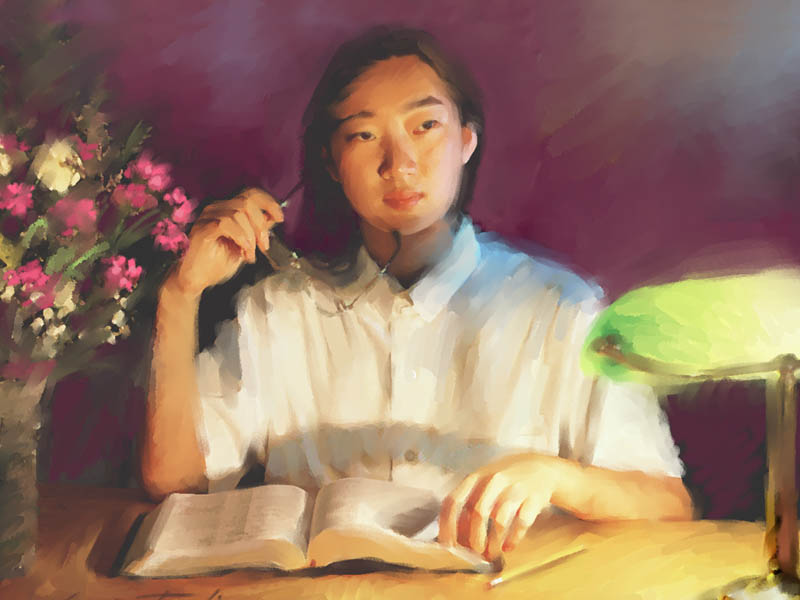 [Speaker Notes: Возможно, вы уже какое-то время находитесь в поиске, пытаясь разобраться в существующей религиозной путанице, чтобы найти Божью церковь. Я верю, что есть только одна истинная церковь. Она доверяет Библии, она сфокусирована на Иисусе Христа, она соблюдает субботу. Это всемирное движение Адвентистов седьмого дня. Эта церковь учит тому, что учил Иисус. Вот почему я тоже являюсь Адвентистом седьмого дня.]
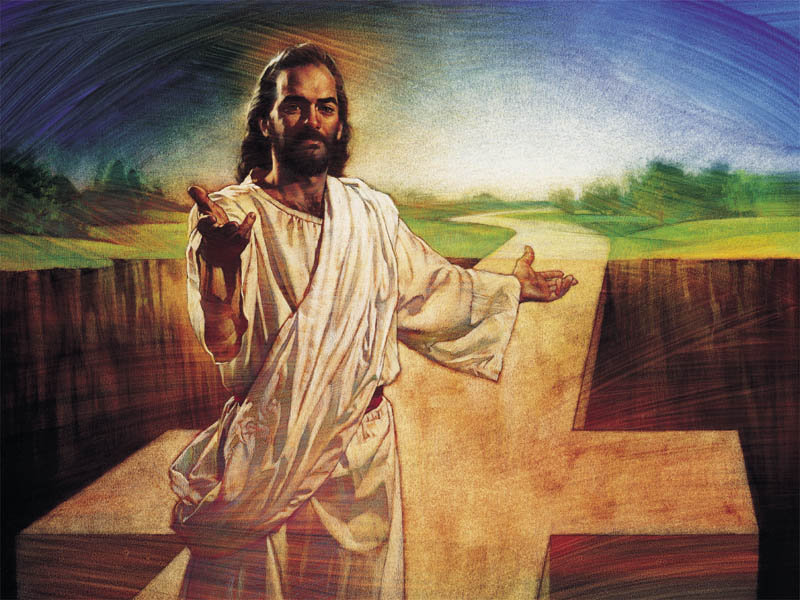 [Speaker Notes: Я Адвентист седьмого дня по той простой причине, что, будучи учеником Иисуса, я хочу следовать за Ним. Иисус учил, что смерть – это сон, и я тоже верю так. Он посвящал субботний день Отцу и учил Своих последователей тому же; поэтому я хочу святить субботу каждую неделю по Его примеру. Каждый из нас растёт в познании истины, и я хочу жить согласно тому, до чего я дорос – быть как можно больше похожим на Иисуса!]
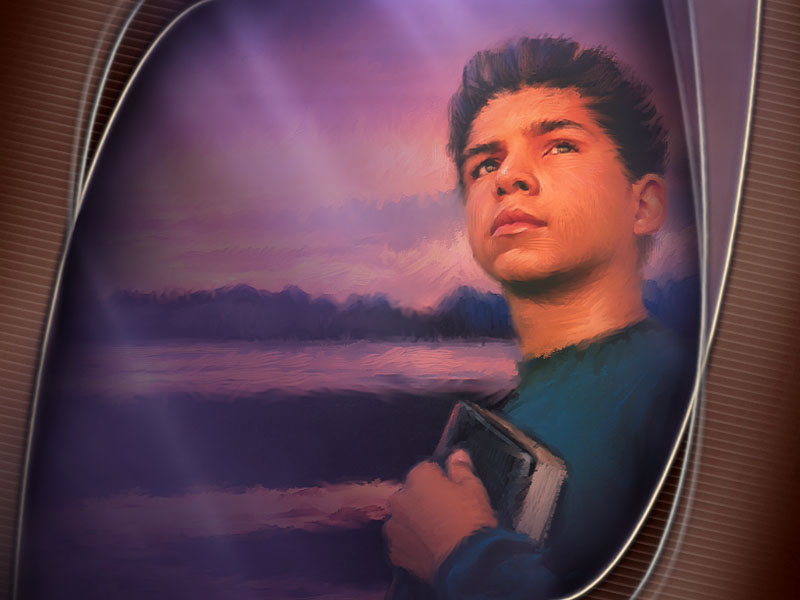 [Speaker Notes: Ну, как Вы, мой друг? Когда мы изучаем библейские темы изо дня в день, узнаёте ли вы новые грани истины? Слышите ли Вы голос Святого Духа, призывающий Вас последовать за Иисусом согласно открывшейся Вам истине? Его голос всегда призывает нас подняться выше, к большей полноте жизни. Блаженны мы, когда следуем тому, что Он говорит нам. Иисус сказал:]
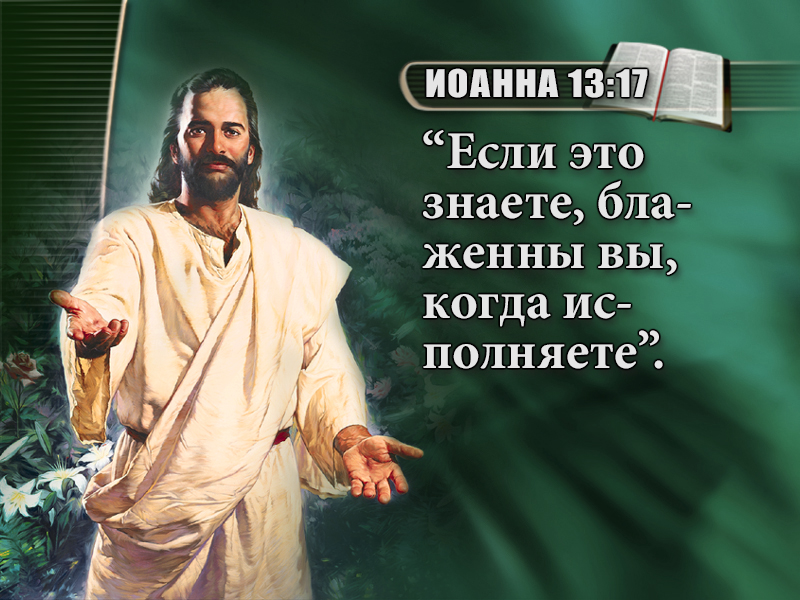 [Speaker Notes: (Стих: Иоанна 13:17)
“Если это знаете, блаженны вы, когда исполняете”. Иоанна 13:17.]
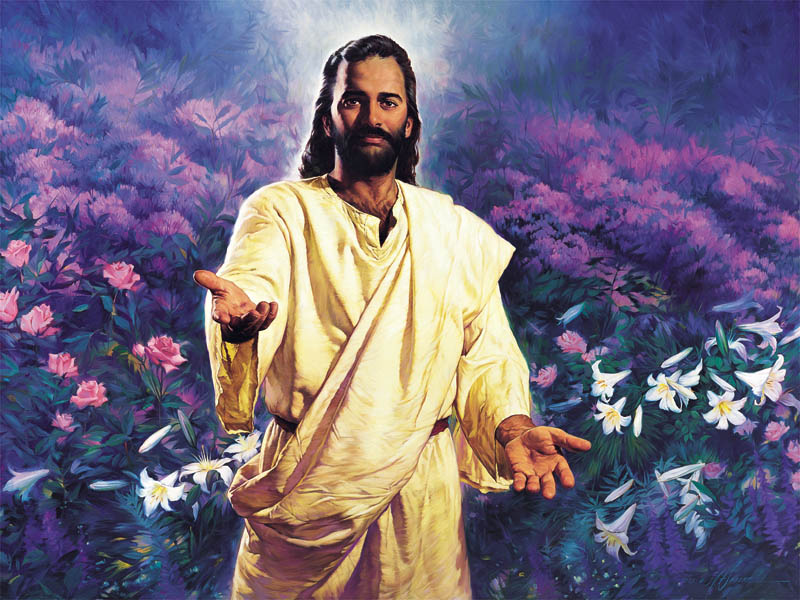 [Speaker Notes: Сегодня я верю, что Бог призывает вас принять одно из самых важных решений в жизни. Наши помощники снова раздадут карточки с вариантами решений. Давайте вместе подумаем, какие решения мы готовы принять сегодня, ведь мы слышали Слово Божье!
Верите ли вы в то, что Святой Дух влиял на вас на этих встречах? Когда мы слышим Слово Божье, когда мы узнаём Его истину, Святой Дух побуждает нас принимать решения. И теперь пришло время принимать решение. Когда мы слышим истину, когда Дух Святой обращается к нам, мы не можем оставаться прежними. 
Представьте себе, что у вас в руках два шарика: один из воска, а другой из глины, и вы оставляете их летним утром на солнце. Когда солнце поднимется, что будет с шариками? Изменятся ли они? О, да. Один растает, а другой затвердеет.
Так и происходит с нами, когда Дух истины влияет на нас. Когда восходит солнце правды, наши сердца не могут оставаться такими же, как были до того. Они либо смягчаются, либо затвердевают. Наш выбор сегодня определяет направленность нашей будущей жизни. Поэтому я прошу вас сделать выбор, в каком направлении вы хотите пойти. Исследуйте своё сердце в свете Слова Божьего в этот вечер. Желаете ли вы открыть своё сердце истине? Желаете ли вы принять решение последовать открывшейся вам истине из Его Слова? Открытое сердце – все, что он просит. Давайте теперь вместе прочитаем предлагаемые на карточке решения.]
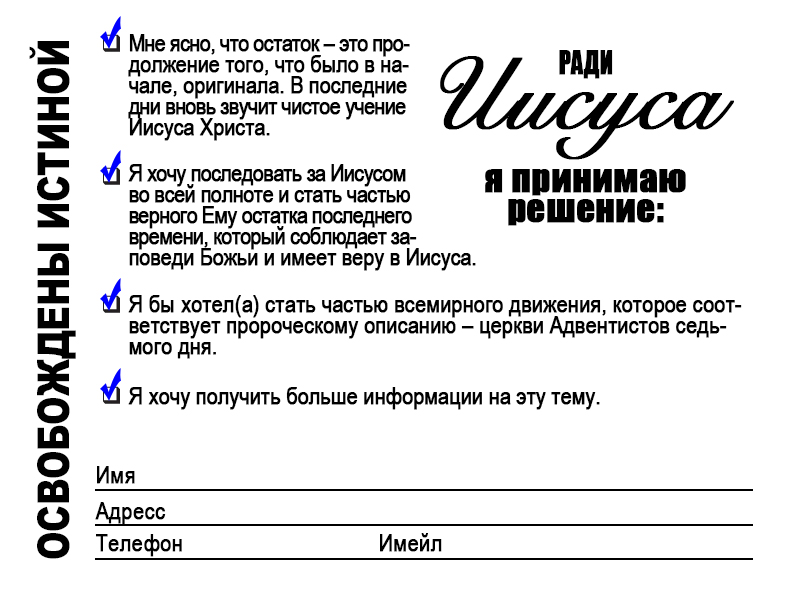 [Speaker Notes: Прежде всего, я хотел бы знать, понятно ли была сегодняшняя тема для вас. Поэтому первый вариант решения звучит так: “Мне ясно, что остаток – это продолжение того, что было в начале, оригинала. В последние дни вновь звучит чистое учение Иисуса Христа”. Если вы согласны с этим, отметьте этот пункт.
Второй вариант решения – ваш отклик на новую информацию. “Я хочу последовать за Иисусом во всей полноте и стать частью верного Ему остатка последнего времени, который соблюдает заповеди Божьи и имеет веру в Иисуса”. Если в вашем сердце есть такое желание, если вы х отите стать верным учеником Иисуса, отметьте второй пункт.
Третий вариант решения также важен для каждого из нас: “Я бы хотел стать частью всемирного движения, которое соответствует пророческому описанию – церкви Адвентистов седьмого дня”. Если слово Божье истинно, если есть верный остаток, о котором говорил Иисус, то разве вы не хотели бы быть его частью? Если вы желаете присоединиться к церкви, которая стремиться, как можно точнее следовать учению Иисуса Христа, отметьте третий пункт.
Ну, и последнее, у вас могут быть ещё вопросы или желание узнать больше информации по этой конкретной теме. Если да, то укажите это, отметив следующий пункт, и в конце не забудьте подписать карточку. Мне важно знать ваши решения, поэтому наши помощники будут собирать карточки на выходе. [ДАЙТЕ СВОИ НСТРУКЦИИ].
Это важные темы, и важные решения. Сегодня мы будем совершать особую молитву за принятые решения. Мы будем просить Бога всякой истины направлять нас и сохранить нас на истинном пути.

[Пример молитвы на следующем слайде]]
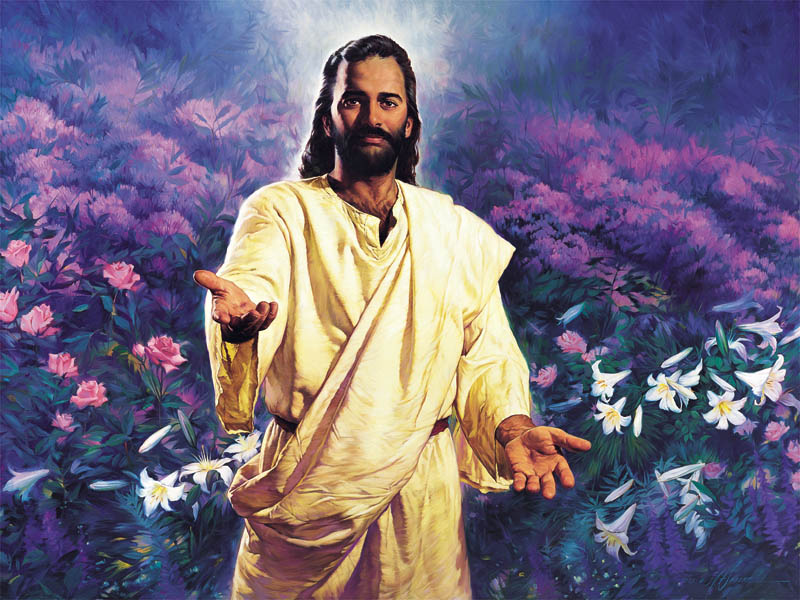 [Speaker Notes: [Пример молитвы]
“Дорого Отец Небесный, сегодня мы снова проходили важную тему. Мы изучали символ церкви последнего времени – жену из пророчеств книги Откровение. Господи, мы хотим быть часть этого остатка верных тебе людей. Мы хотим быть Твоими учениками в этом мире – учить, как Ты учил, и жить, как ты жил. Мы хотим быть среди тех, кто соблюдает Твои заповеди и имеет веру в Иисуса. Господи, сегодня мы приняли решения. Многие в этом зале слышали Твой голос и хотят идти за Тобой. Благослови их решения. Благослови их семьи. Помоги им ходить в свете истины, чтобы их сердца всегда были податливыми и готовыми следовать туда, куда Дух ведет их через учение Твоего Слова. Господи, пусть это представление истины не ожесточит ничьё сердце. Пусть никто не уходит с сердцем из глины, но пусть сердце каждого будет растоплено лучами света, сияющего из Твоего Слова. Дай нам ясное понимание Твоей воли, всели в наше сердце желание следовать ей. Это наша молитва, наше желание и наше решение сегодня. Во имя Иисуса Христа, аминь”.]